Leveraging Generative Pre-trained Transformer (GPT) to improve business productivity
Dr Teoh Teik Toe
Senior Lecturer
Academic Director
Nanyang Business School

Aug 2023
Pollev.com/teikteoh614Please list the current problem/task you are facing in company that potentially GPT can help you.
Research centre / College / School Name Here
Chatgpt & Bard
https://chat.openai.com/
https://bard.google.com/
https://www.midjourney.com/
https://discord.com/
https://replicate.com/
https://www.anaconda.com/download
https://www.pythonanywhere.com/
Research centre / College / School Name Here
Machine (100 trillion) vs Human (0.086 trillion) => about 10,000 times more
GPT-4 parameter around 100 trillion
Human brain — Approximately 86 billion neurons
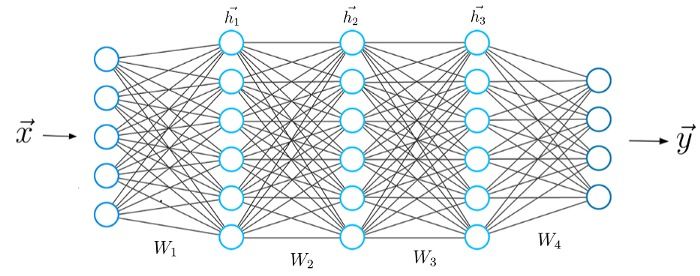 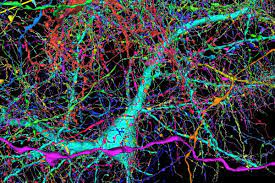 https://www.nature.com/scitable/blog/brain-metrics/are_thcere_really_as_many/
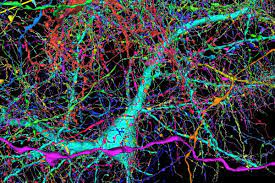 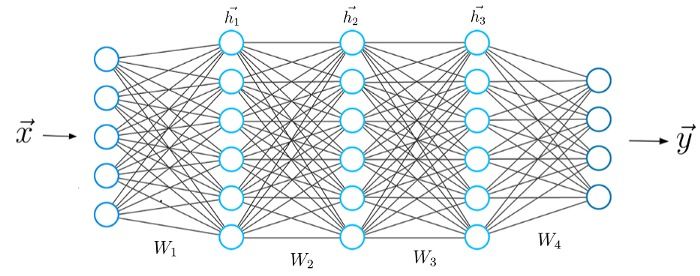 Size
ChatGPT 175trillion
Bard 540billion
Both are transformer based
Human brain 200 billion – but we only use about 10%
Research centre / College / School Name Here
The next step: Co Pilothttps://youtu.be/S7xTBa93TX8?si=FcY5q0pUH3HcovkD
Research centre / College / School Name Here
Poll Have you use bard before?
Research centre / College / School Name Here
Pollev.com/teikteoh614
PollPlease tell me one thing that you like and you do not like about chatGPT? Put Nil if you have not use before.
Research centre / College / School Name Here
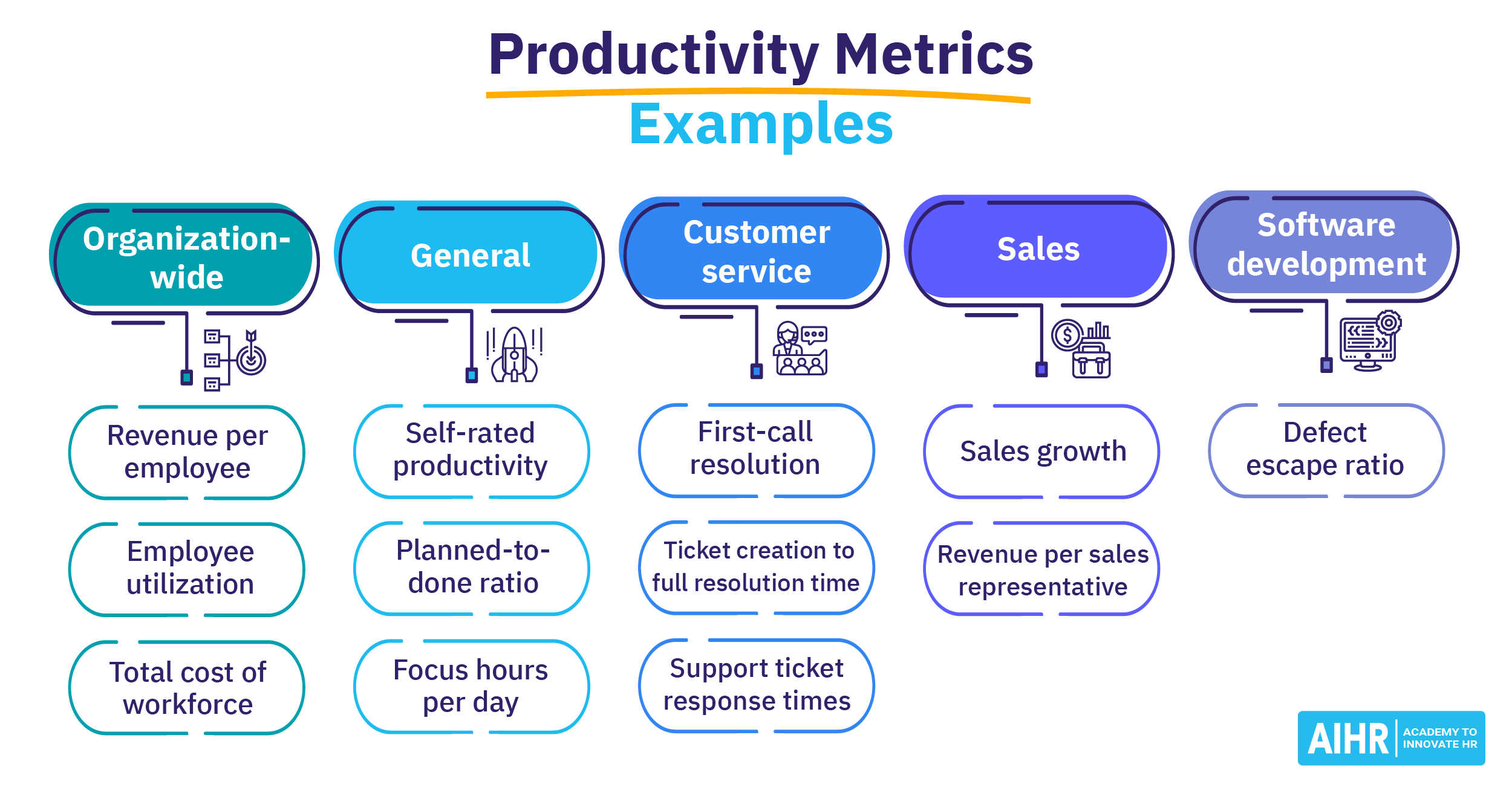 Research centre / College / School Name Here
Objective
(1) GPT architecture and evolution to GPT-4.
(2) Large language models and natural language processing
(3) Fine-tuning, deployment, integration to applications like powerpoint.
(4) To solve real-world problems eg business operations to improve productivity
(5) Ethical and Compliance
(6) Deploy in production environments (Cloud)
(7) Limitations and future development
(8) GPT models to tackle complex problems and challenges
Module 1: Introduction to GPT
- What is GPT?
- How does GPT work?
- Applications of GPT
Module 2: Automating Writing Tasks with GPT to increase productivity
- Using GPT to write emails
- Using GPT to write reports
- Using GPT to write articles
Module 3: Summarizing Text with GPT - Using GPT to summarize articles to increase productivity
- Using GPT to summarize reports
- Using GPT to summarize emails
Module 4: Generating Content with GPT
- Using GPT to generate social media posts
- Using GPT to generate blog posts - Using GPT to generate product descriptions
Module 5: Limitations of GPT and Working Around Them
- Understanding the limitations of GPT
- How to work around the limitations of GPT Course
AGENDA
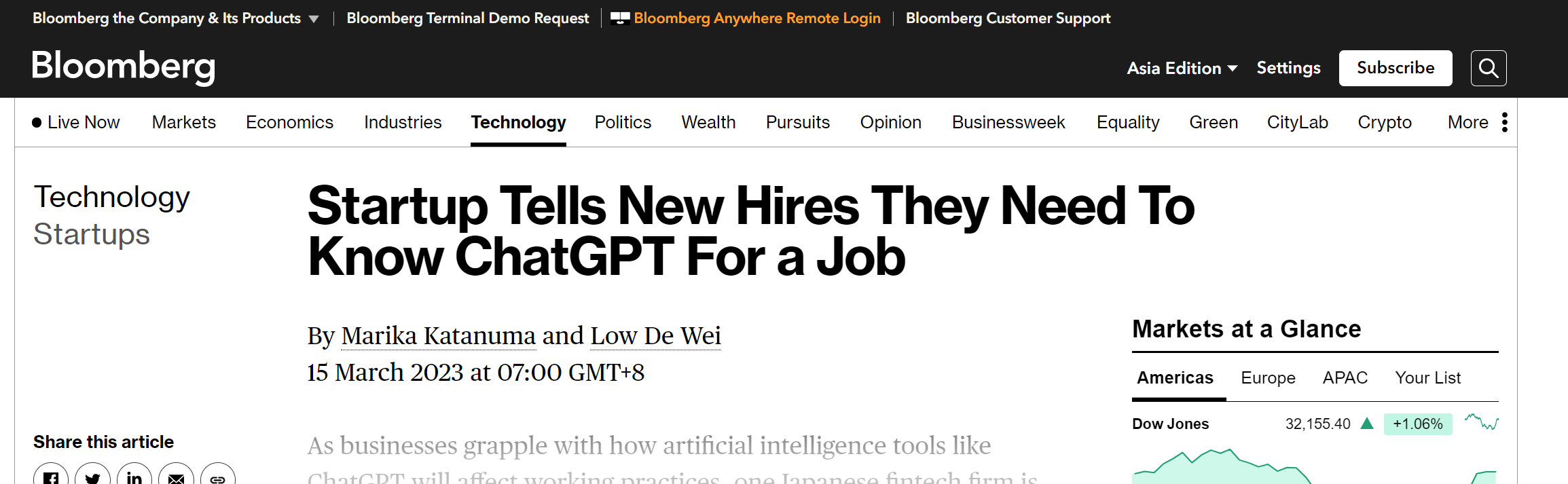 www.bloomberg.com/news/articles/2023-03-14/startup-tells-new-hires-they-need-to-know-chatgpt-for-a-job
Bard - https://bard.google.com/
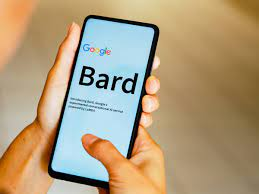 Research centre / College / School Name Here
ChatGPT vs Bard
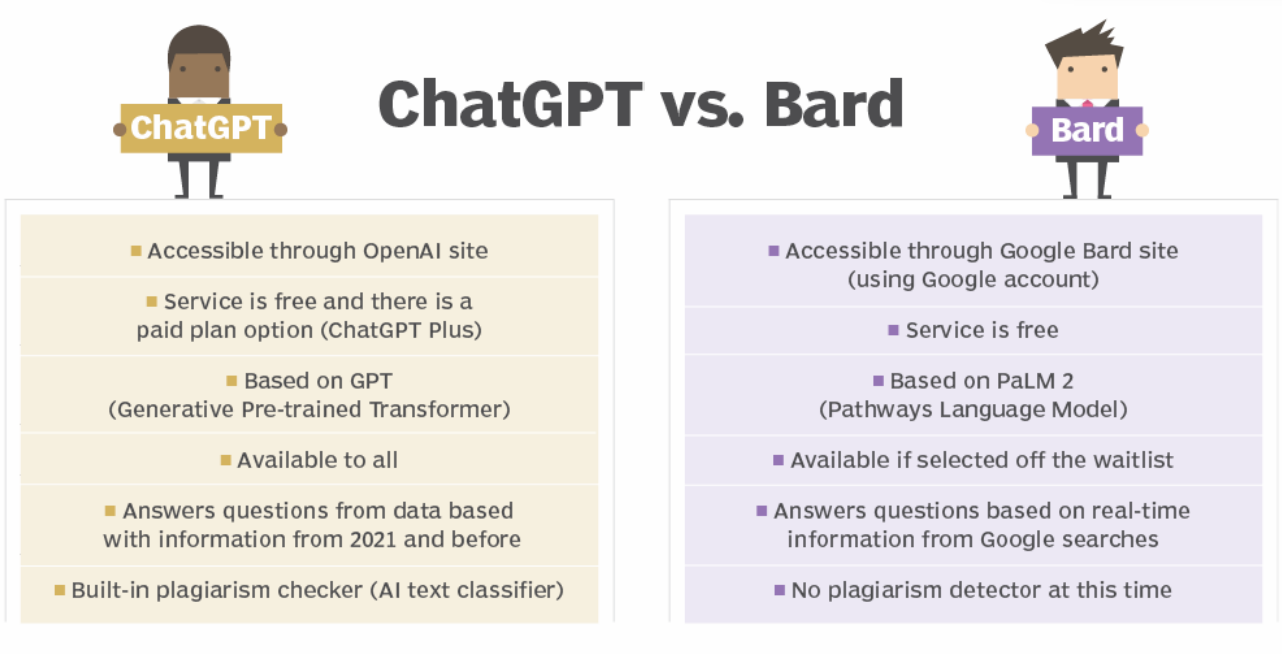 Research centre / College / School Name Here
Small Exercise on Bard can do but not chatGPT
Financial Ratio comparison FAAMG 2023
Financial comparison NTU NUS
Research centre / College / School Name Here
NTU – Bard – Is the number correct?
Revenue: \$3.5 billion (SGD 5 billion)
Operating profit: \$1.2 billion (SGD 1.8 billion)
Net income: \$900 million (SGD 1.3 billion)
Debt-to-equity ratio: 0.3
Return on equity (ROE): 15%
Return on assets (ROA): 6%
Overall, NTU's financial performance for the year 2023 was strong. The university's revenue and net income increased, and its debt-to-equity ratio remained low. This suggests that NTU is financially sound and is well-positioned for future growth.
NTU vs NUS – Number correct?
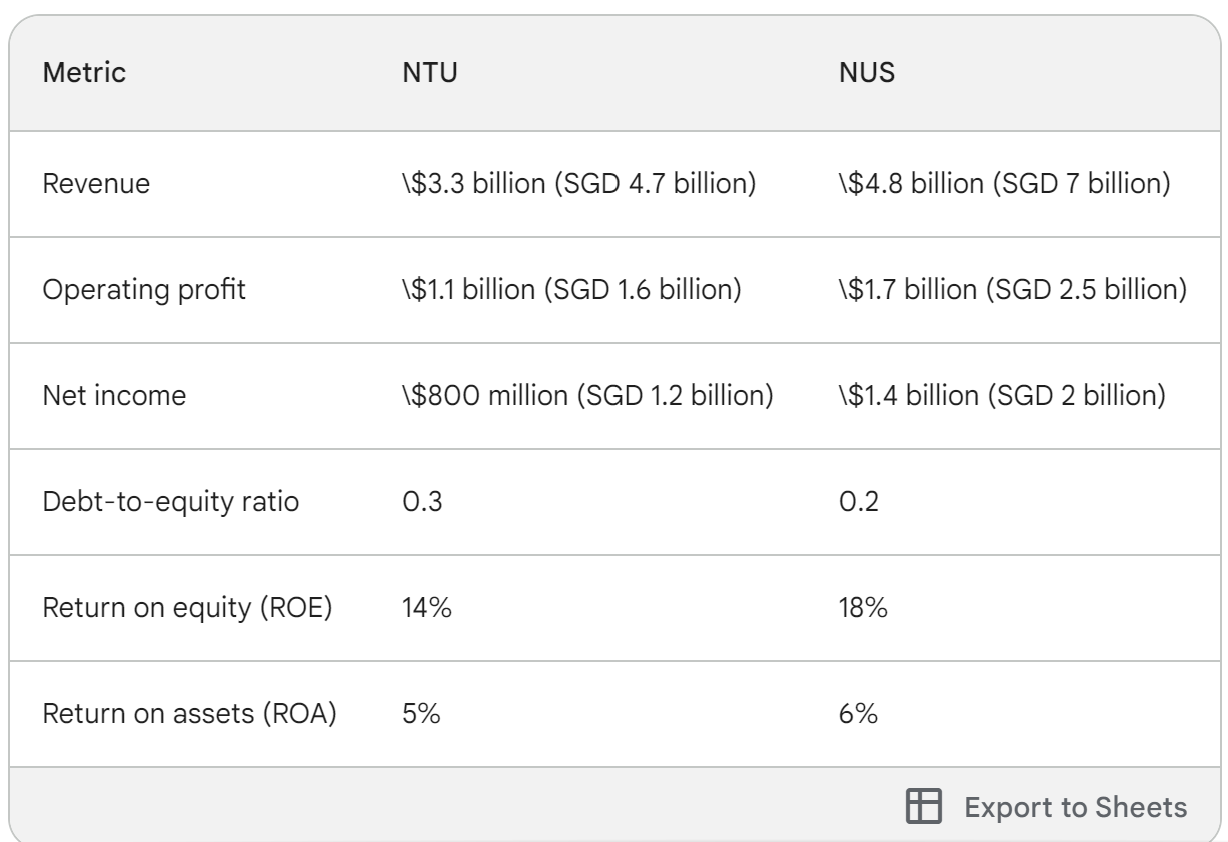 Example of what bard can do that ChatGPT cannot do
Download live data from internet 
Financial ratio analysis on FAAMG 2023
Research centre / College / School Name Here
Please list out one thing that bard can do but not chatGPT
Research centre / College / School Name Here
Google vs chatGPT
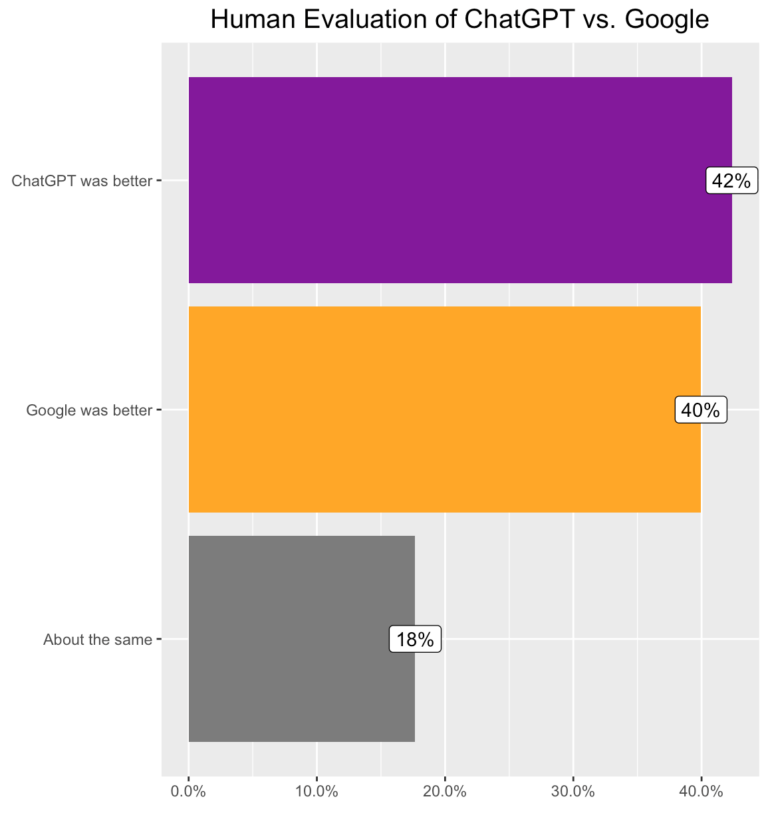 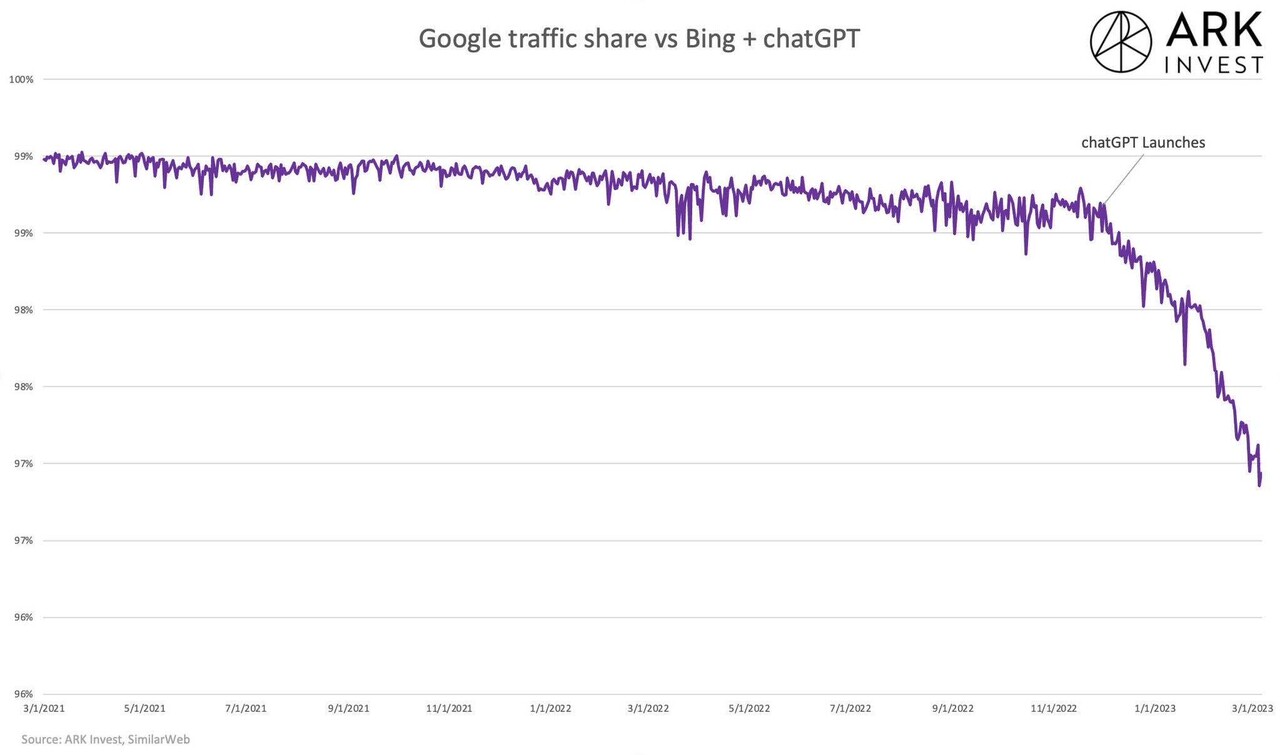 Polling? Do you believe ChatGPT can help in your work (to increase your productivity – time saving, better quality) ? If no, why. If yes, how? Pollev.com/TEIKTEOH614
Prompt Engineering Example
1. **Identify the Objective**:
- Example: Generate ideas, answer a question, create content, etc.
2. **Specify the Context**:
- Example: If it’s an essay, what’s the topic? If it’s a program, what’s the desired 	function?
3. **Detail the Requirements**:
- Example: Length of text, format of response, language style, or technical 	specifications.
4. **Include Constraints**:
- Example: Avoid certain topics, use only certain sources of information,or comply with 	a 	specific tone.
Prompt Engineering
Useful link
https://youtu.be/os-JX1ZQwIA
https://youtu.be/wBmfL4PEliY
https://www.zdnet.com/article/what-is-chatgpt-and-why-does-it-matter-heres-everything-you-need-to-know/
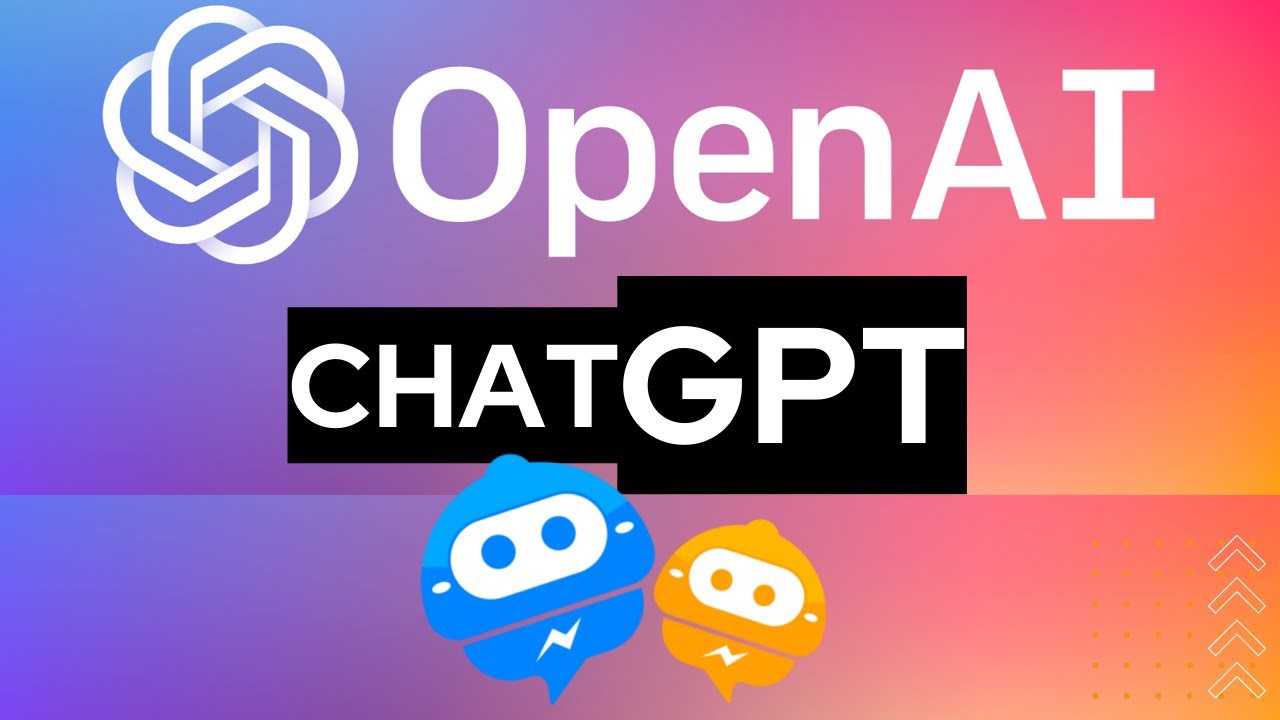 OpenAI – Founder of chatGPT
OpenAI is an American artificial intelligence (AI) research laboratory

Founded in San Francisco 2015 by Elon Musk, and others - US$1 billion. 

$1 billion investment from Microsoft in 2019 and January 2023 $10 billion. 

Pioneer Building in Mission District, San Francisco.
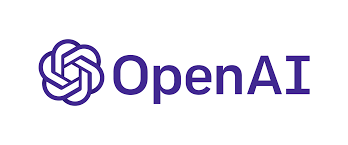 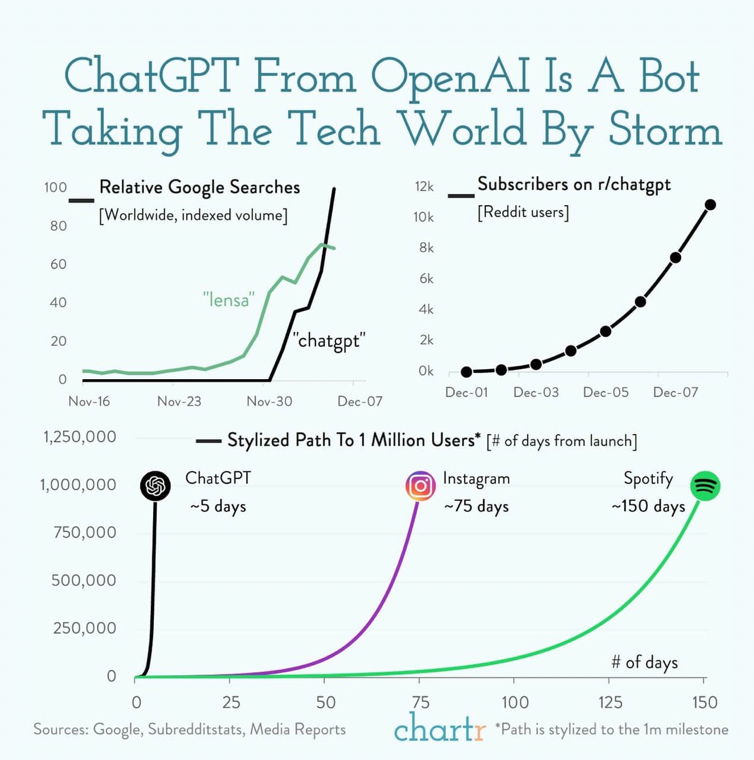 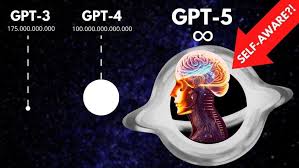 https://research.aimultiple.com/chatgpt/
Poll Do you know what does GPT stands for?
Research centre / College / School Name Here
GPT - Generative
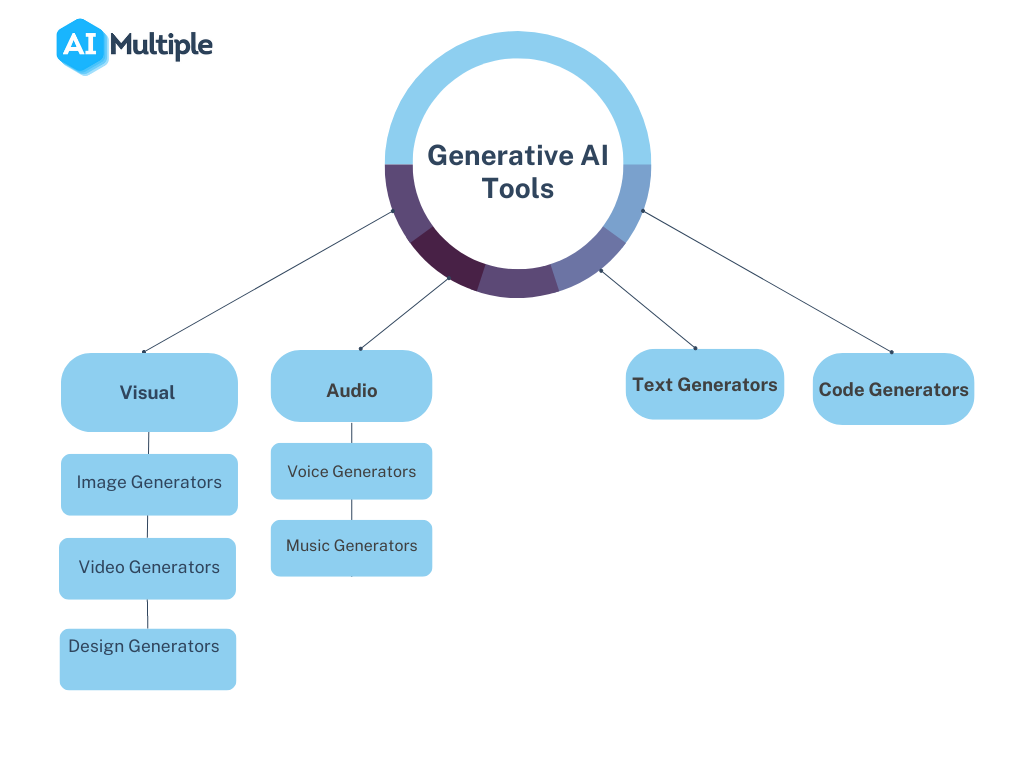 GPT – Pretrained (Transfer Learning)
GPT-3 - 175B parameters.
Trained on 45TB of text data
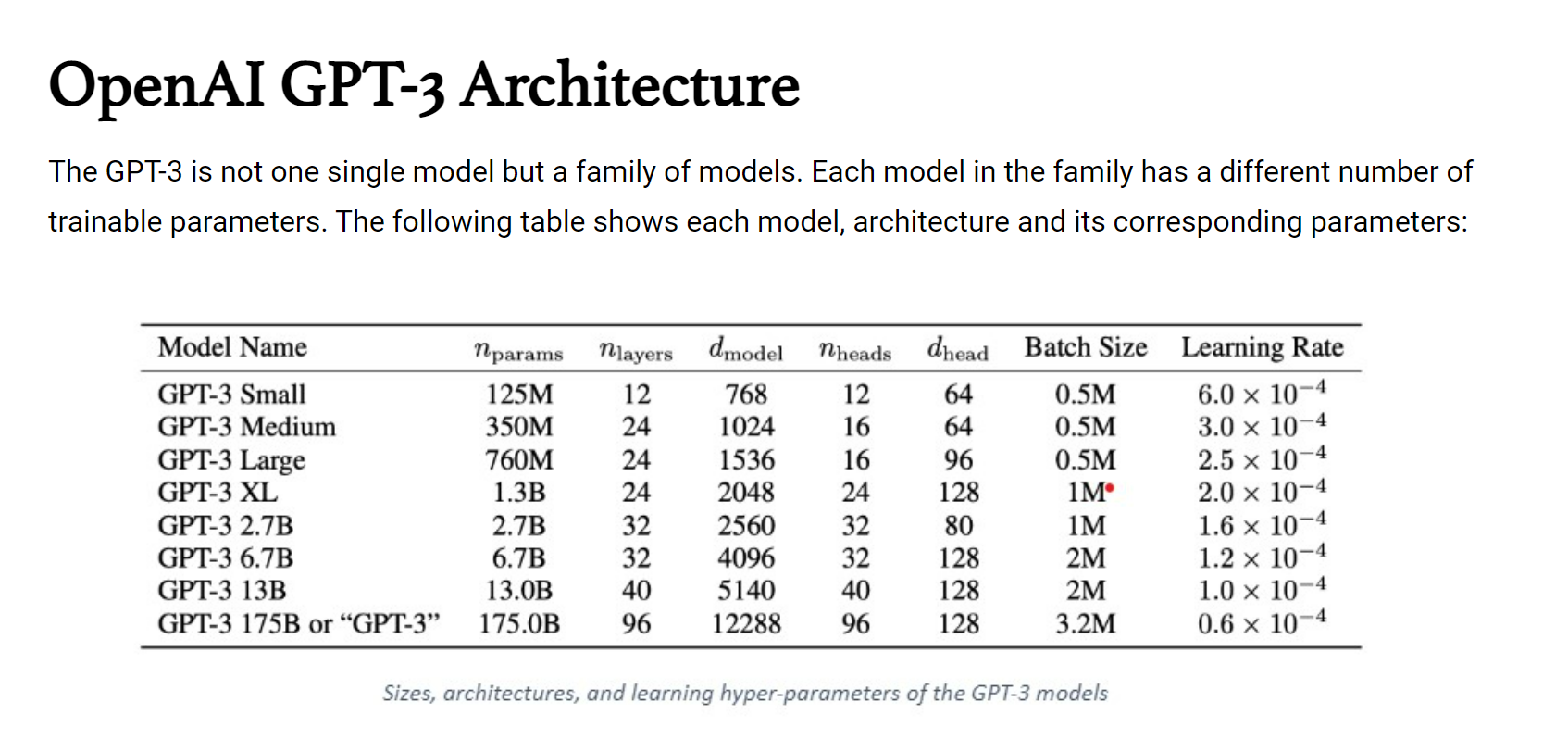 GPT - Transformer, Encoder, Attention RNN
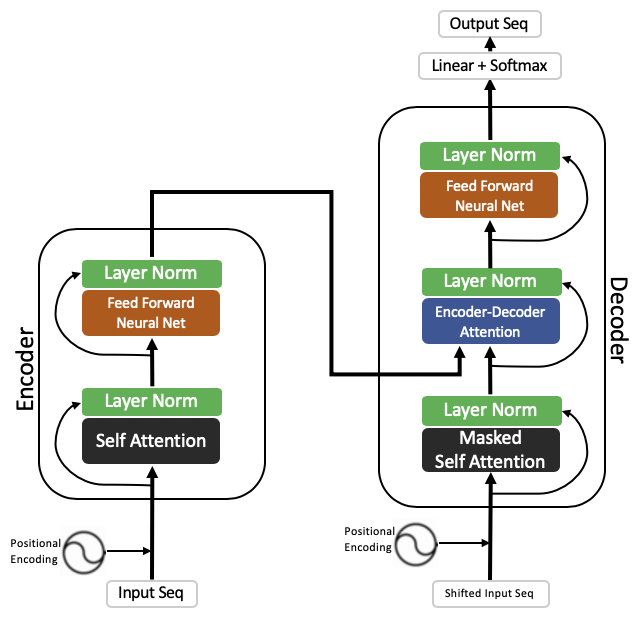 How encoder decoder works in Transformer: https://jalammar.github.io/illustrated-transformer/
The transformer is the model, while the attention is a technique used by the model.
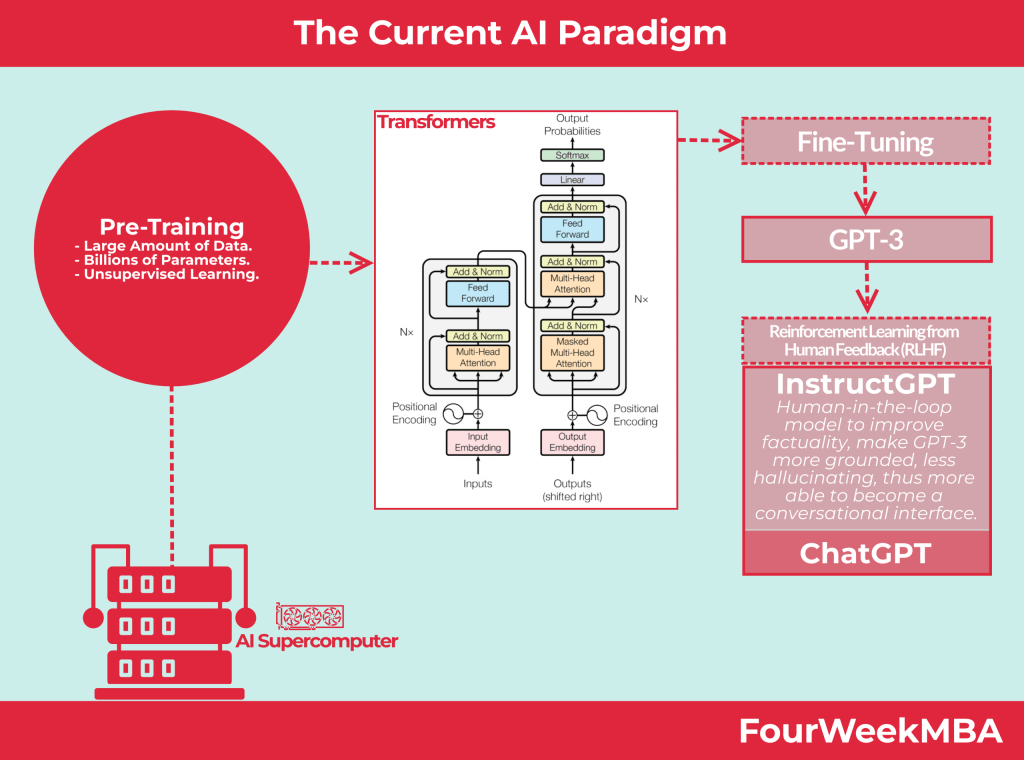 GPT models to solve real-world problems & increase productivity
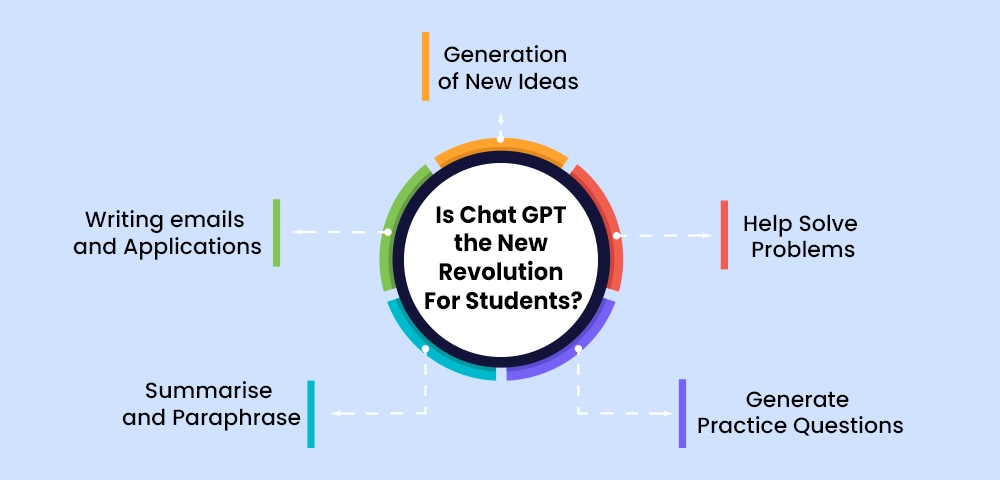 https://peakd.com/hive-167922/@finguru/how-chat-gpt-can-solve-real-world-problems
Production Environment
http://t.me/gpt_tt_bot gpt_tt
https://chatgpt-ttt.onrender.com
https://imagegpt-ttt-midjourney.onrender.com
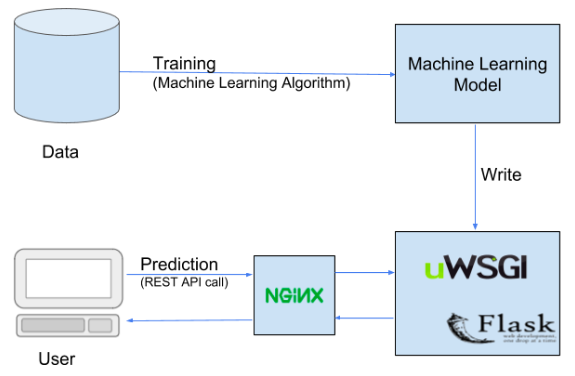 Limitation
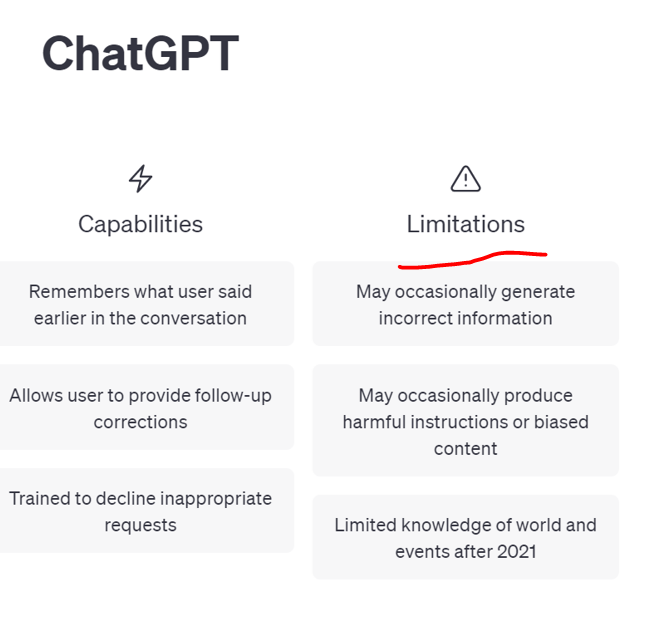 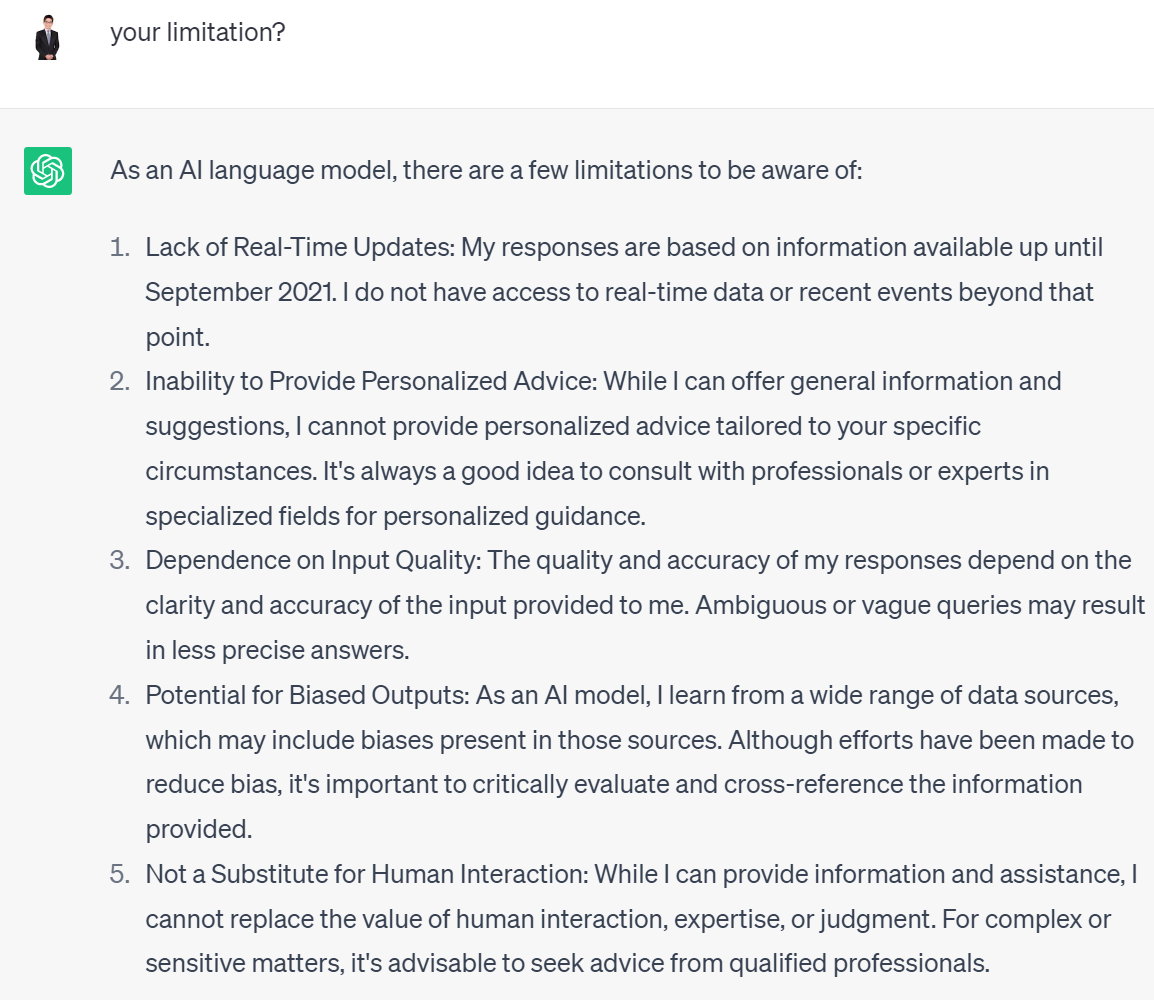 Ethics concern
Misinformation and Bias
Unreliable Information:
Inappropriate Content
Privacy and Data Handling
Unintended Use and Manipulation: phishing emails
Dependency and Accountability: Overreliance on ChatGPT
Cost
ChatGPT is free - solid option as it has mostly the same technical abilities
Subscription $20/month model guarantees capacity, response times, GPT-4, imageGPT
Image
Research centre / College / School Name Here
ImageGPT (Open AI) – Dall-E2
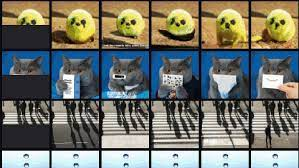 ImageGPT - Midjourney (9th April 23)
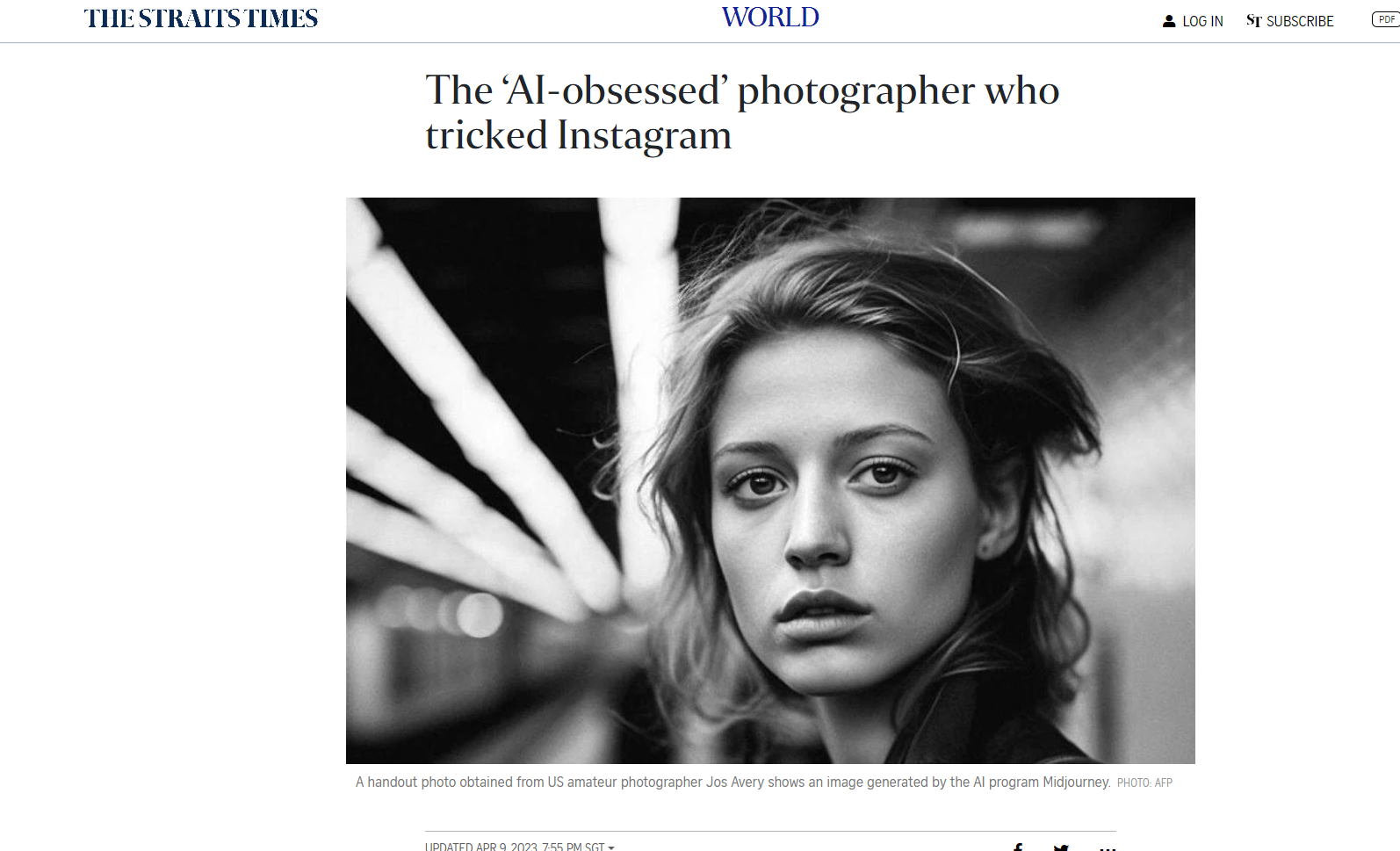 https://www.straitstimes.com/world/europe/the-ai-obsessed-photographer-who-tricked-instagram
Midjounery 10th April 2023
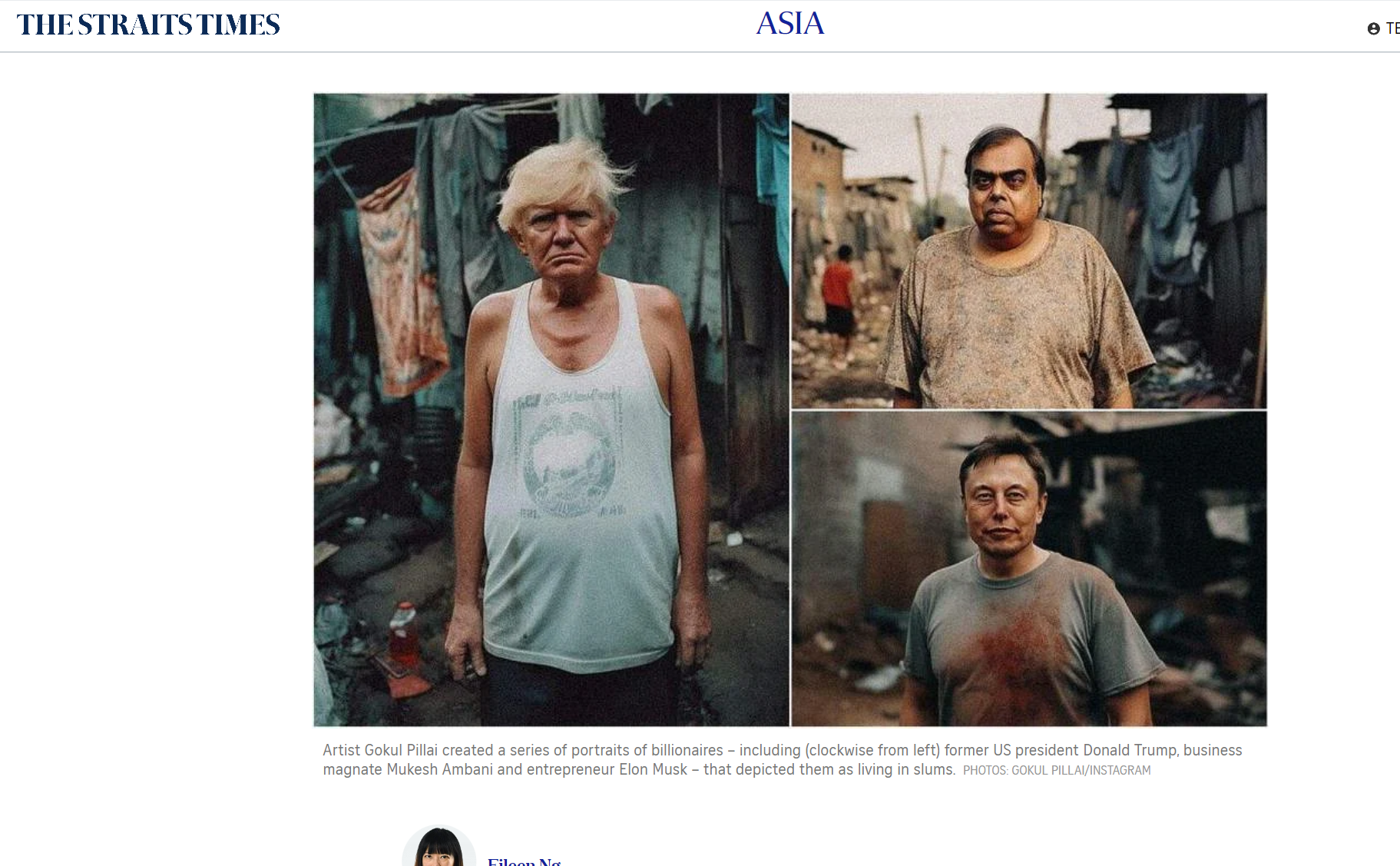 https://www.straitstimes.com/asia/south-asia/slumdog-billionaires-digital-artist-uses-ai-to-reimagine-world-s-richest-in-slum-like-environment
Try https://www.craiyon.com/
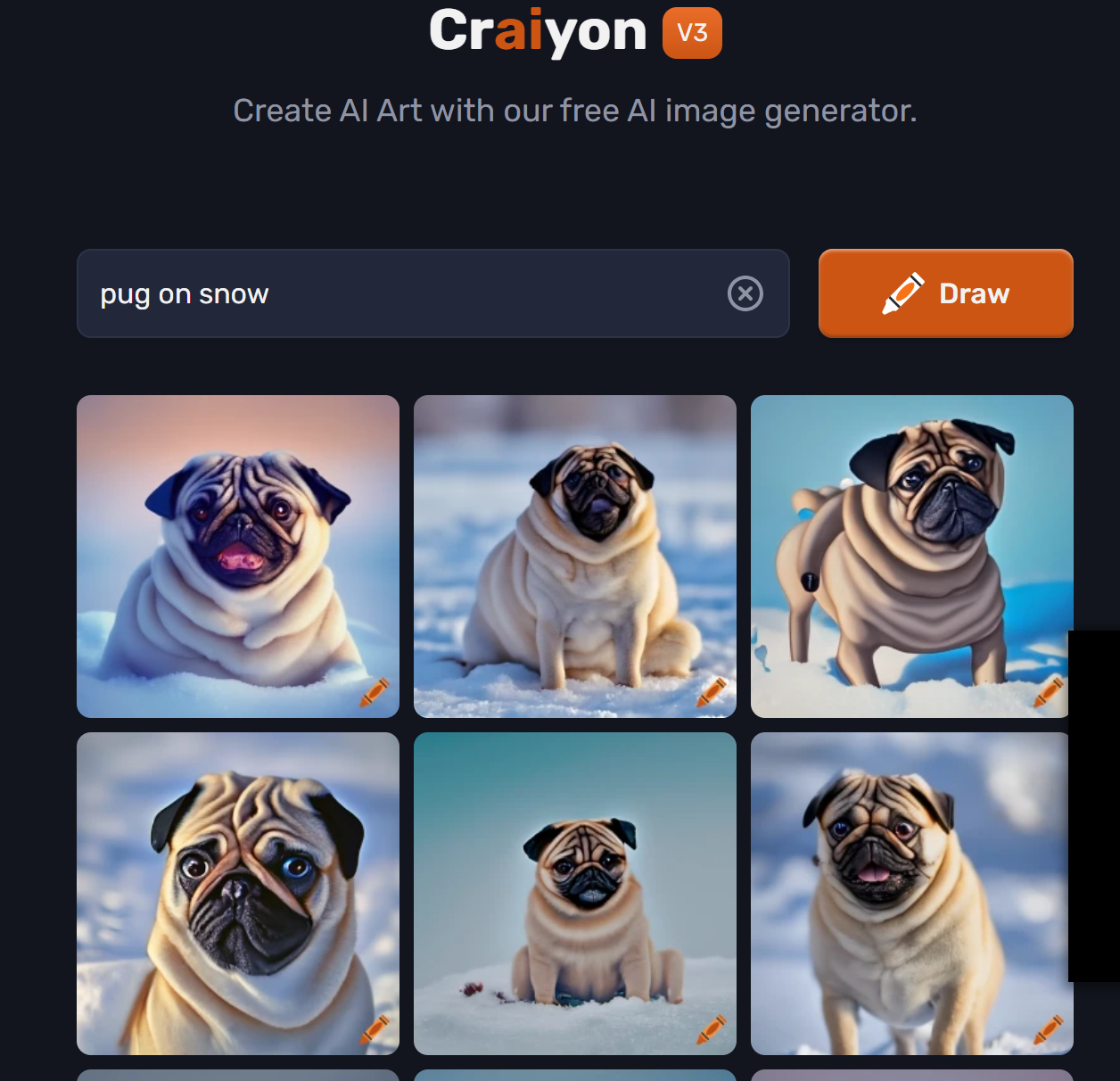 Increase productivity – from GPT
Content Creation:

Providing topic suggestions and brainstorming ideas
Writing drafts and generating outlines
Proofreading and improving grammar
Summarizing and extracting key information
Increase productivity – from GPT
b. Customer Support:

Analyzing customer queries and suggesting solutions
Offering personalized responses based on profiles
Providing multilingual support for global customers
Increase productivity – from GPT
c. Project Management:

Creating project timelines and schedules
Assisting with task prioritization and resource allocation
Generating meeting agendas and minutes
Voice Trigger ChatGPT – playground or prompt
Voice triggering chatGPT
Practical
Practice (increase productivity)
Role
Email
Write
Essay/repot/article
Summarize content or Content Expansion
Explanation
Build your resume
Write a cover letter
Writing Minutes
Proofread
Brianstorm
Translation
MultiLingual
Create presentation
Spreadsheet
Images
Write code
Programming - Create an app
Register Open AI
https://openai.com/ (Main)
https://chat.openai.com/ (chat gpt)
Example of role (try….)
as a teacher
as a friend
as a parent
……
Email
Effective email
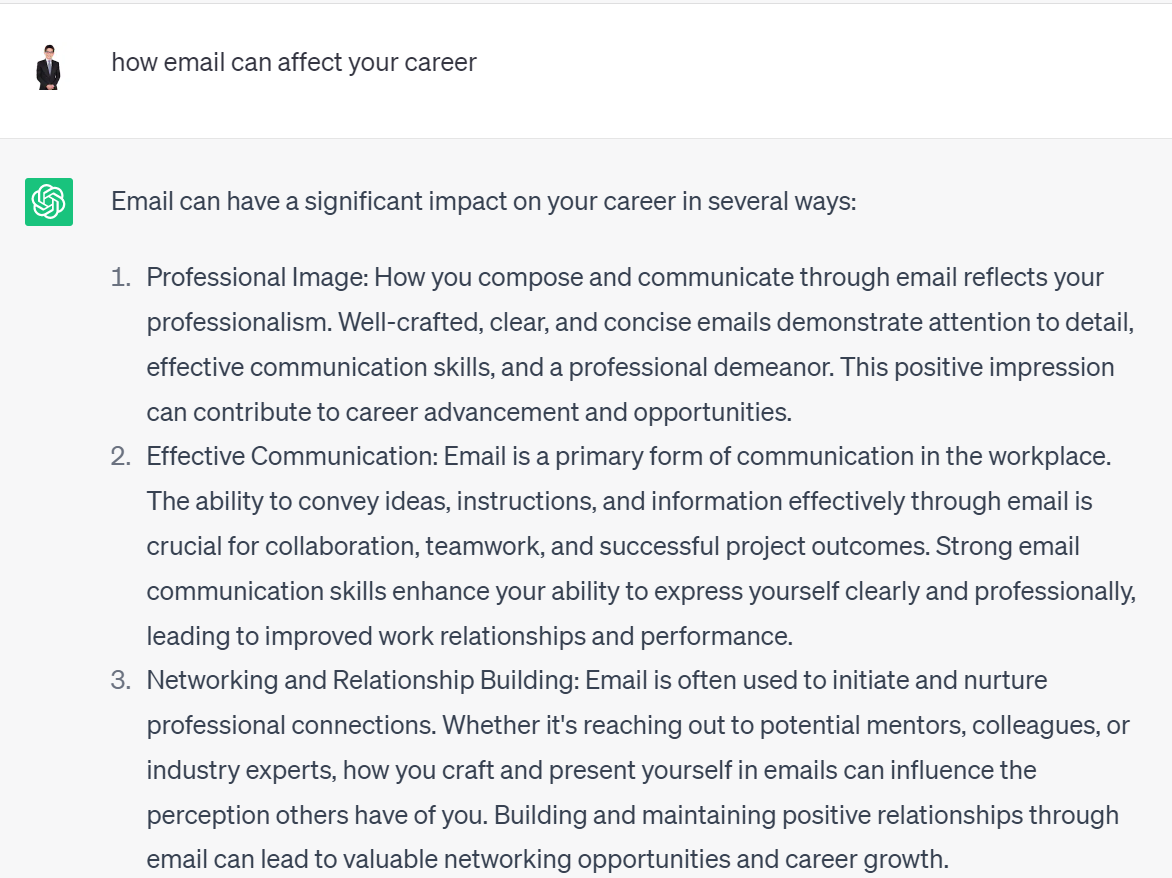 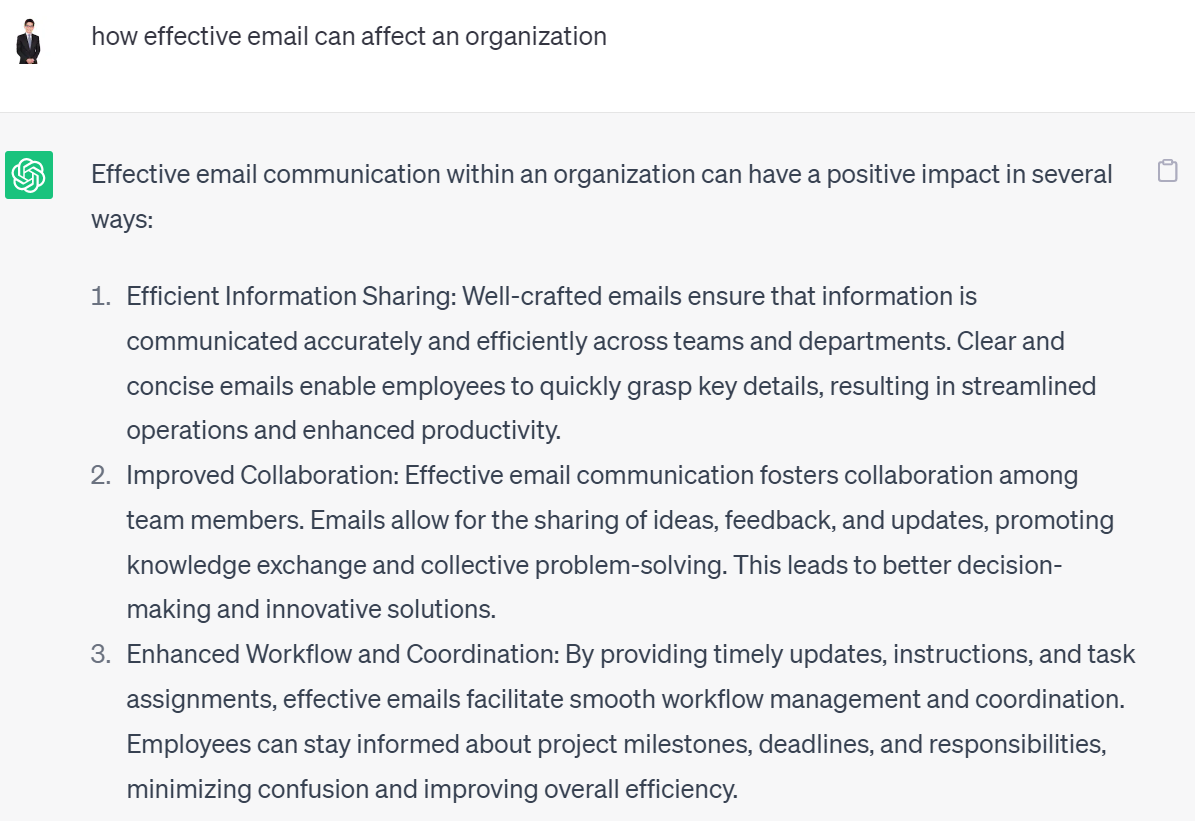 Write email
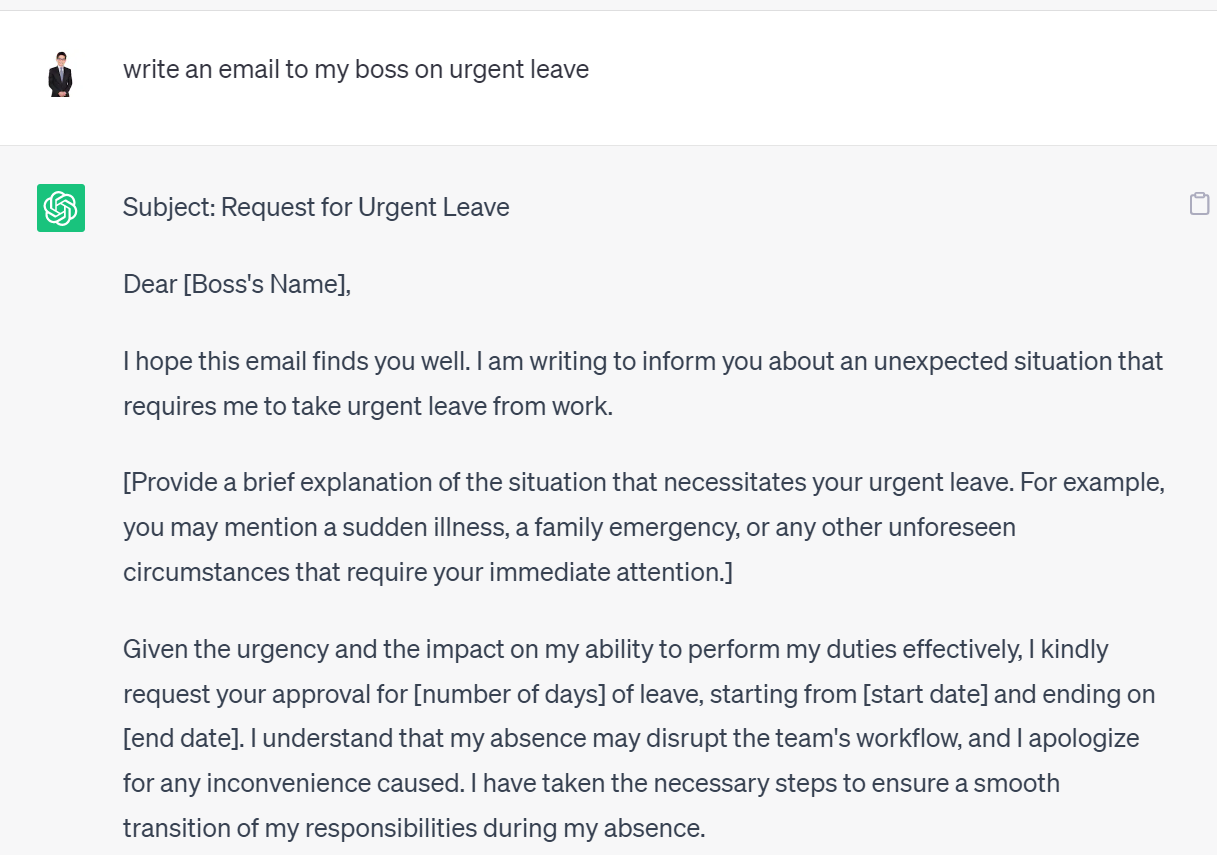 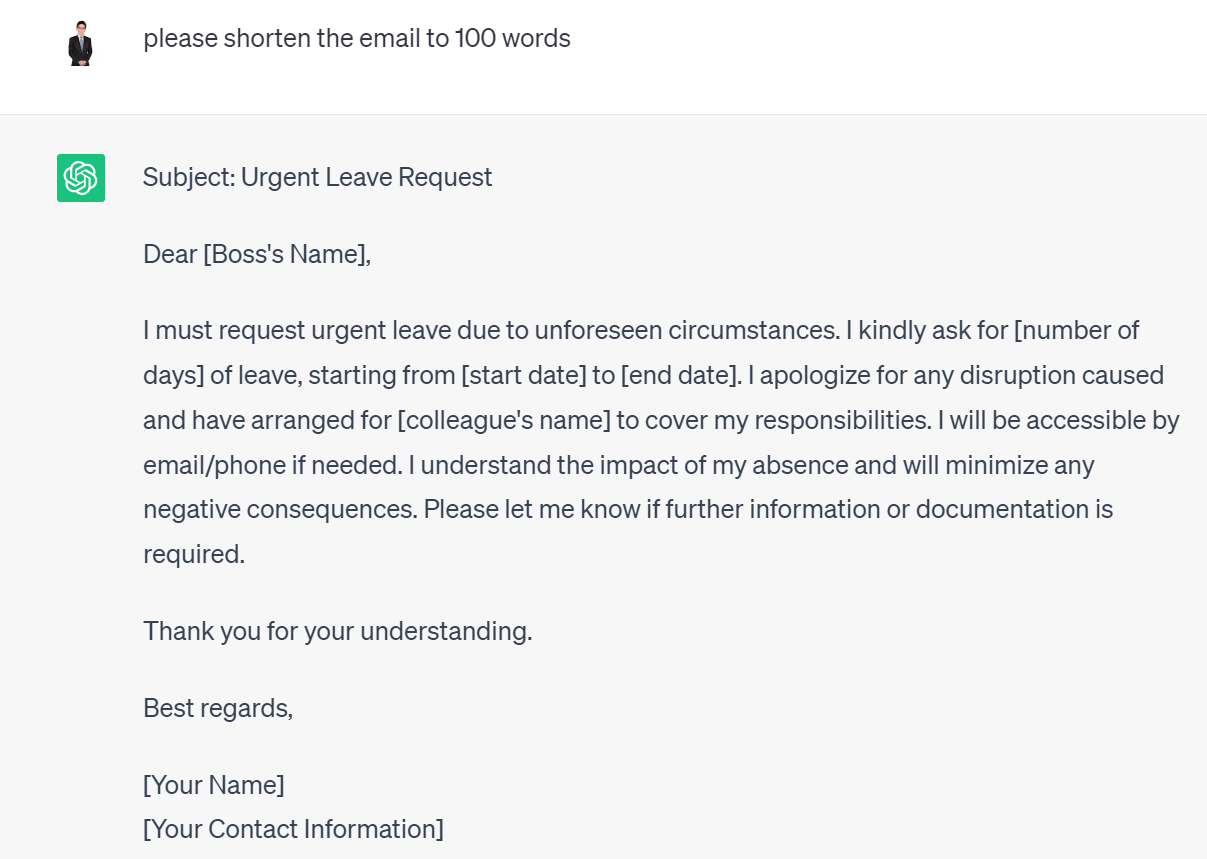 Practice
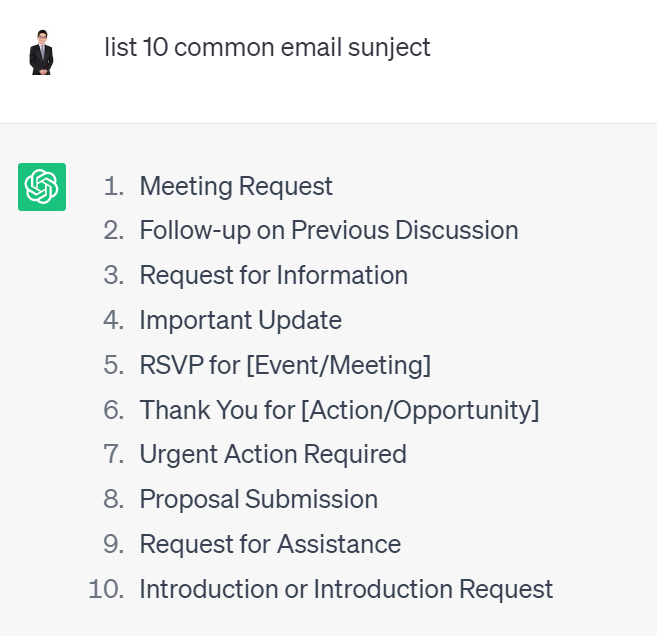 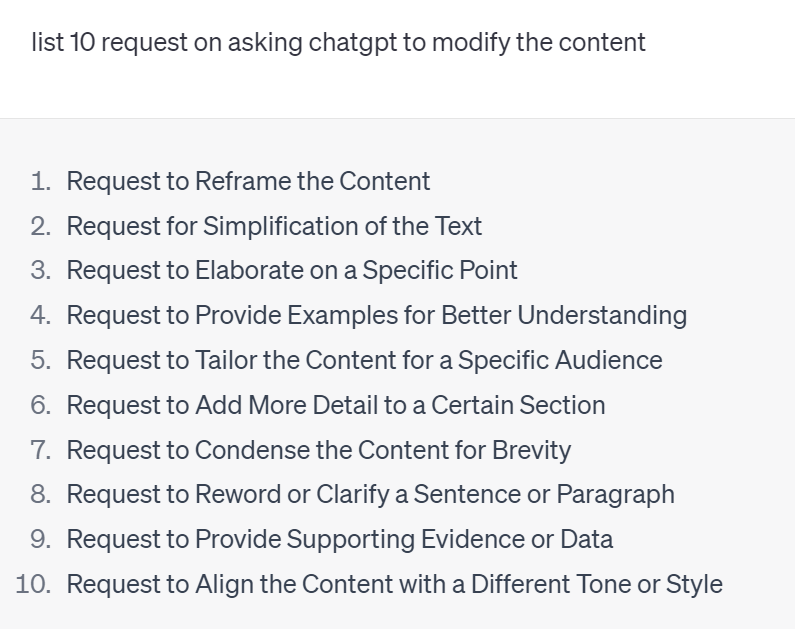 Case Study
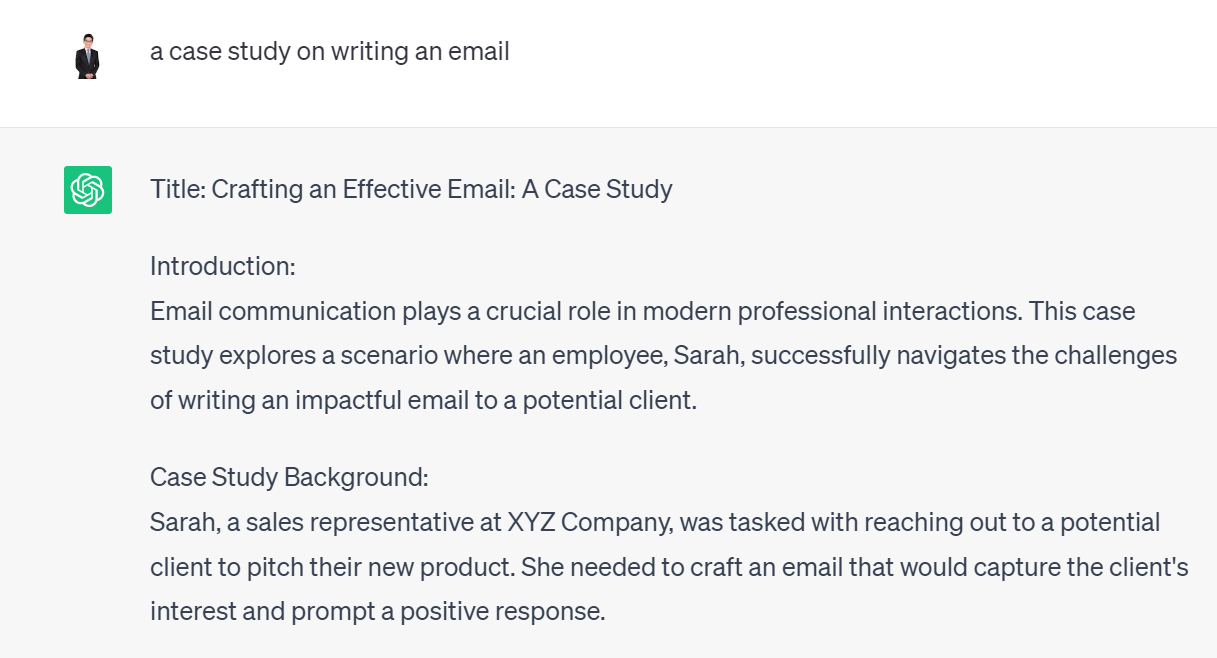 Practice
Write an email based on the above case or any case you are facing in real life using ChatGPT
How to improve
Cut and paste the final one to pollev.com/teikteoh614
Comment on ChatGPT on generating email
Replied email
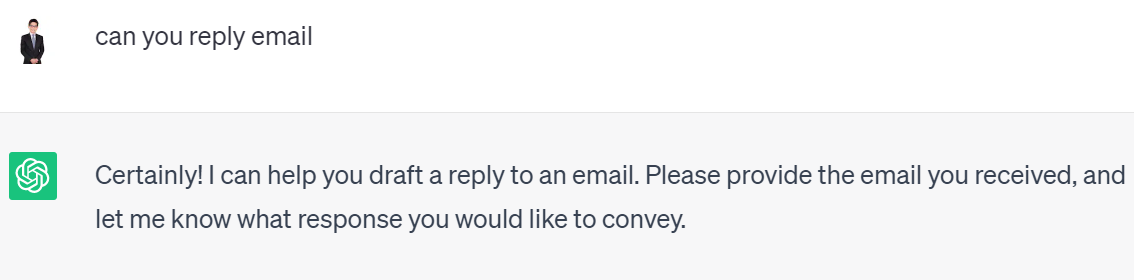 How to reply difficult email?
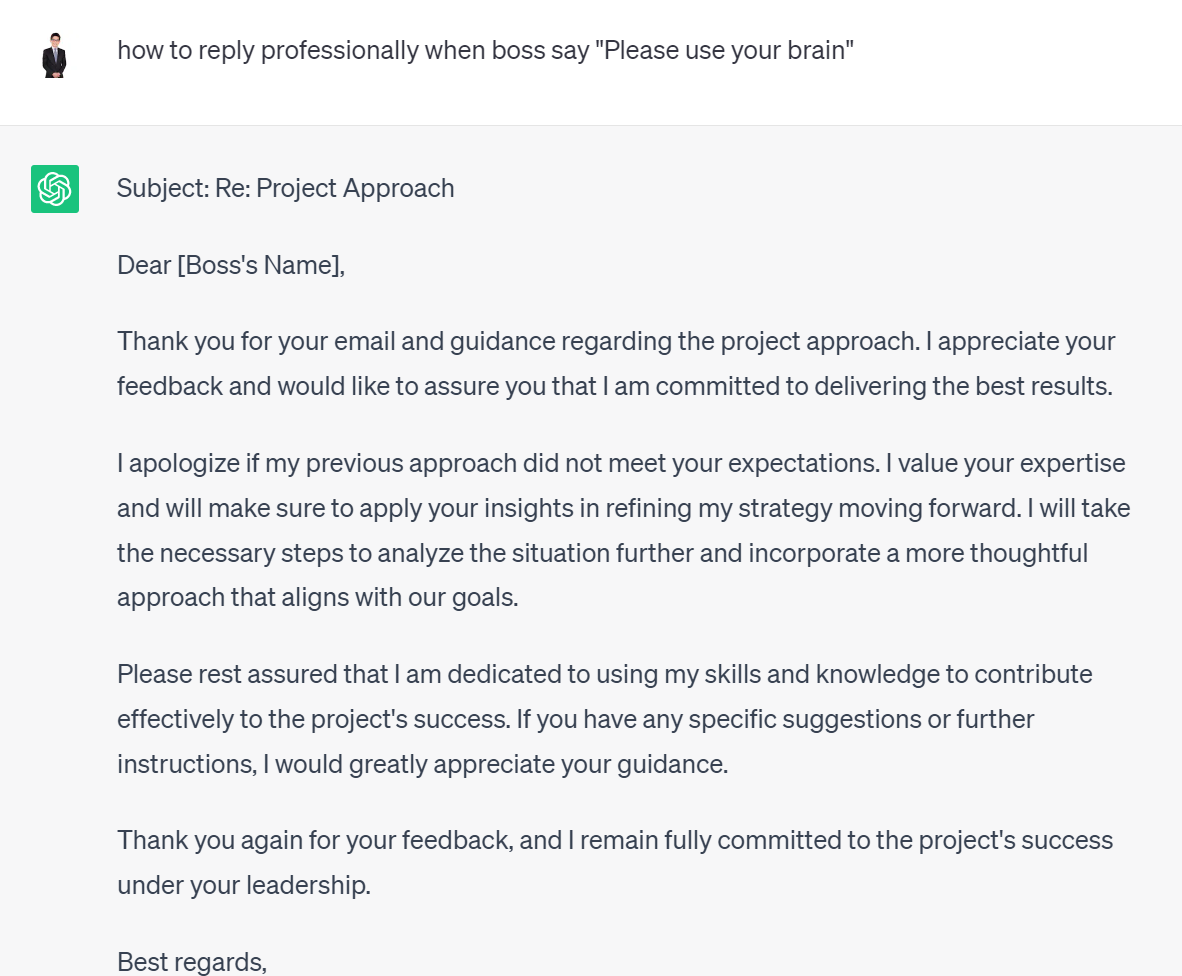 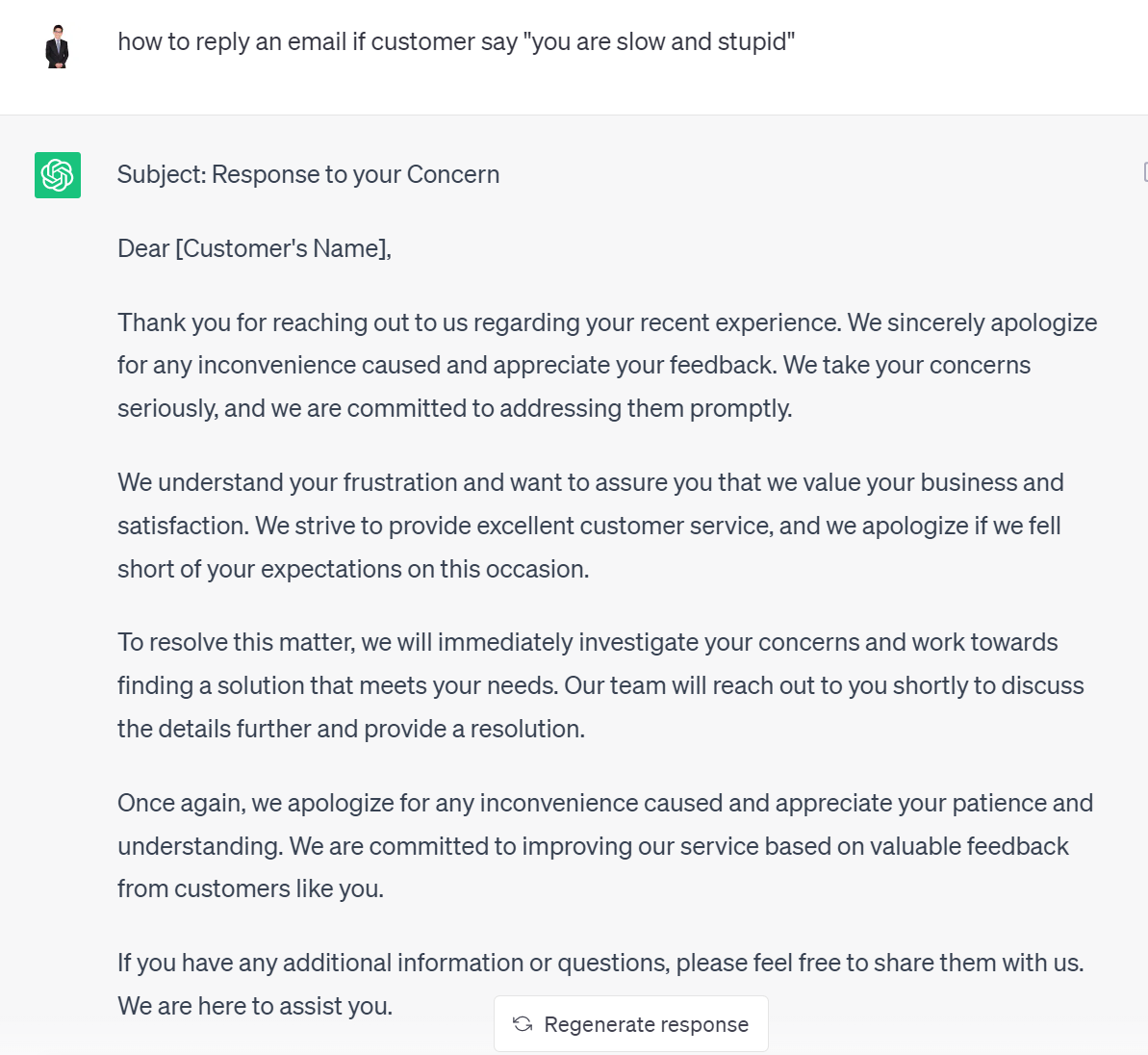 Practice
Try to create one nasty email of your own, and try ask ChatGPT to help you.
Upload to pollev.com/TEIKTEOH614 and your comment
WritingEssay/repot/articleSummarize content or Content ExpansionExplanationBuild your resumeWrite a cover letterWriting MinutesProofreadBrianstormTranslationMultiLingual
Write essay/repot/article
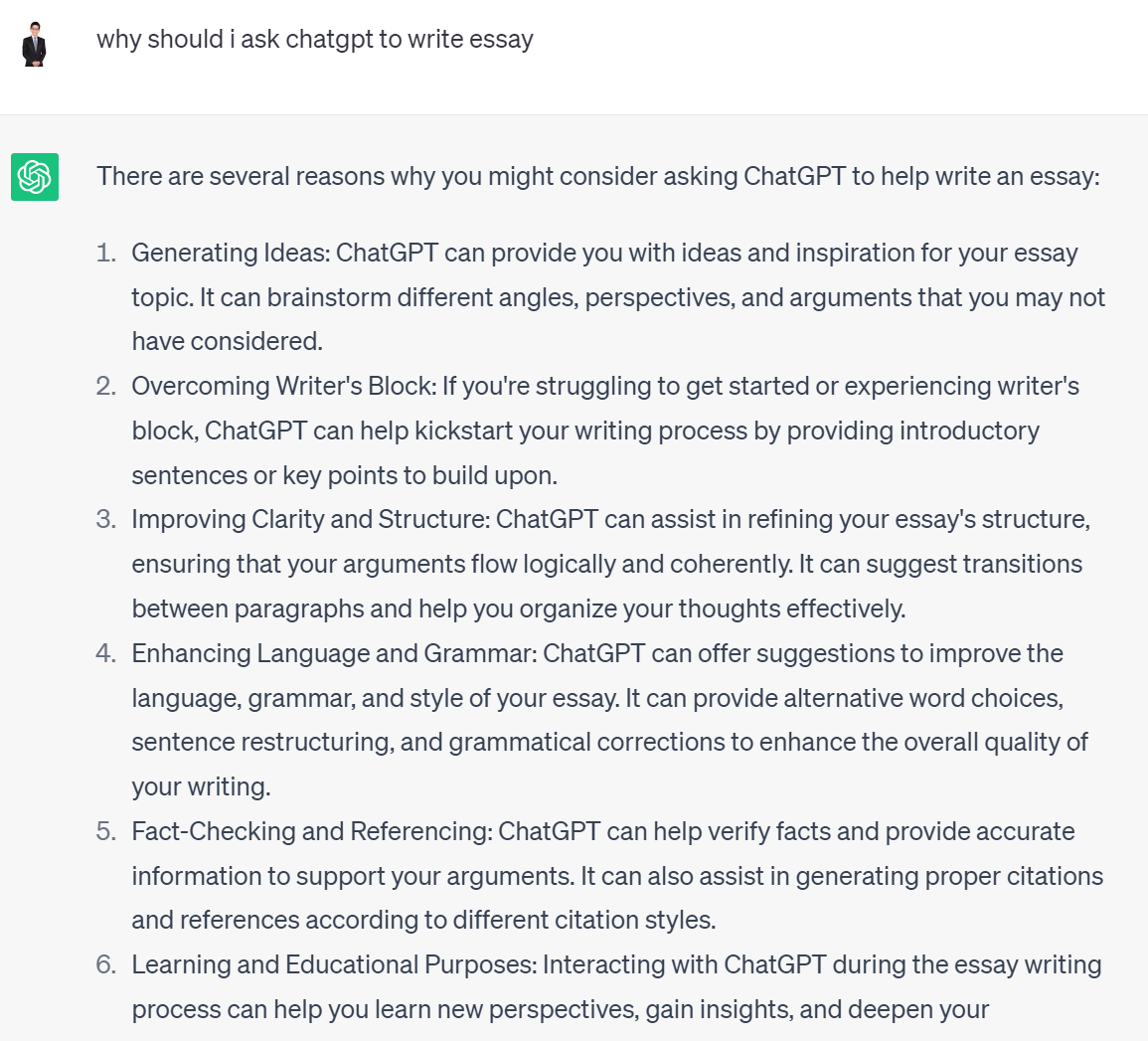 Why good report important
Stakeholder Understanding
Client Satisfaction
Improved Project Performance
Future Opportunities
Case Study
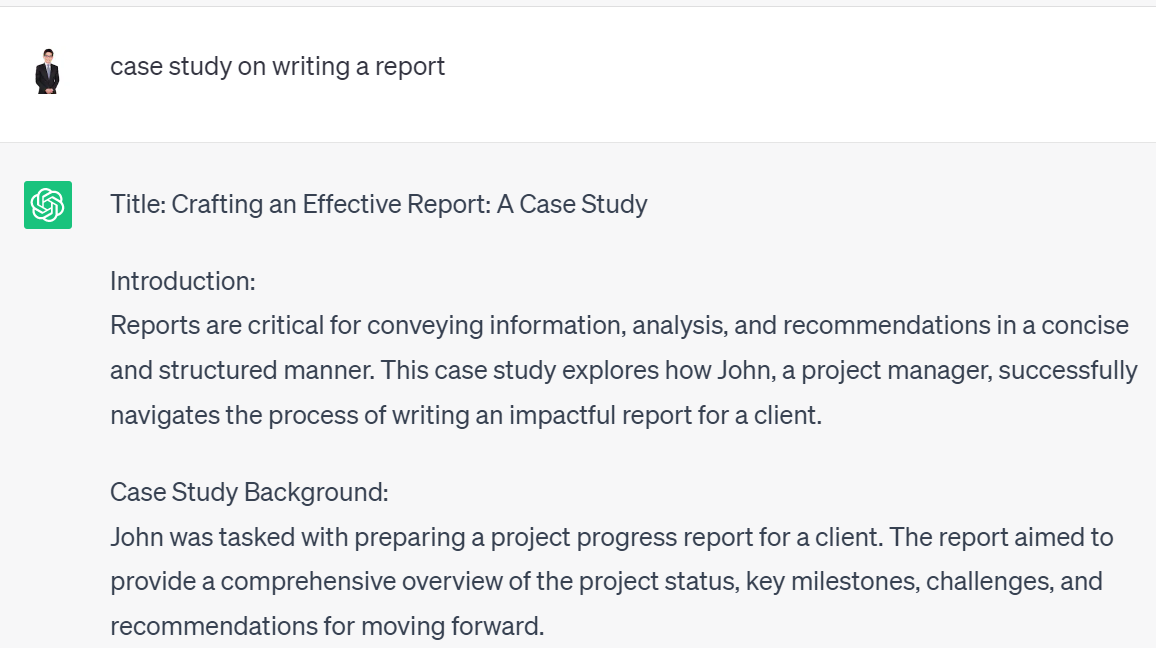 Practice
Write an essay/article/report the case or your own real life experience using ChatGPT
How to improve
Cut and paste the final one to pollev.com/teikteoh614
Comment on ChatGPT on generating essay/report
Summary – too lengthy messages
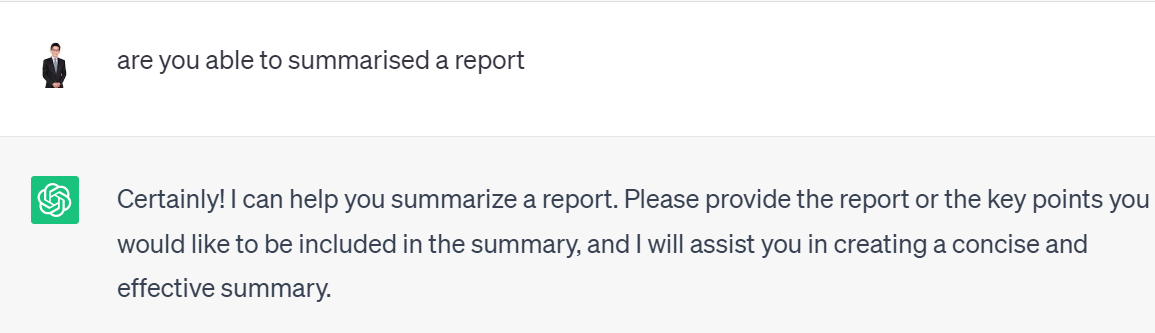 Used case
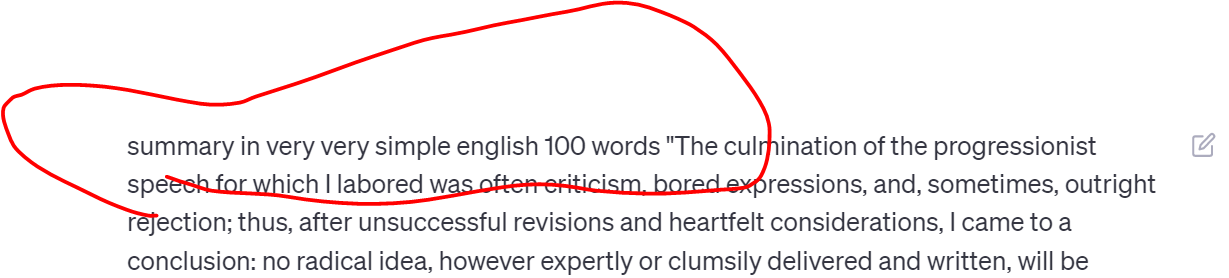 The culmination of the progressionist speech for which I labored was often criticism, bored expressions, and, sometimes, outright rejection; thus, after unsuccessful revisions and heartfelt considerations, I came to a conclusion: no radical idea, however expertly or clumsily delivered and written, will be unanimously accepted; instead, radical ideas will often encounter criticism without constructive comment, but this fact does not negate our responsibility to write them and take a stand."

It's not humorous, though. And notice that I say "slight." Slight because of the monster with which I am about to hammer you. Herman Melville has some egregious ones. This one I find humorous solely in its length.

"Though in many natural objects, whiteness refiningly enhances beauty, as if imparting some special virtue of its own, as in marbles, japonicas, and pearls; and though various nations have in some way recognised a certain royal preeminence in this hue; even the barbaric, grand old kings of Pegu placing the title ‘Lord of the White Elephants’ above all their other magniloquent ascriptions of dominion; and the modern kings of Siam unfurling the same snow-white quadruped in the royal standard; and the Hanoverian flag bearing the one figure of a snow-white charger; and the great Austrian Empire, Caesarian, heir to overlording Rome, having for the imperial colour the same imperial hue; and though this pre-eminence in it applies to the human race itself, giving the white man ideal mastership over every dusky tribe; and though, besides, all this, whiteness has been even made significant of gladness, for among the Romans a white stone marked a joyful day; and though in other mortal sympathies and symbolizings this same hue is made the emblem of many touching, noble things—the innocence of brides, the benignity of age; though among the Red Men of America the giving of the white belt of wampum was the deepest pledge of honour; though in many climes, whiteness typifies the majesty of Justice in the ermine of the Judge, and contributes to the daily state of kings and queens drawn by milk-white steeds; though even in the higher mysteries of the most august religions it has been made the symbol of the divine spotlessness and power; by the Persian fire worshippers, the white forked flame being held the holiest on the altar; and in the Greek mythologies, Great Jove himself being made incarnate in a snow-white bull; and though to the noble Iroquois, the midwinter sacrifice of the sacred White Dog was by far the holiest festival of their theology, that spotless, faithful creature being held the purest envoy they could send to the Great Spirit with the annual tidings of their own fidelity; and though directly from the Latin word for white, all Christian priests derive the name of one part of their sacred vesture, the alb or tunic, worn beneath the cassock; and though among the holy pomps of the Romish faith, white is specially employed in the celebration of the Passion of our Lord; though in the Vision of St. John, white robes are given to the redeemed, and the four-and-twenty elders stand clothed in white before the great-white throne, and the Holy One that sitteth there white like wool; yet for all these accumulated associations, with whatever is sweet, and honourable, and sublime, there yet lurks an elusive something in the innermost idea of this hue, which strikes more of panic to the soul than that redness which affrights in blood."
Impressive?
The speech I worked on faced criticism and rejection. I learned that radical ideas won't always be accepted, but we should still write and stand up for them. As for the second text, it talks about how the color white is seen as beautiful and special in many things. Different cultures recognize its importance and associate it with power, purity, and joy. However, despite these positive associations, there's something unsettling about the color white that can cause more fear than the color red.
Another example – from sales & purchase agreement for property
Summarise the key points "Legal Requisitions and Acquisition10. The Property is sold subject to the Purchaser’s solicitors receiving satisfactory replies to all usual legal requisitions to the various authorities. Where any of the replies to such requisitions are unsatisfactory, the Purchaser may rescind the Agreement and in such event the Vendor shall forthwith refund to the Purchaser all monies paid by the Purchaser to the Vendor but without any interest, compensation, or deductions whatsoever and thereupon neither Party shall then have any claims or demands against the other for costs, damages, compensation, or otherwise. For the avoidance of doubt, Clause 13 shall not apply where the Agreement is rescinded pursuant to this Clause 10. *PROVIDED ALWAYS that the terms set out in Annex B shall apply.11. The Property is sold subject to there being no notice of acquisition or intended acquisition in whole or in part of the Property by the Government or other competent authority and in the event of such notice of acquisition or intended acquisition being issued by the Government or other competent authority in respect of the Property whether in whole or in part on or before the Scheduled Completion Date, the Purchaser shall be at liberty to rescind this Agreement by way of written notice given to the Vendor’s solicitors before such date. Upon such notice being received by the Vendor’s solicitors, Clause 13 shall apply."
Explanation
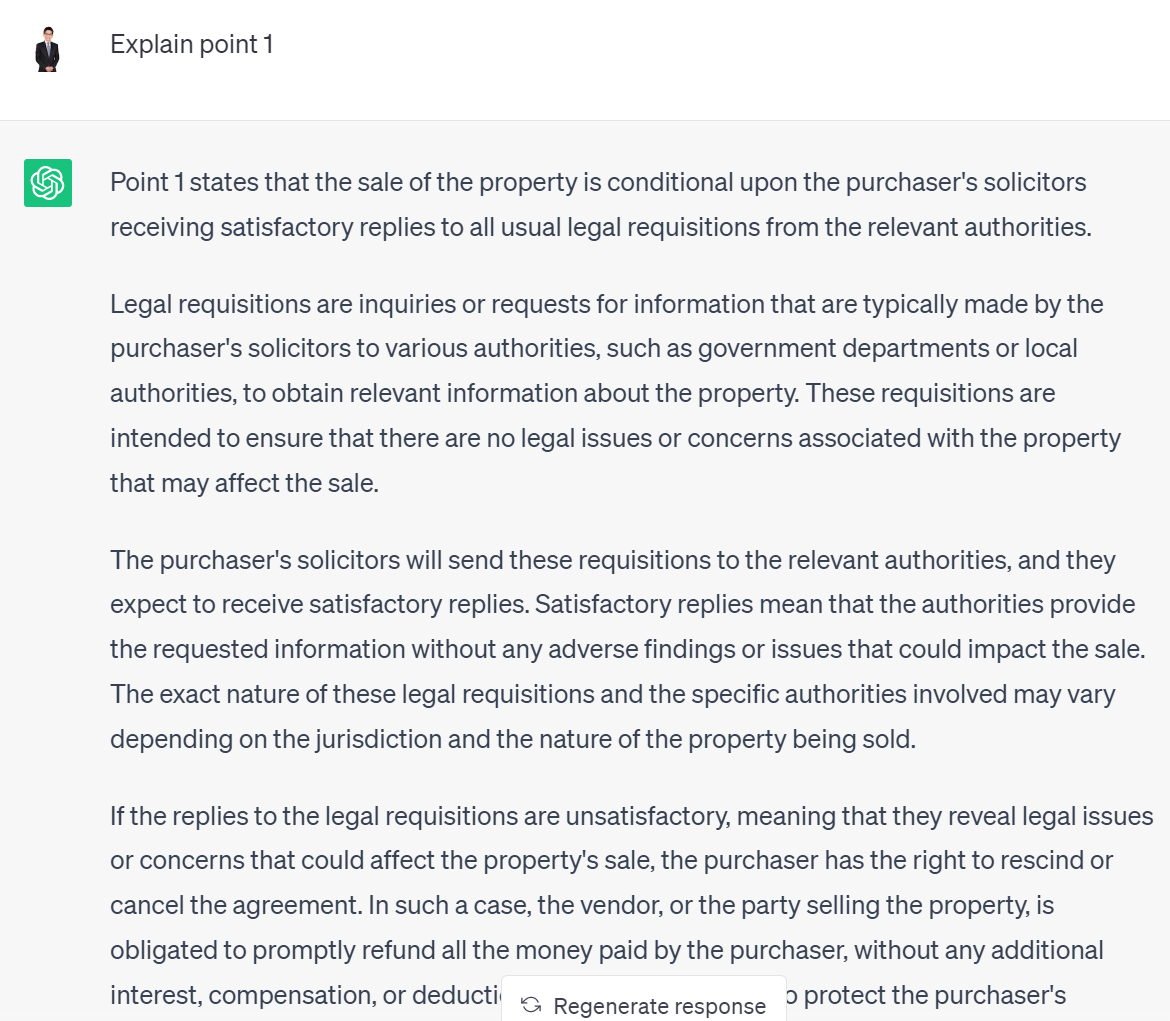 Practice
Google one complicate and long-winded paragraph, ask GPT to summarized for you.
Please submit your comment on the ChatGPT summarized capability to pollev.com/teikteoh614
Inverse of Summary - Essay
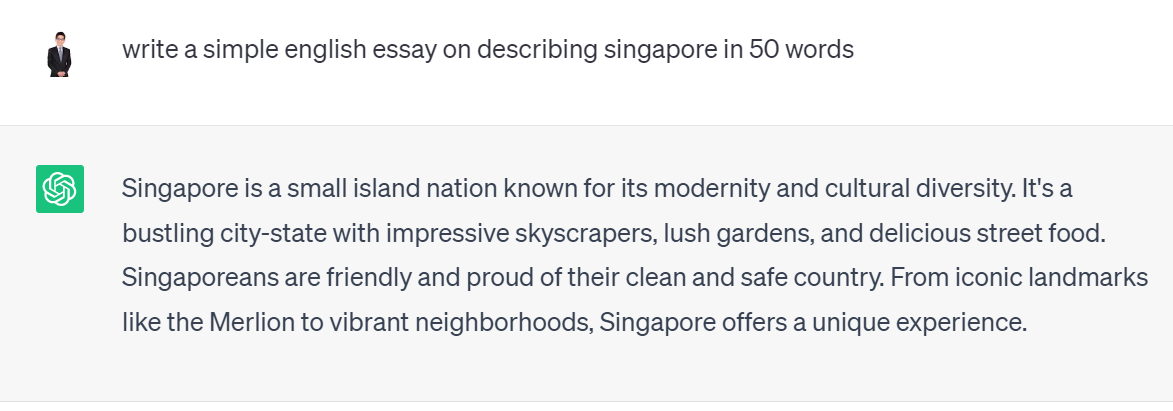 Creating resume – voice trigger
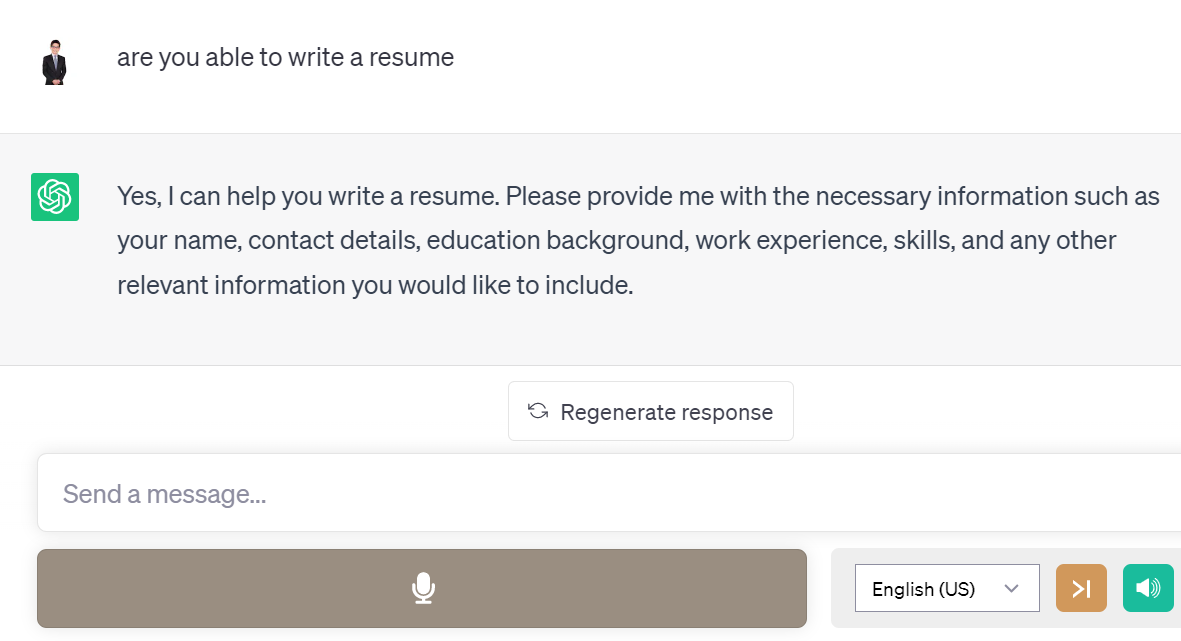 Example
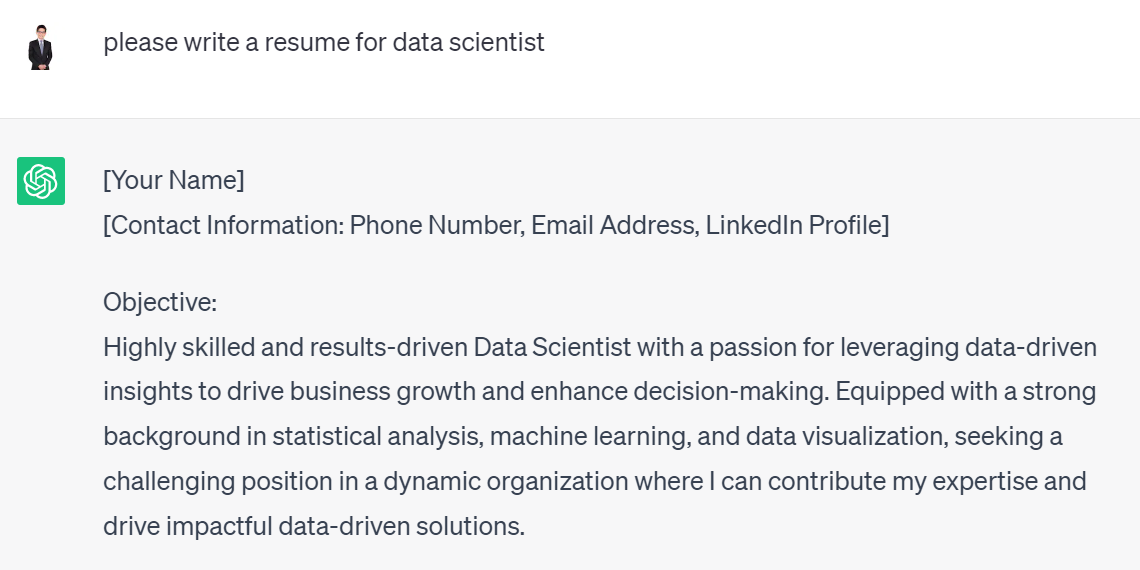 Write a cover page
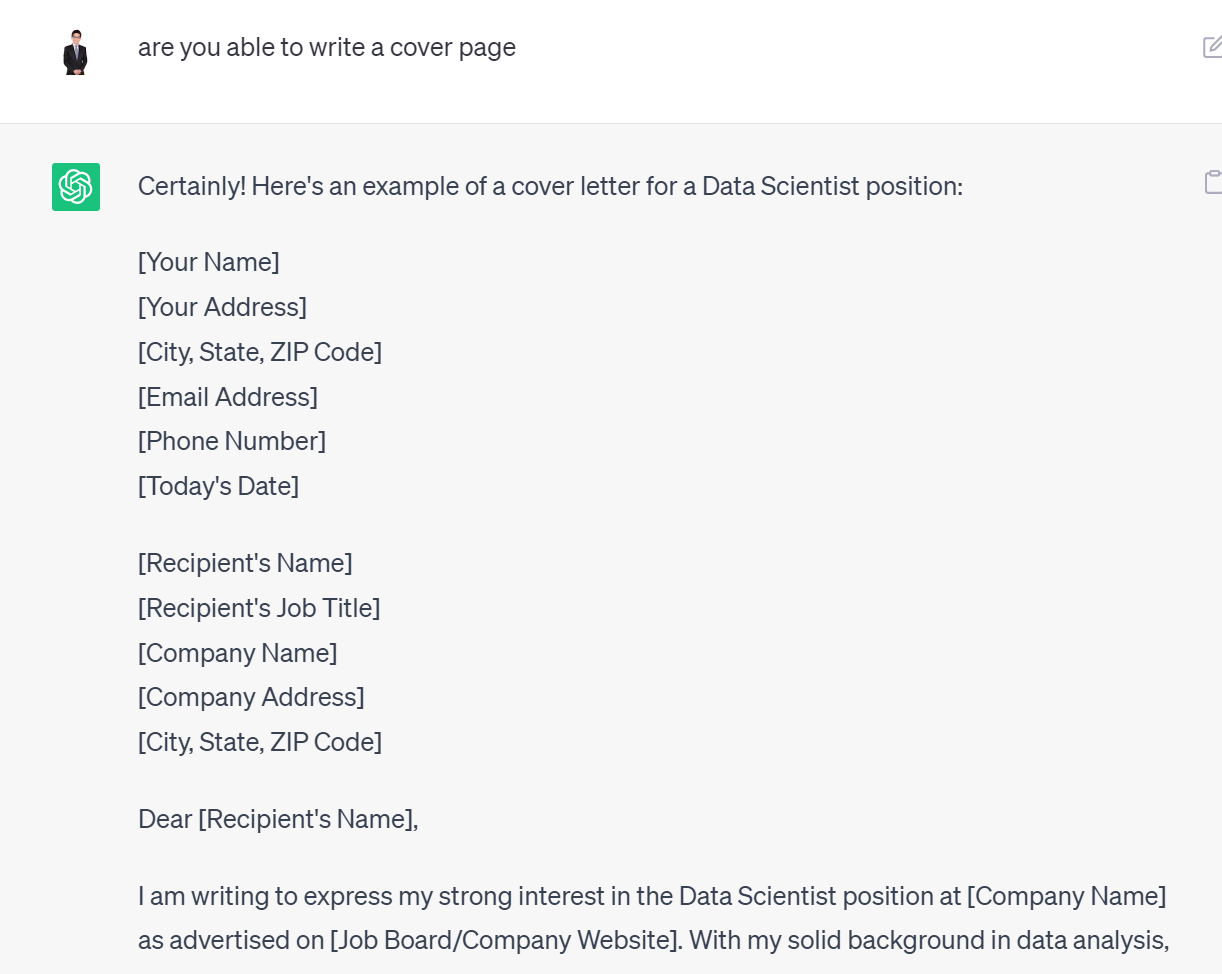 Write a minute
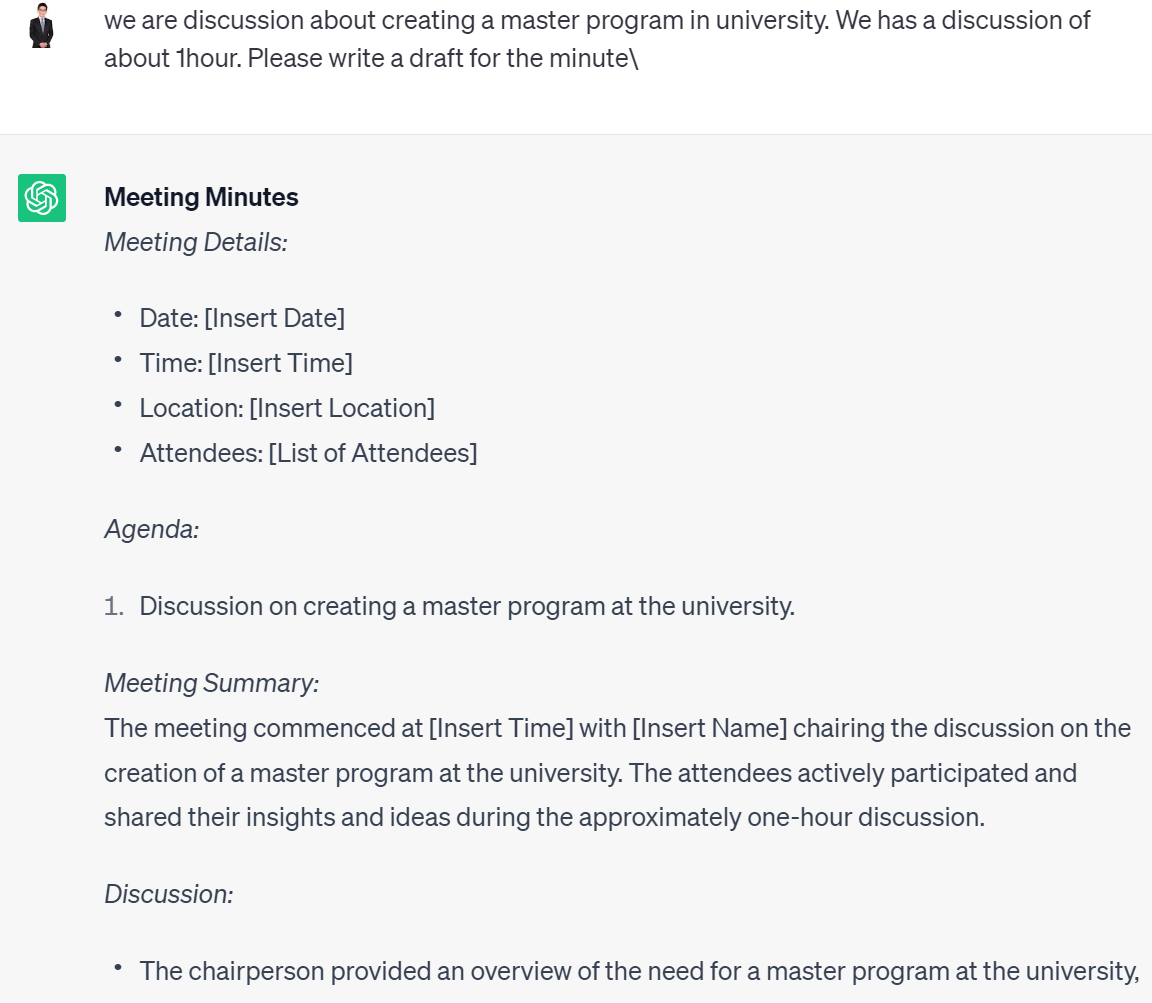 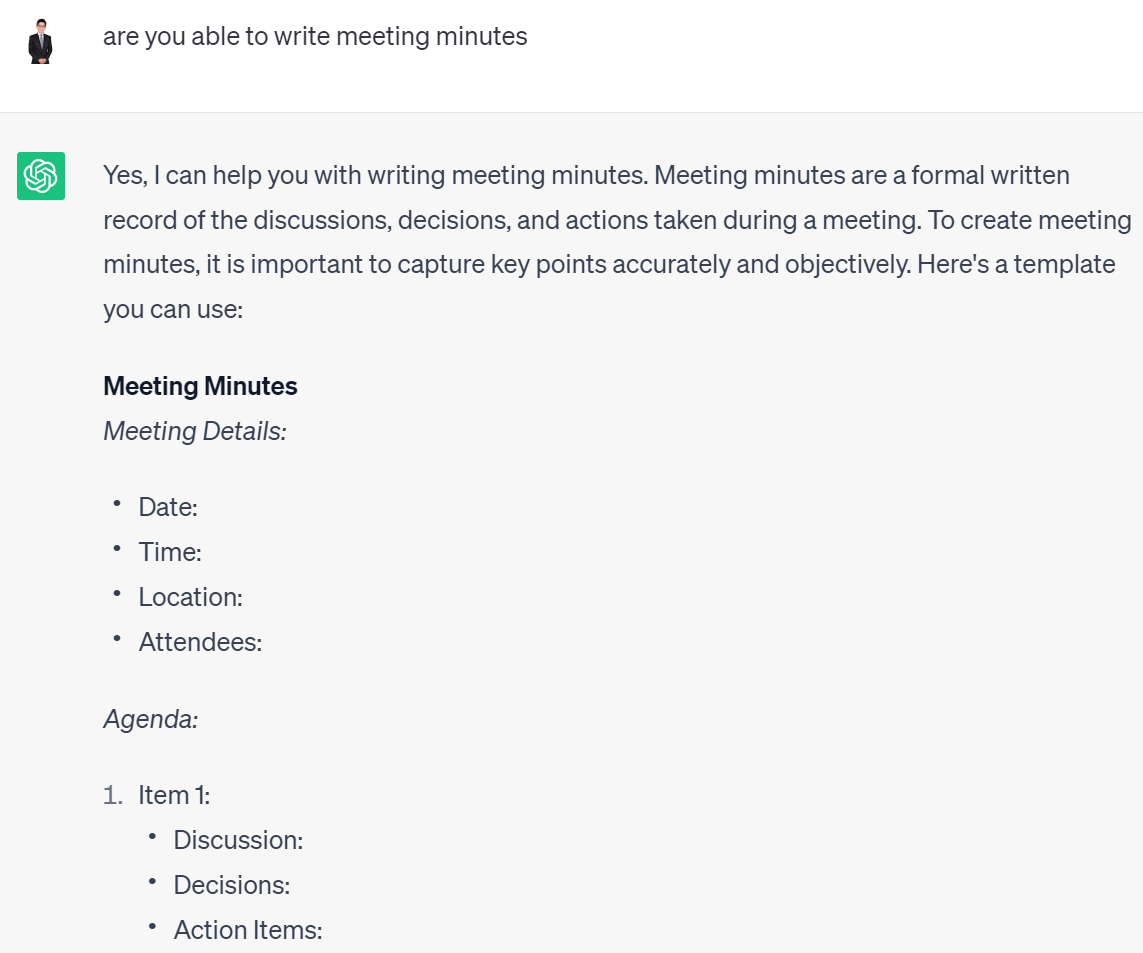 Creating Agenda
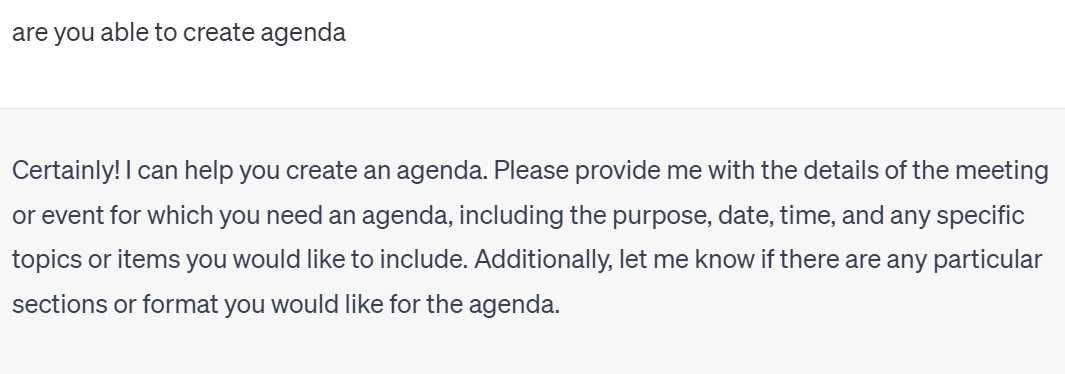 Research centre / College / School Name Here
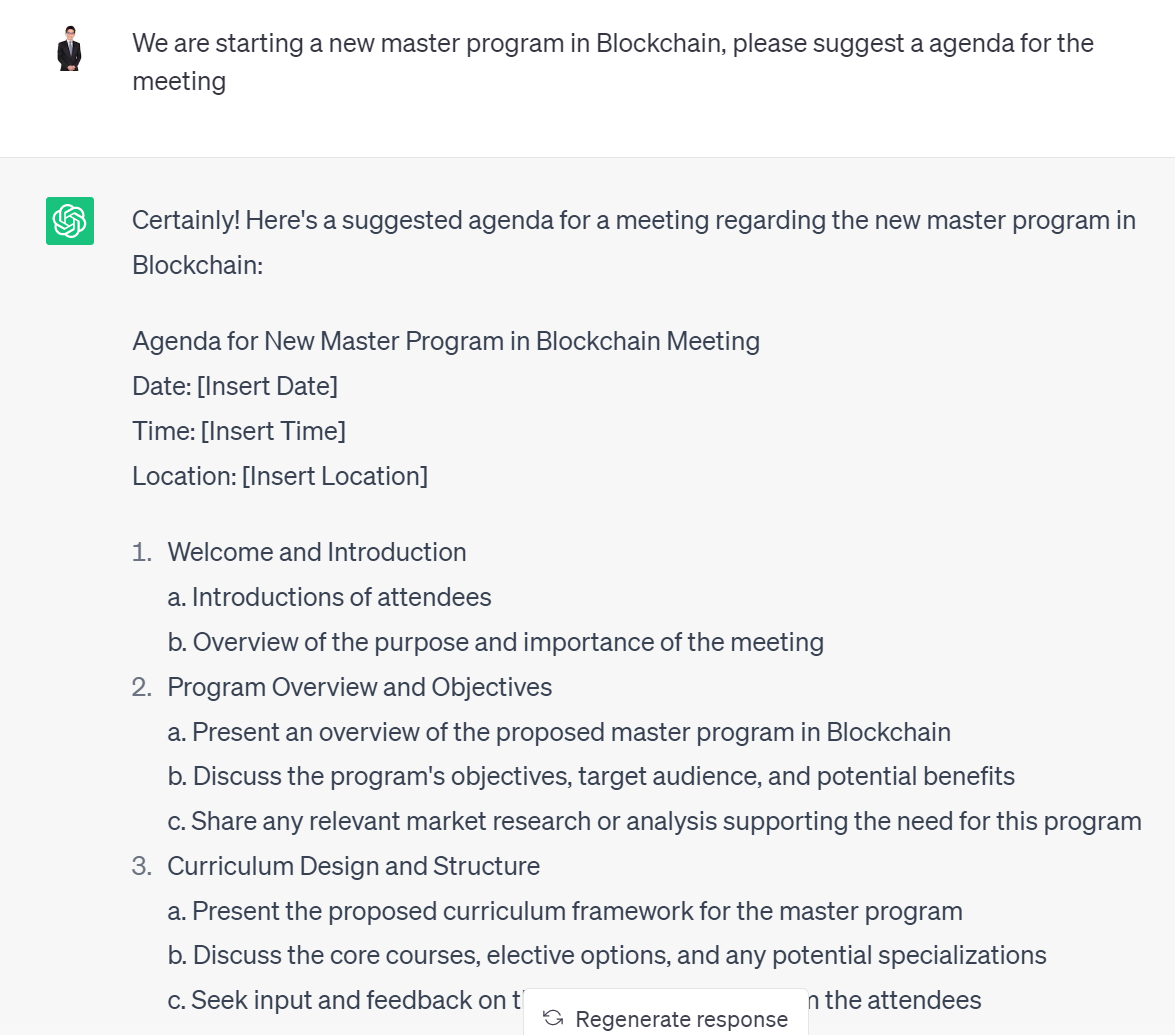 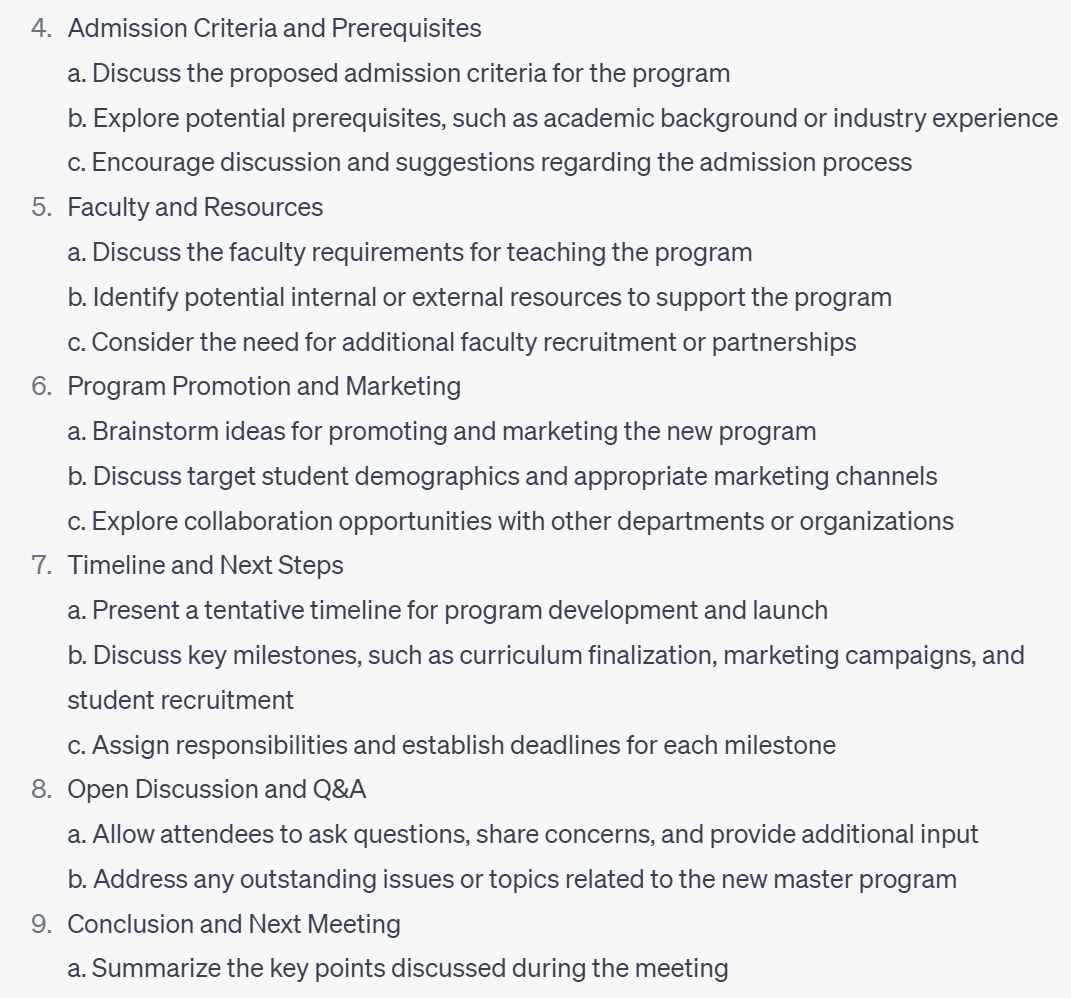 Research centre / College / School Name Here
Timeline
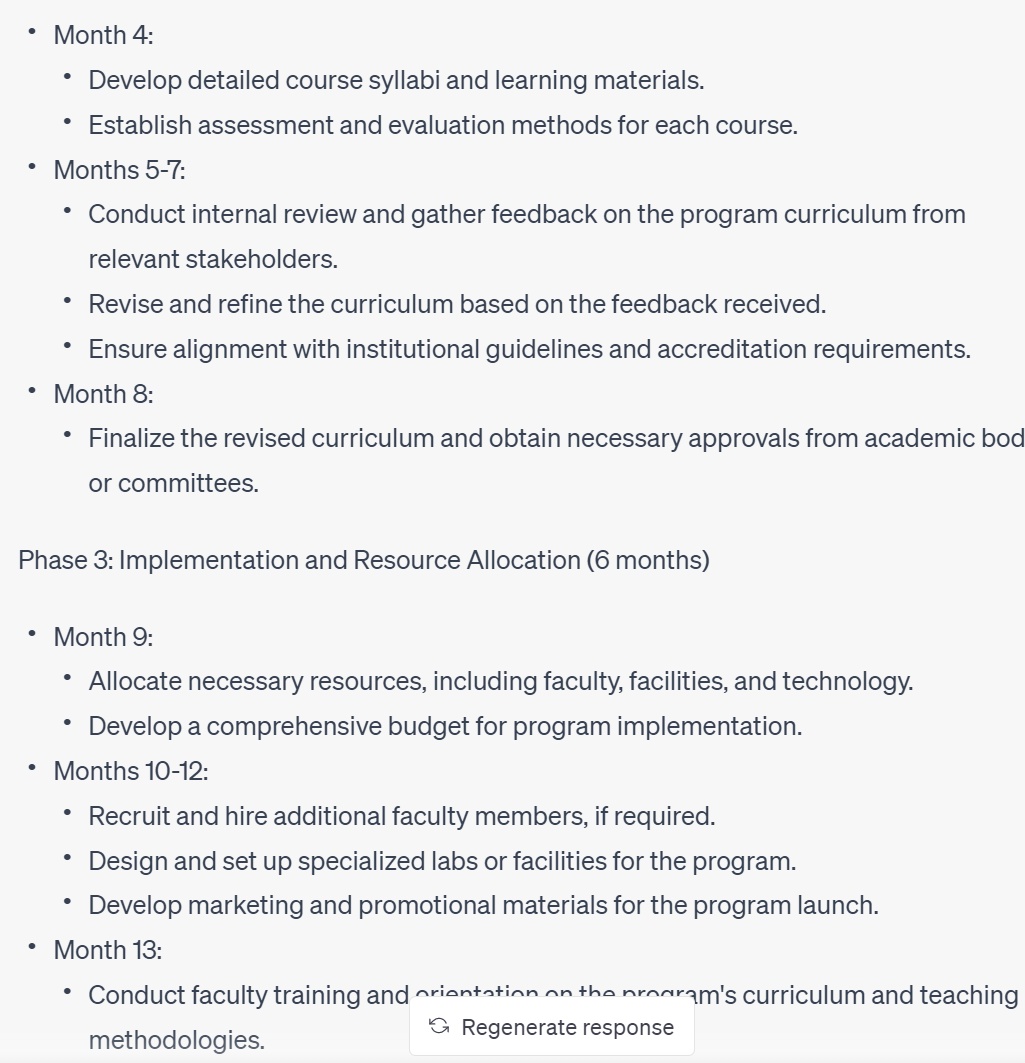 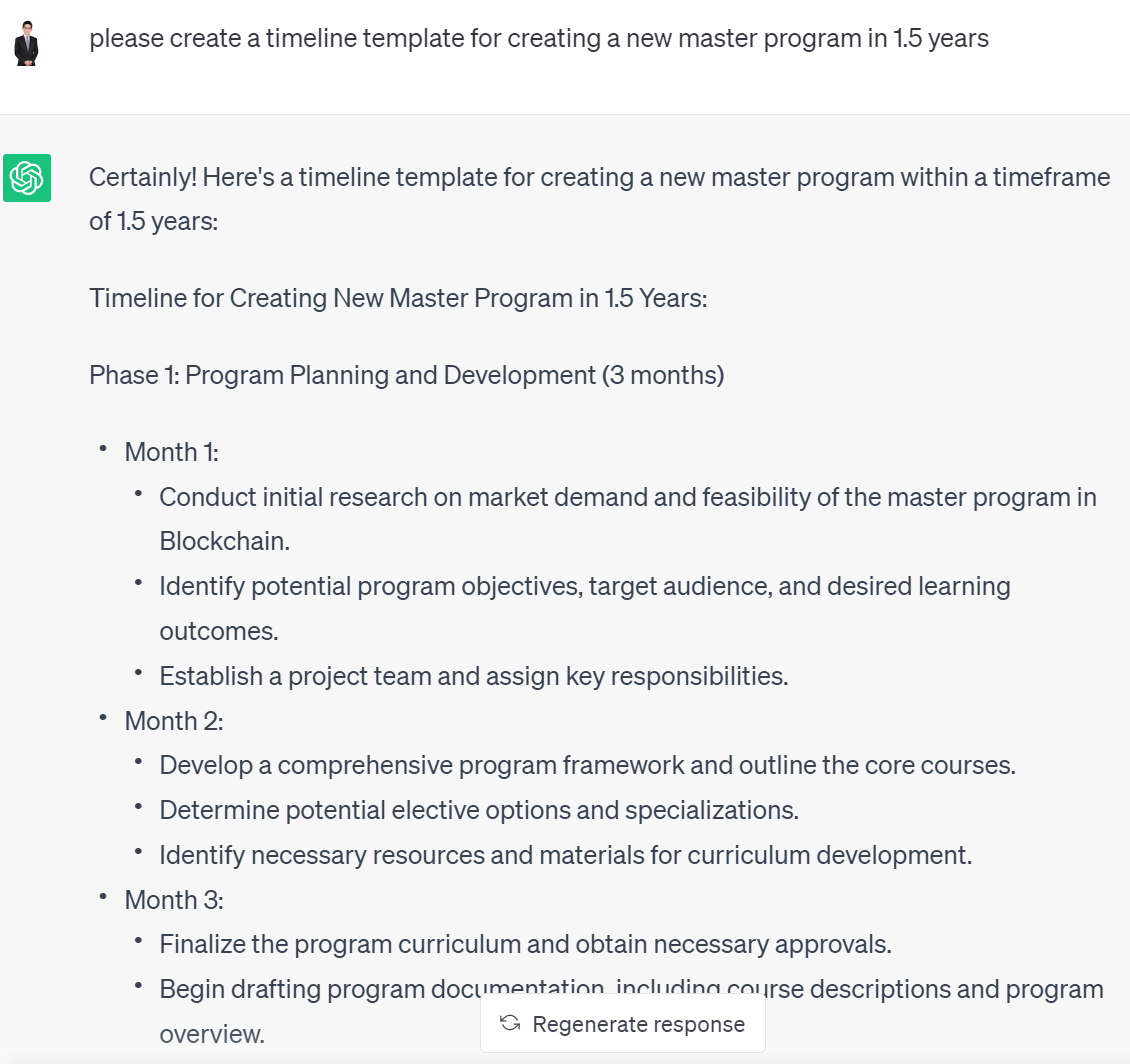 Nanyang Business School
Brainstorm
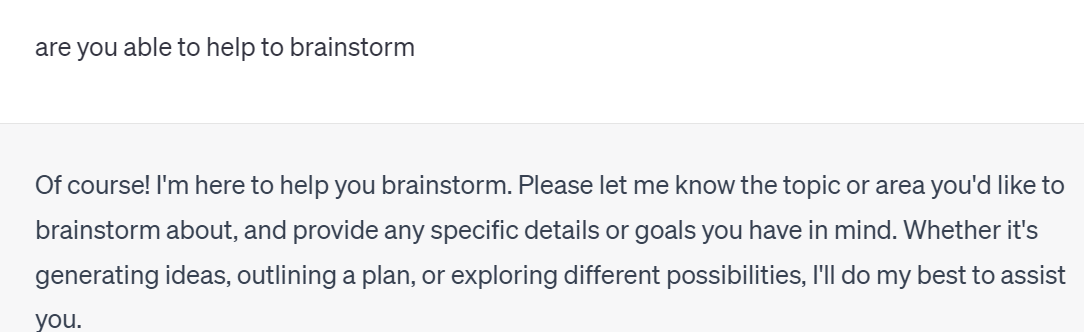 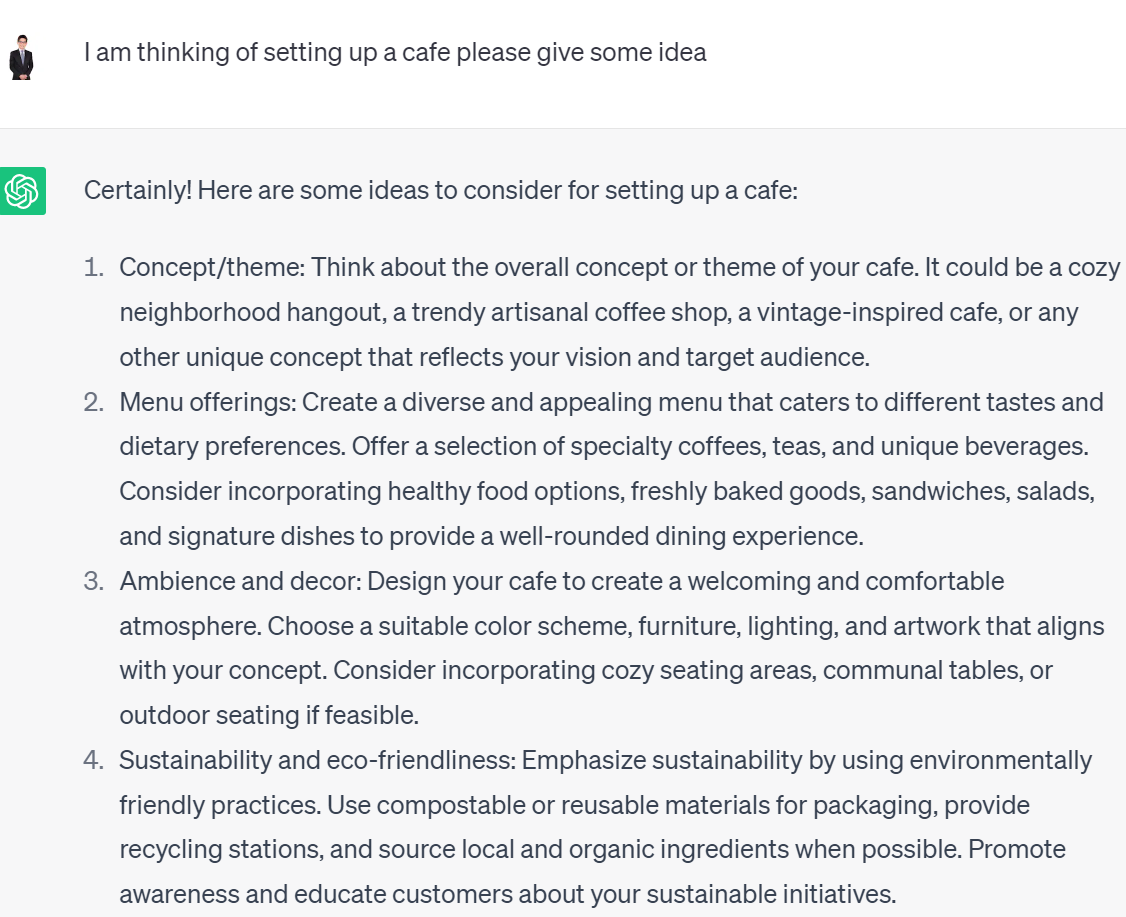 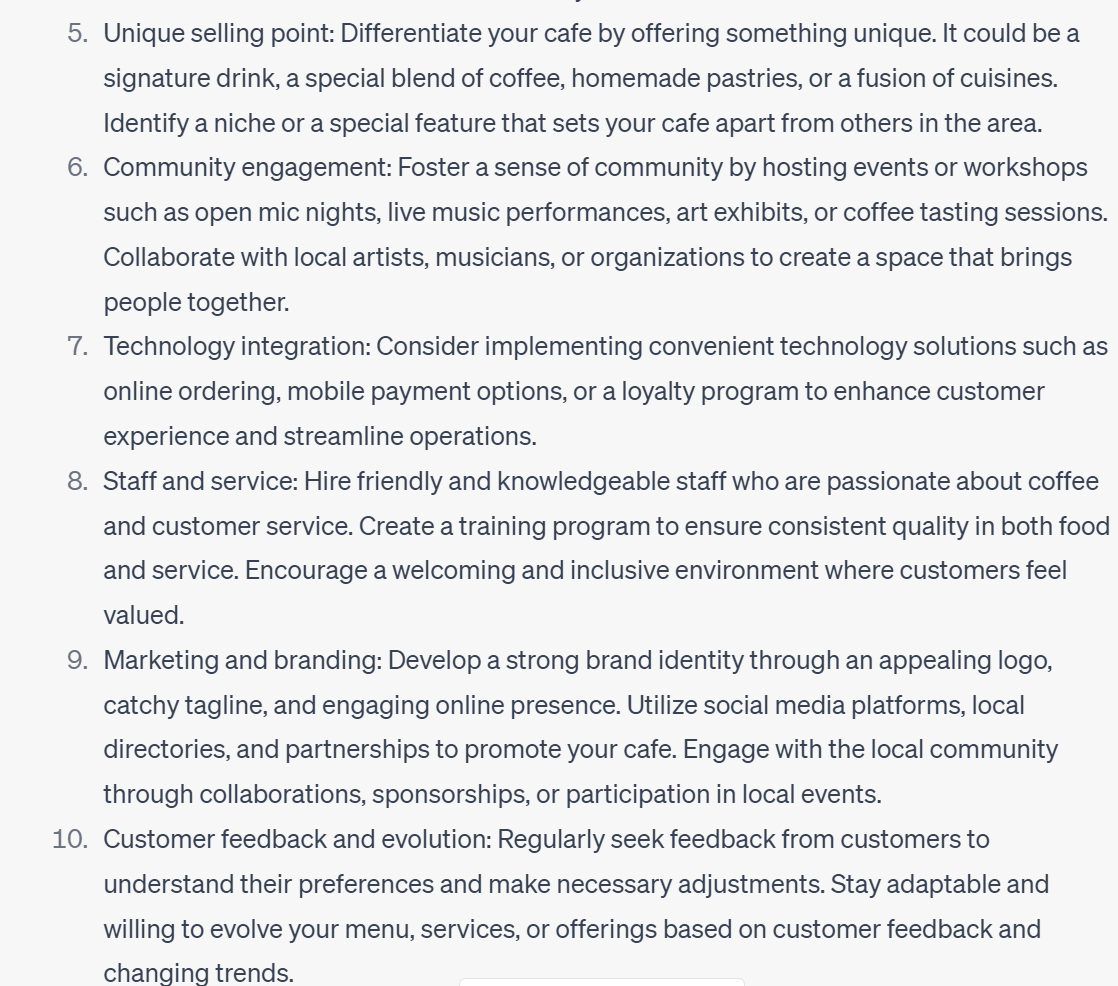 Proofreading
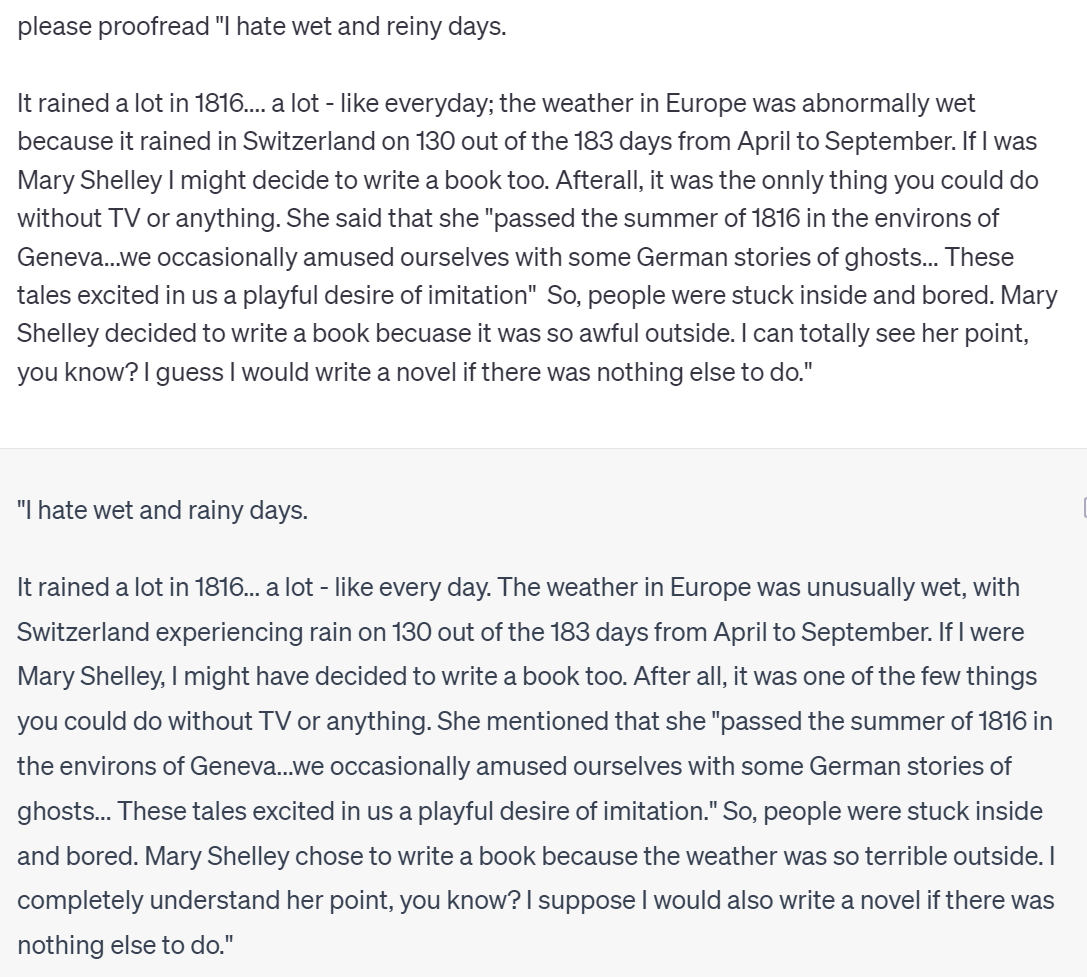 Social Media
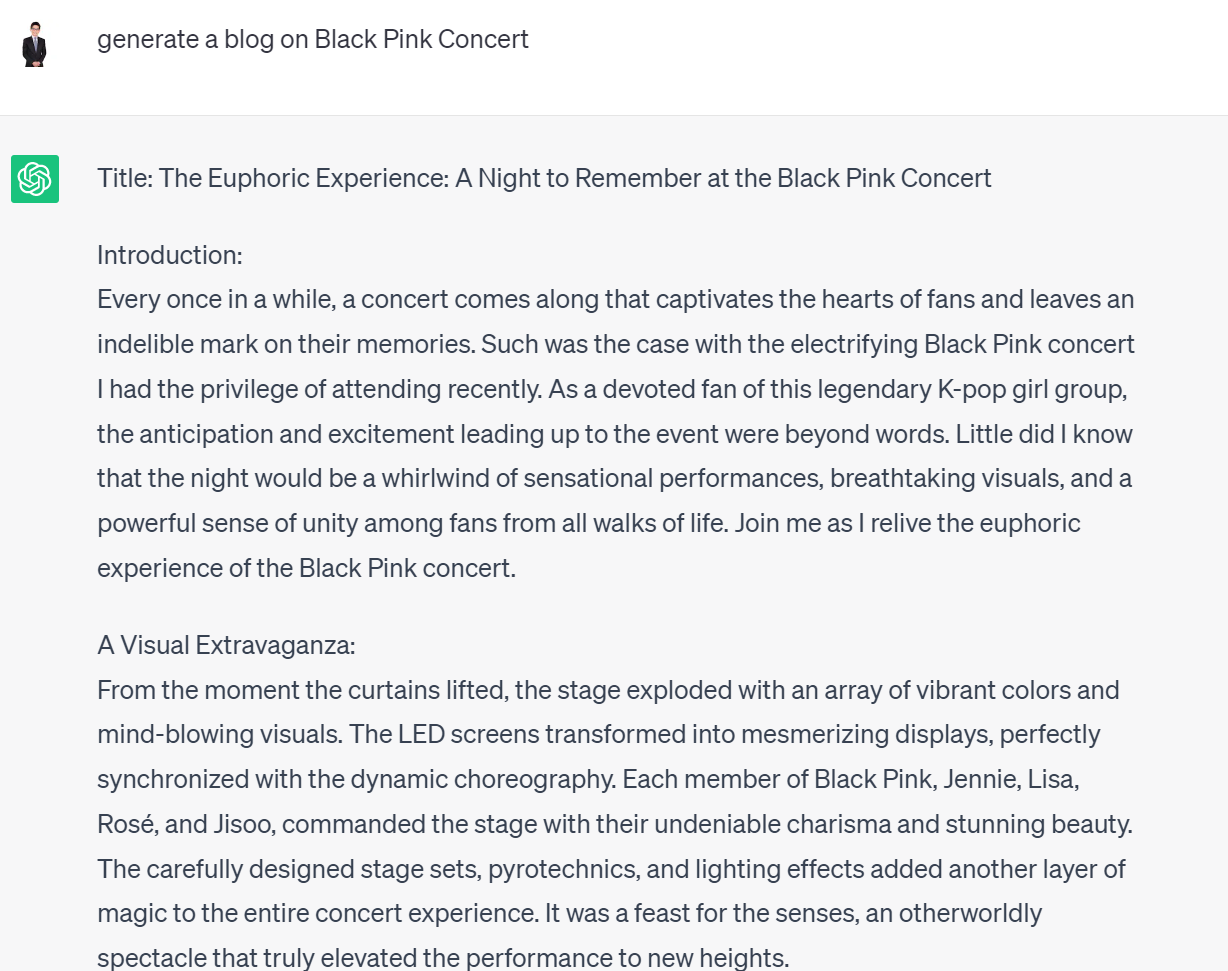 Sentiment Analysis
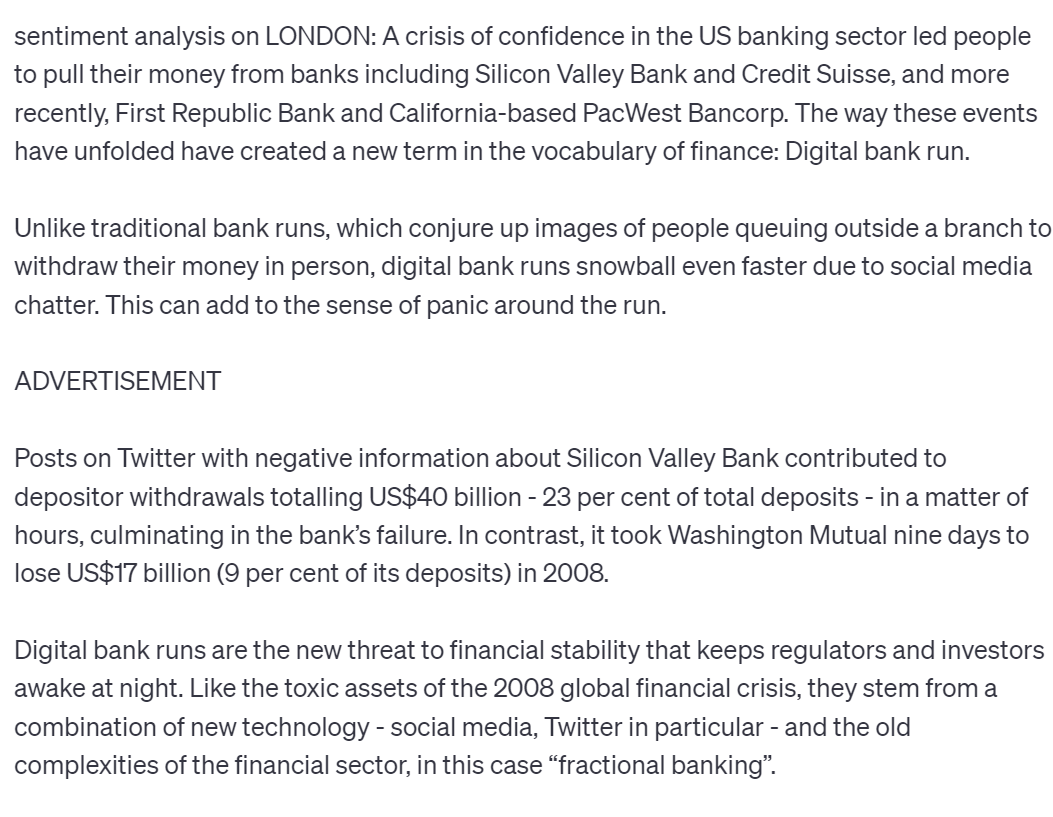 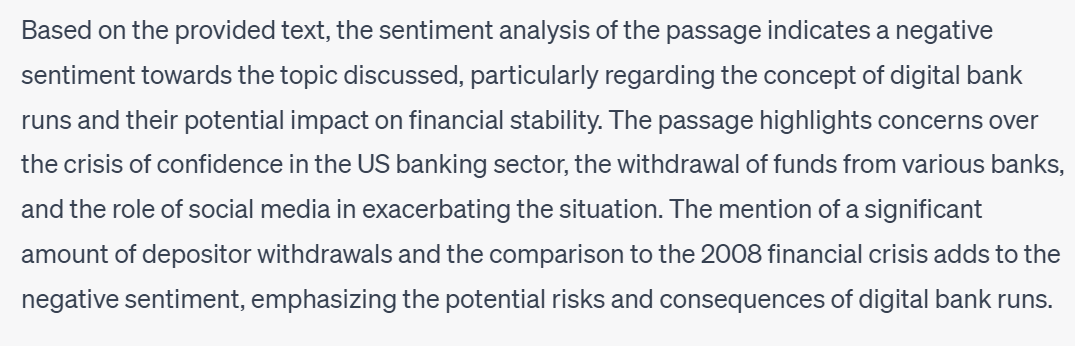 Translation
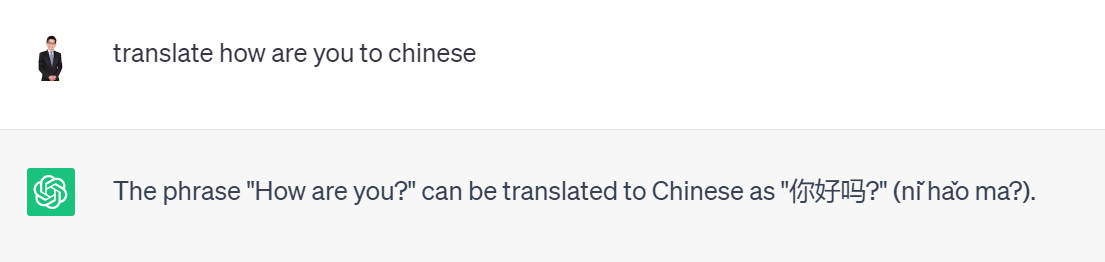 Multi-Lingual
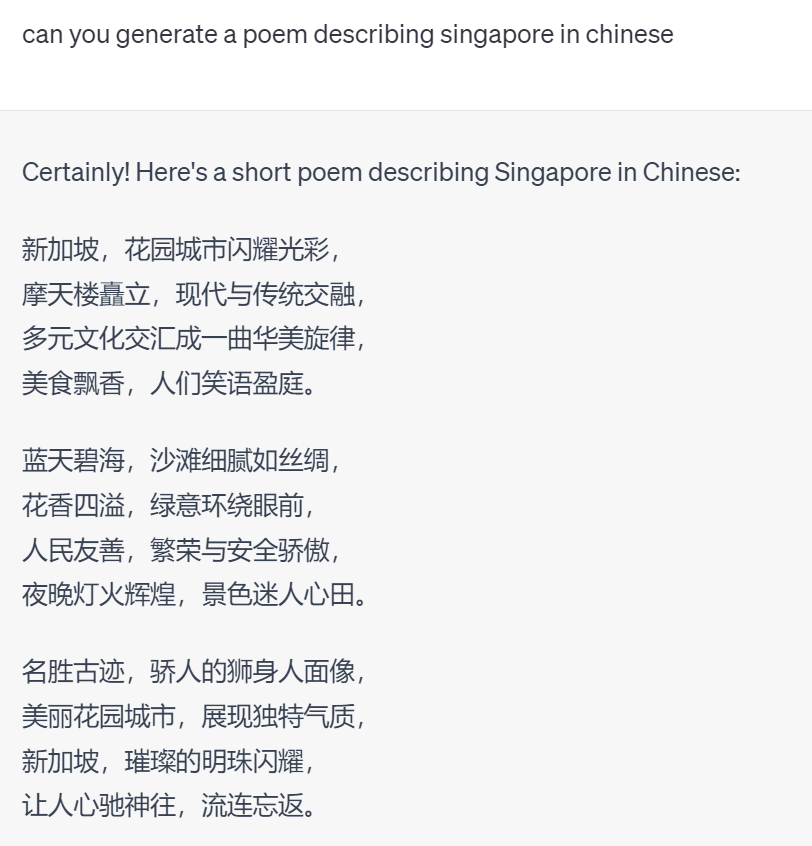 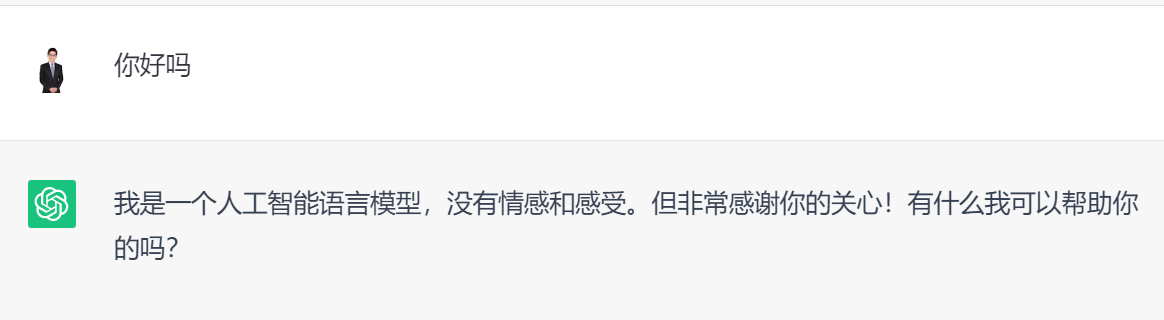 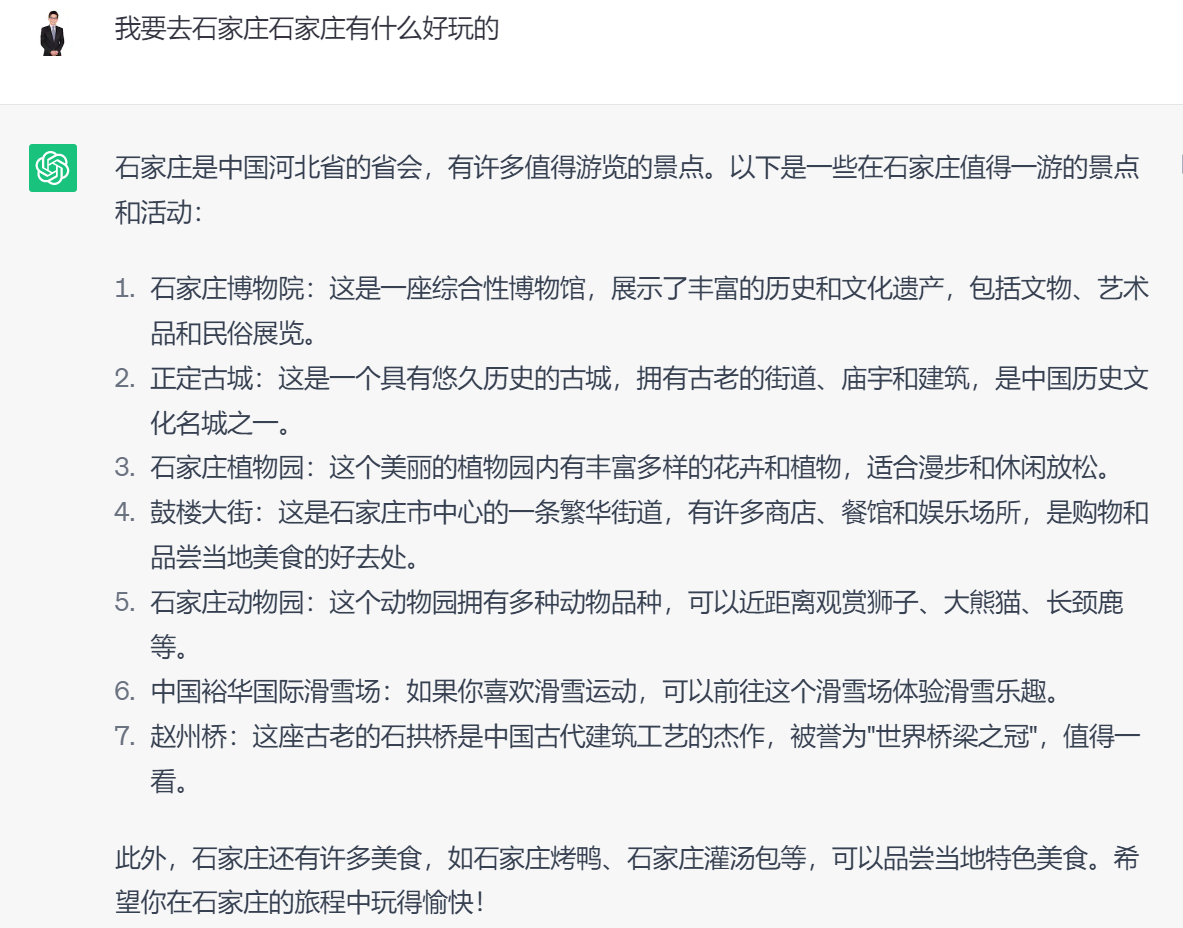 Presentation
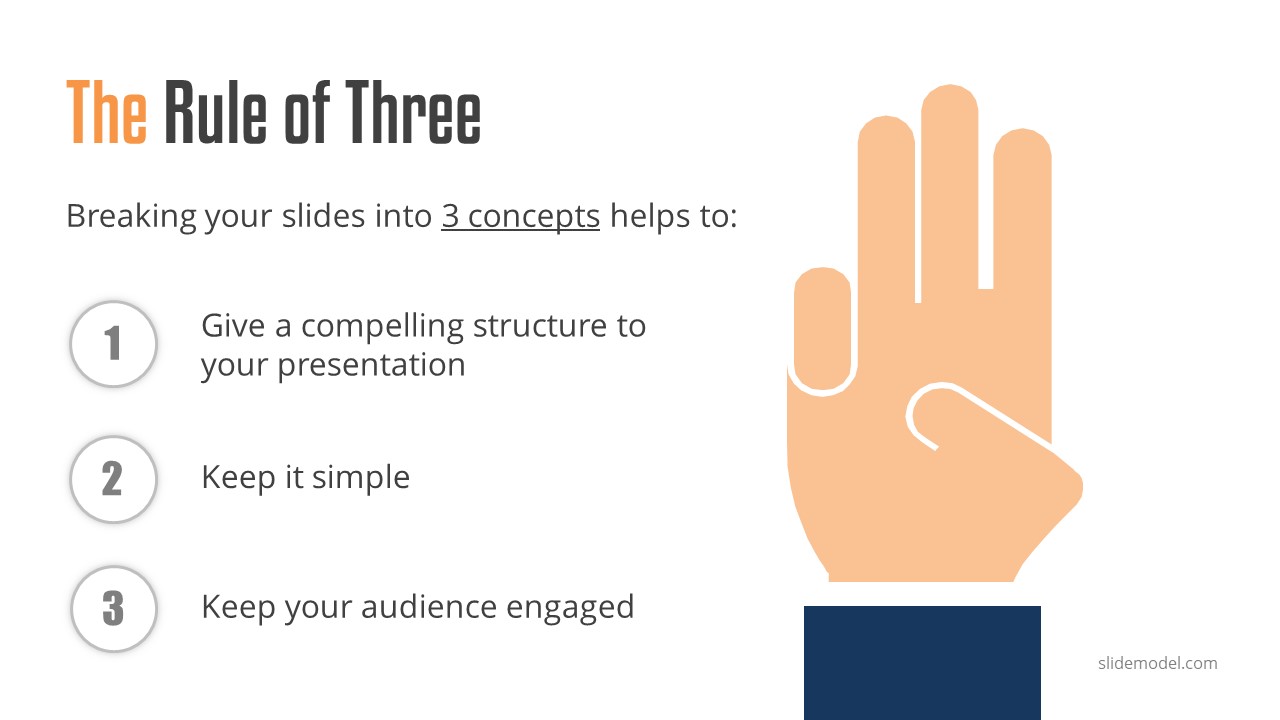 chatGPT to create presentation (PPT)
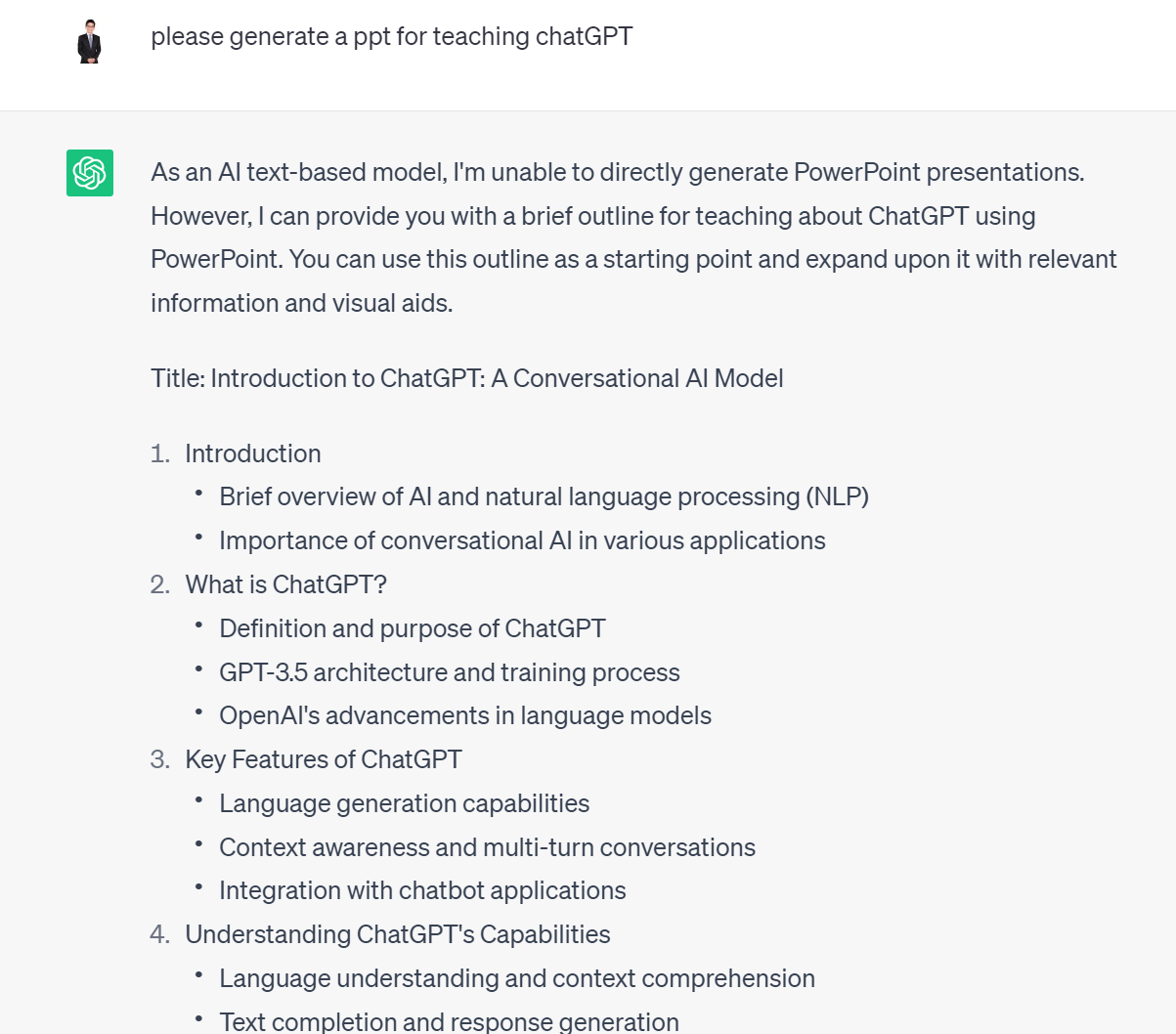 Important of a good presentation
Stakeholder Engagement
Clear Communication
Stakeholder Buy-In
Alignment and Collaboration
Business Growth
Spreadsheet Excel
Research centre / College / School Name Here
I need an excel template to report sales performance. I need to analyse product sales by salesperson, region and position
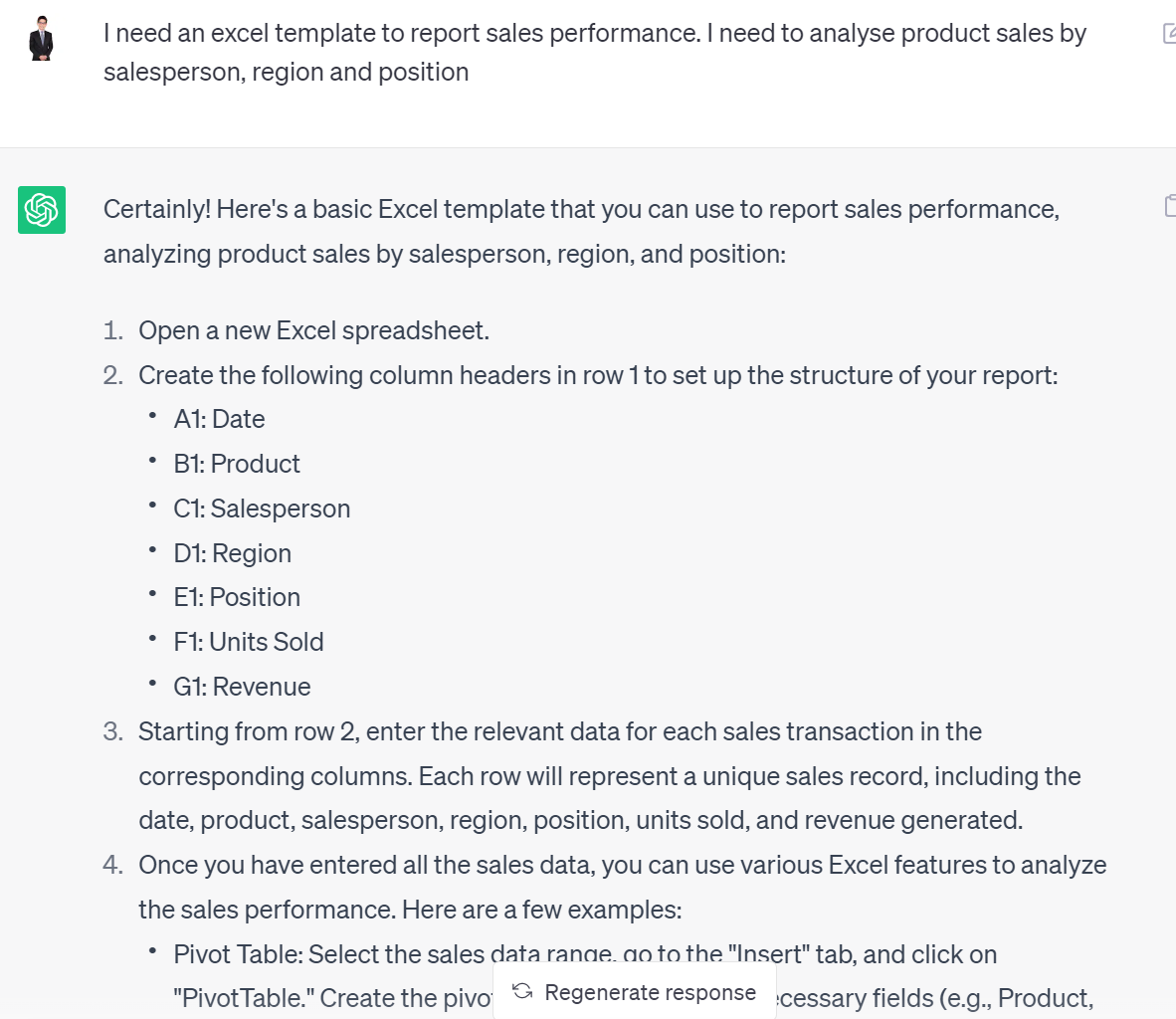 Nanyang Business School
Generate data – can generate some data for kidney stone disease that is readable by excel copy to notepad then open by excel
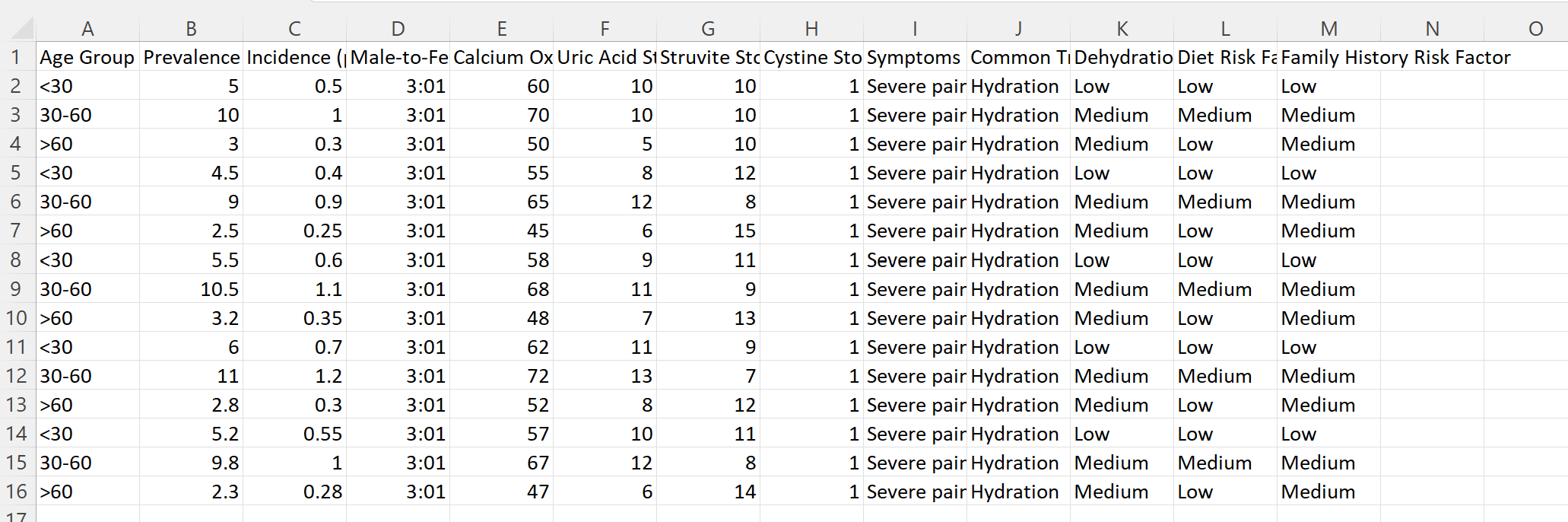 Research centre / College / School Name Here
Bard – generate in python coderun in colabdownload the data
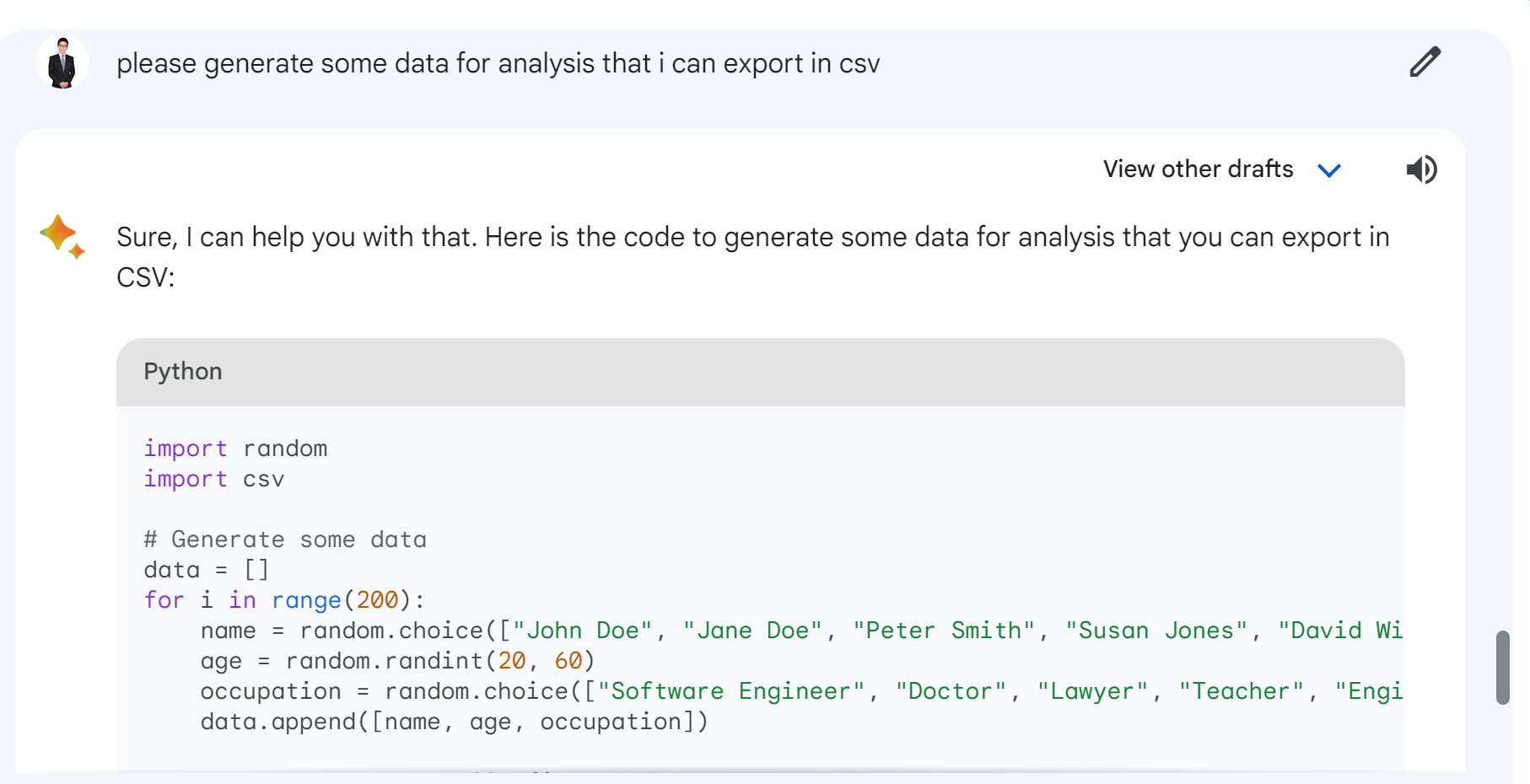 Research centre / College / School Name Here
Images
Midjourney -> Discord
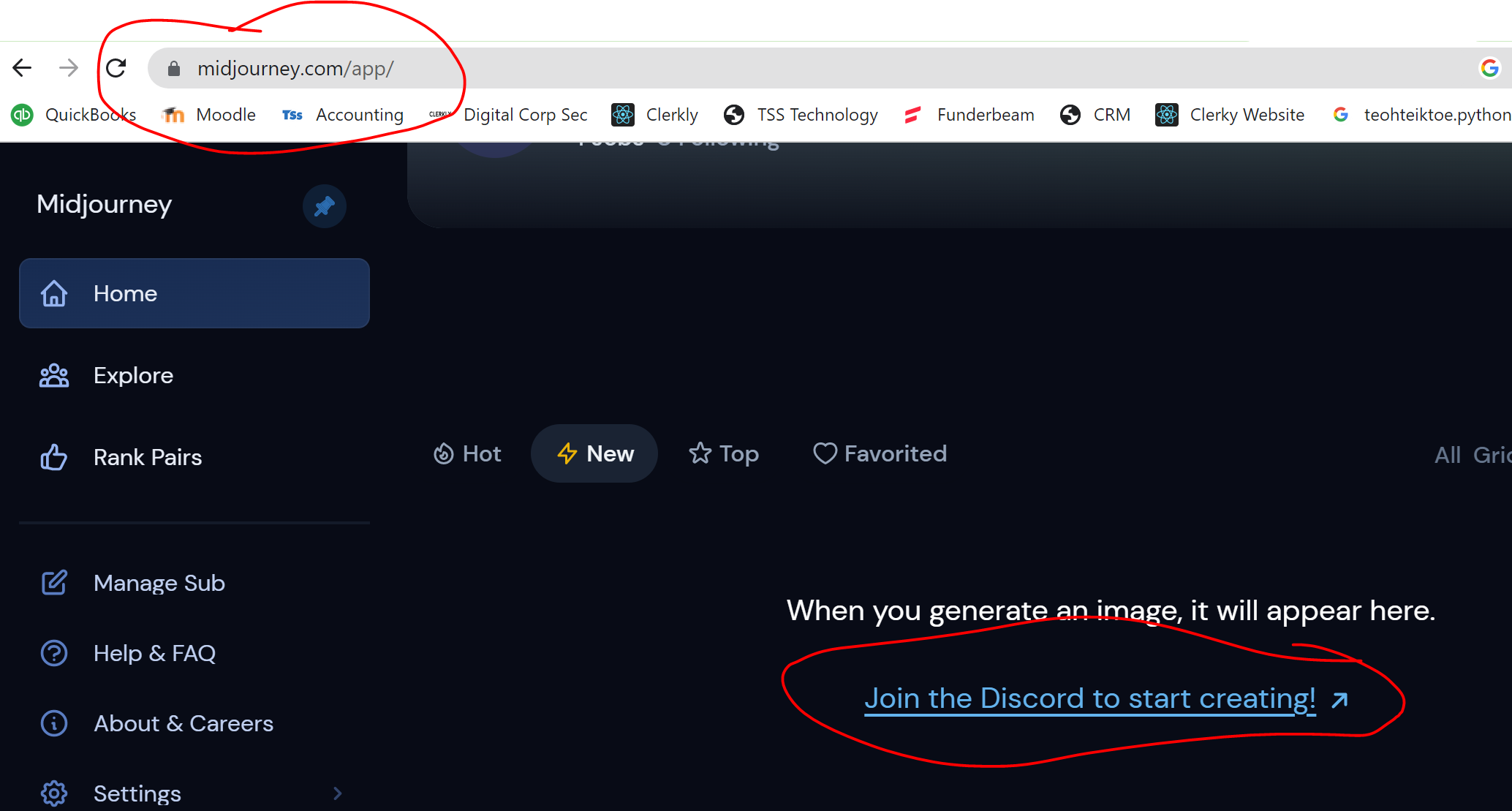 Midjourney - Discord
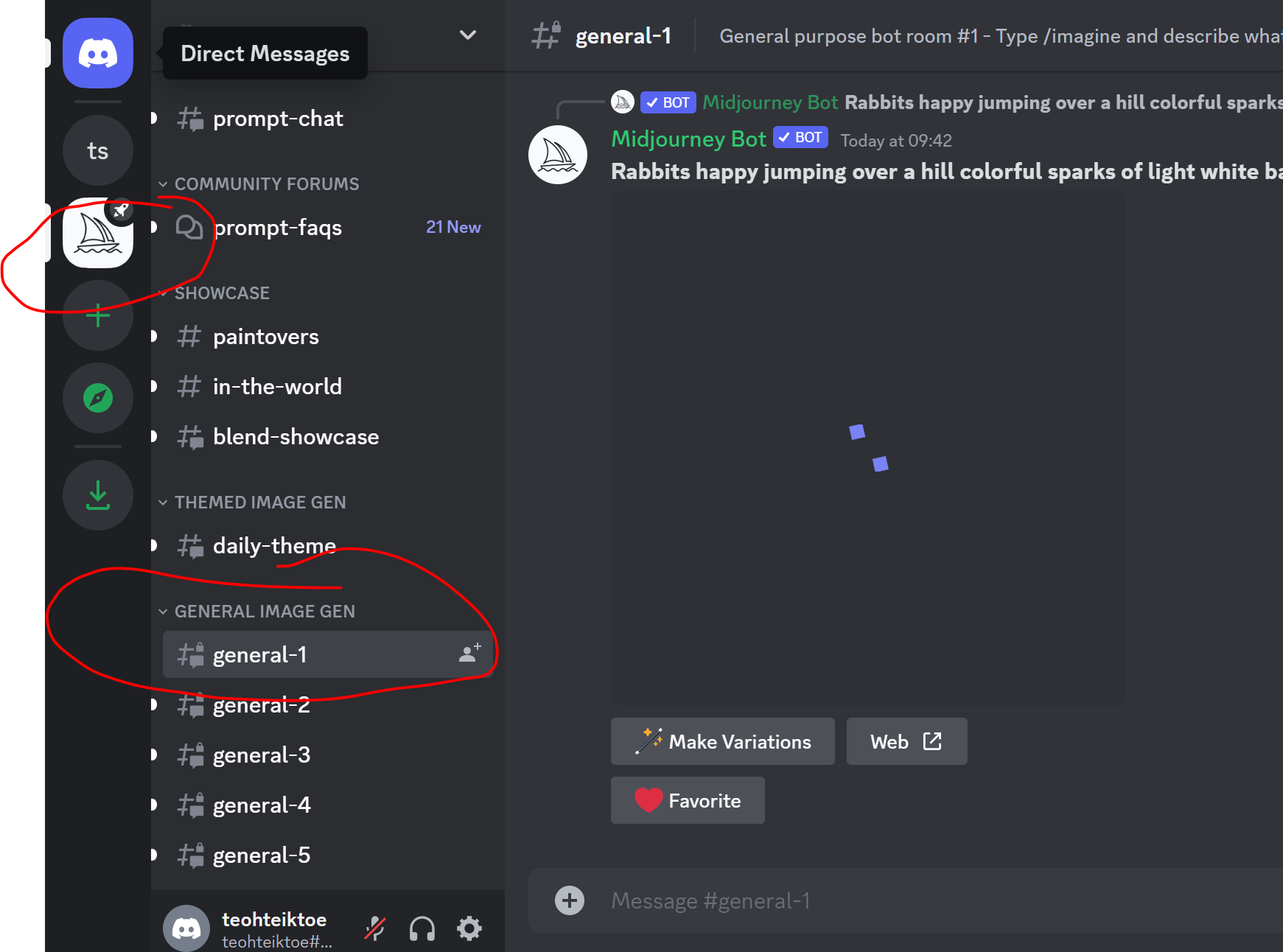 Midjourney – discord – type /imagine
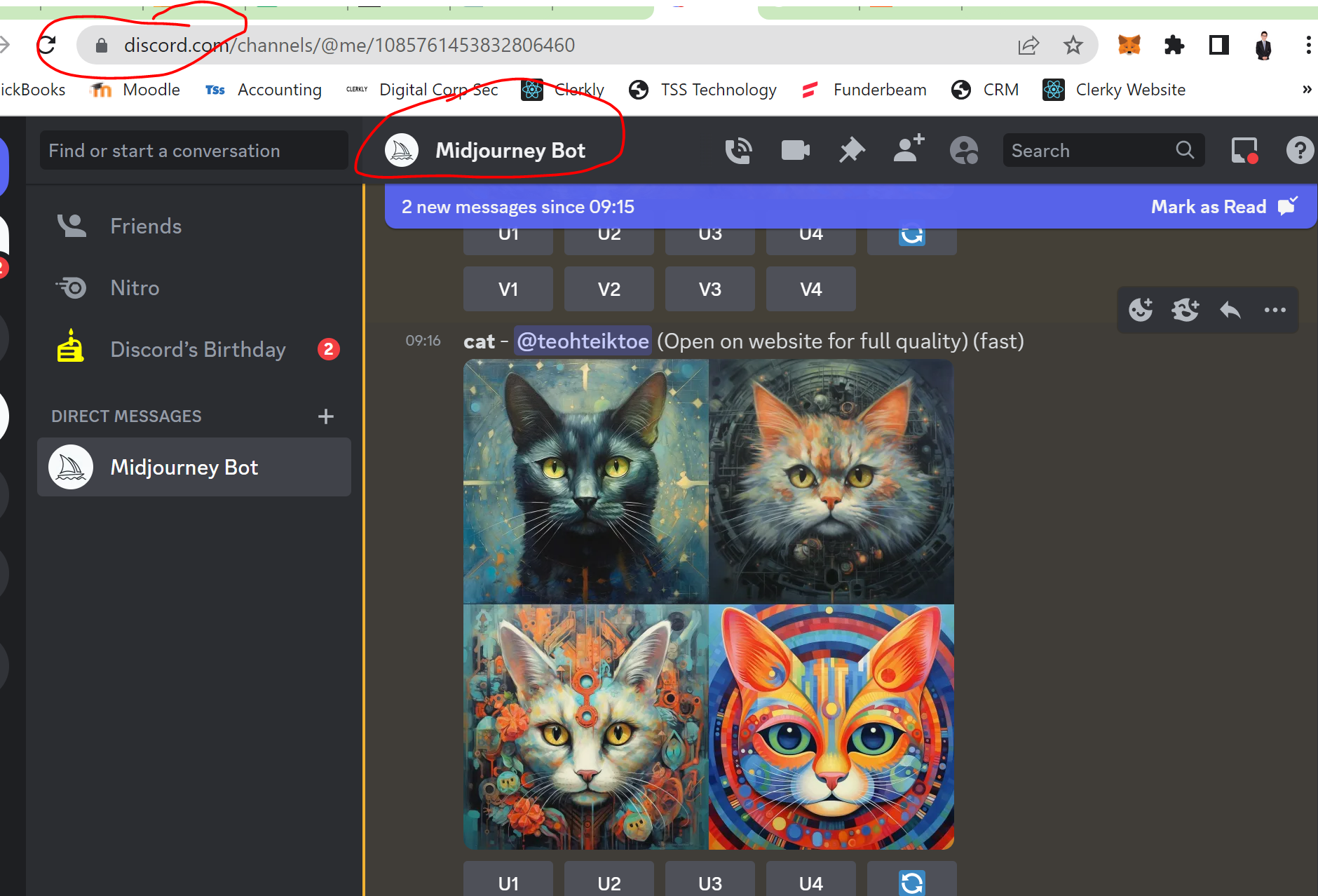 In case you do not have either account: Register in github and use my API to draw
Register in Replicate.com – sign in with github
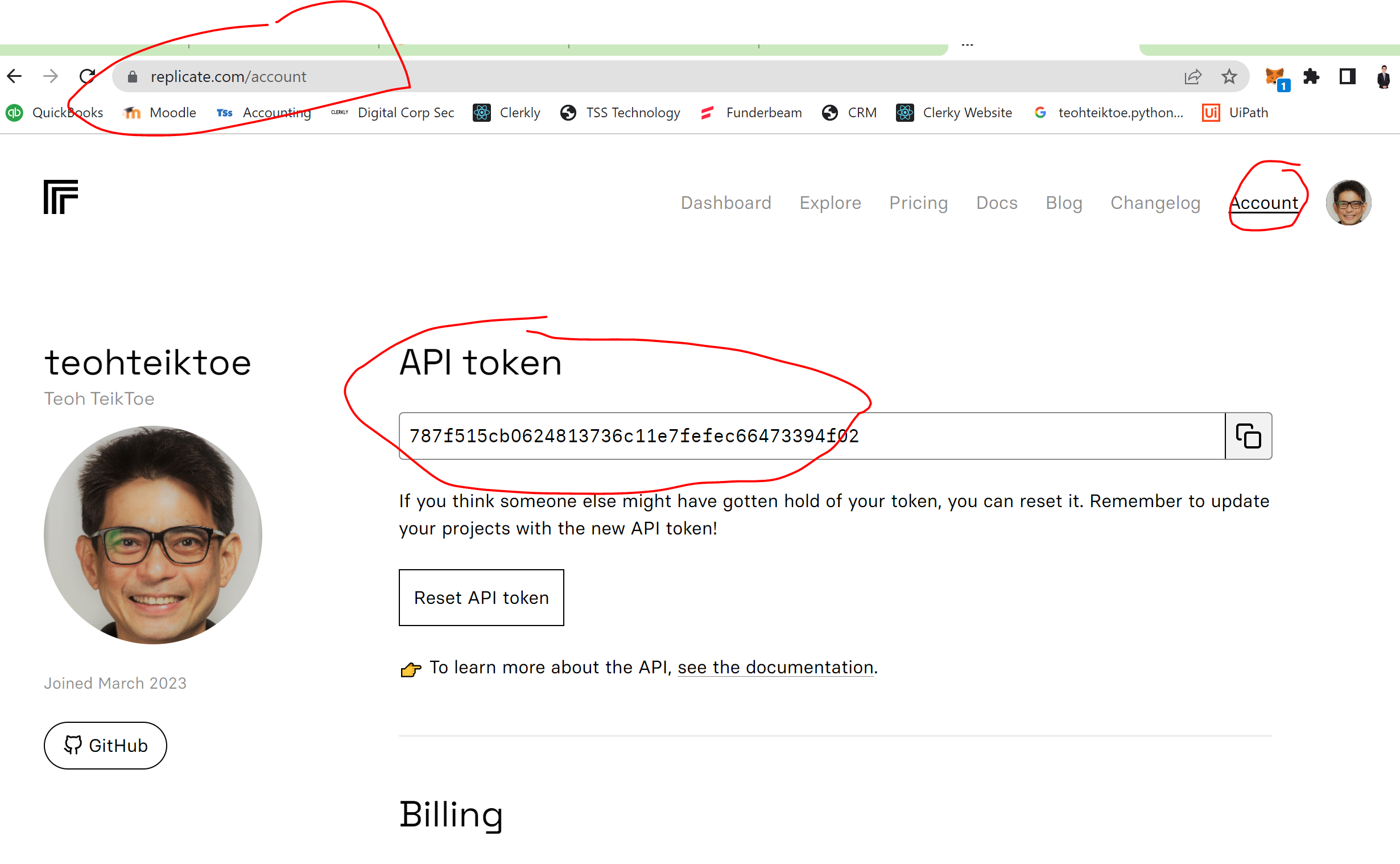 Image GPTusing MidJourney
pip install replicate

import replicate

import os
#Set the REPLICATE_API_TOKEN environment variable
os.environ["REPLICATE_API_TOKEN"] = "787f515cb0624813736c11e7fefec66473394f02"

model = replicate.models.get("tstramer/midjourney-diffusion")

version = model.versions.get("436b051ebd8f68d23e83d22de5e198e0995357afef113768c20f0b6fcef23c8b")

img = input("Please describe the image you want")
inputs = {"prompt": img}

output = version.predict(**inputs)
print(output[0])
#print image
from PIL import Image
import requests

image = Image.open(requests.get(output[0], stream=True).raw)
image.show()
Generate Codes
Write codes – python - try on google colab
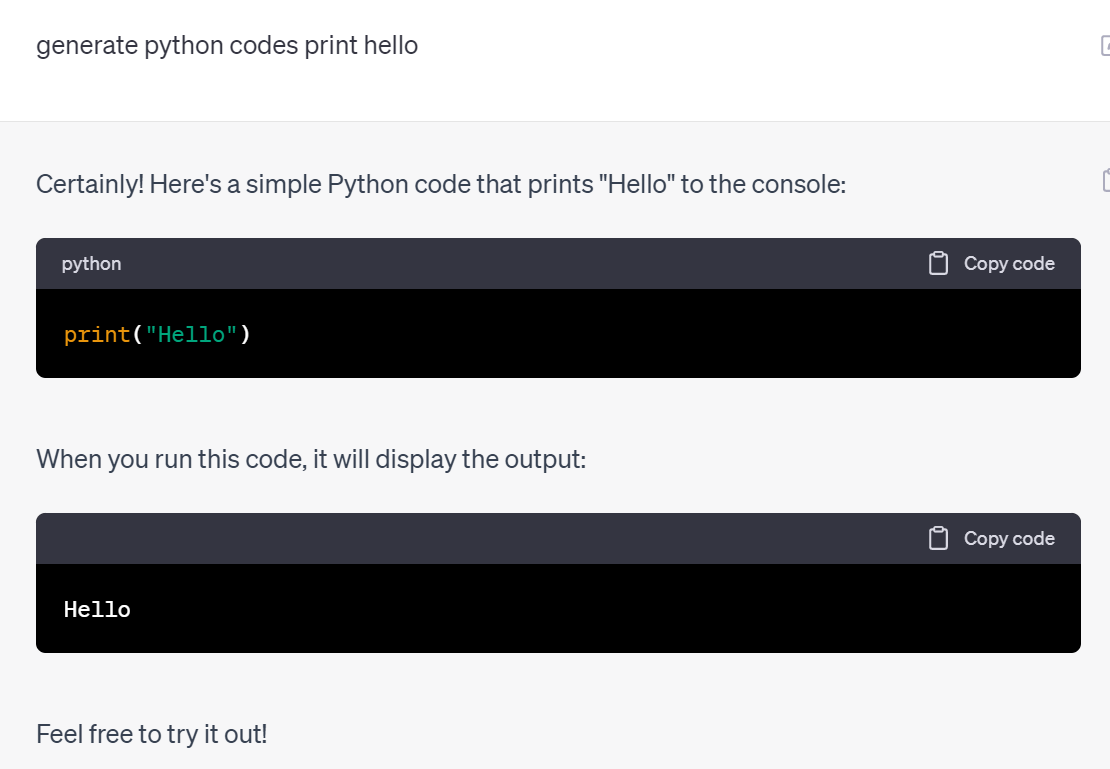 Generate html code
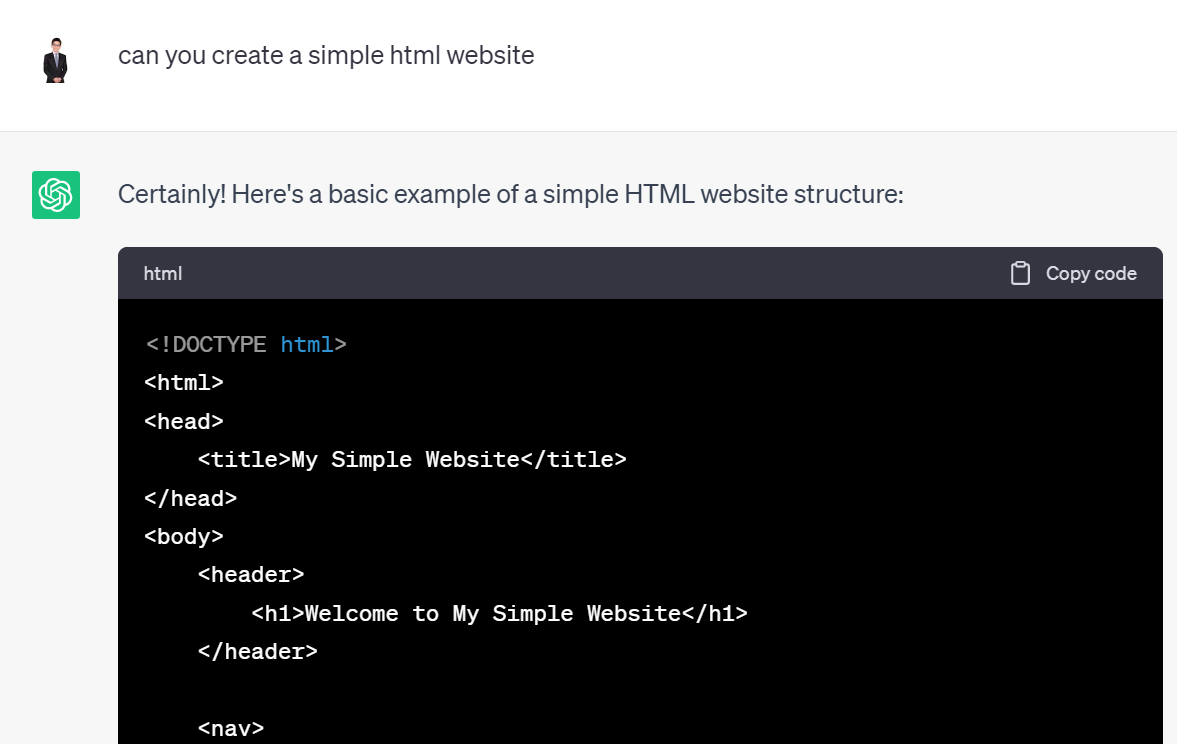 Research centre / College / School Name Here
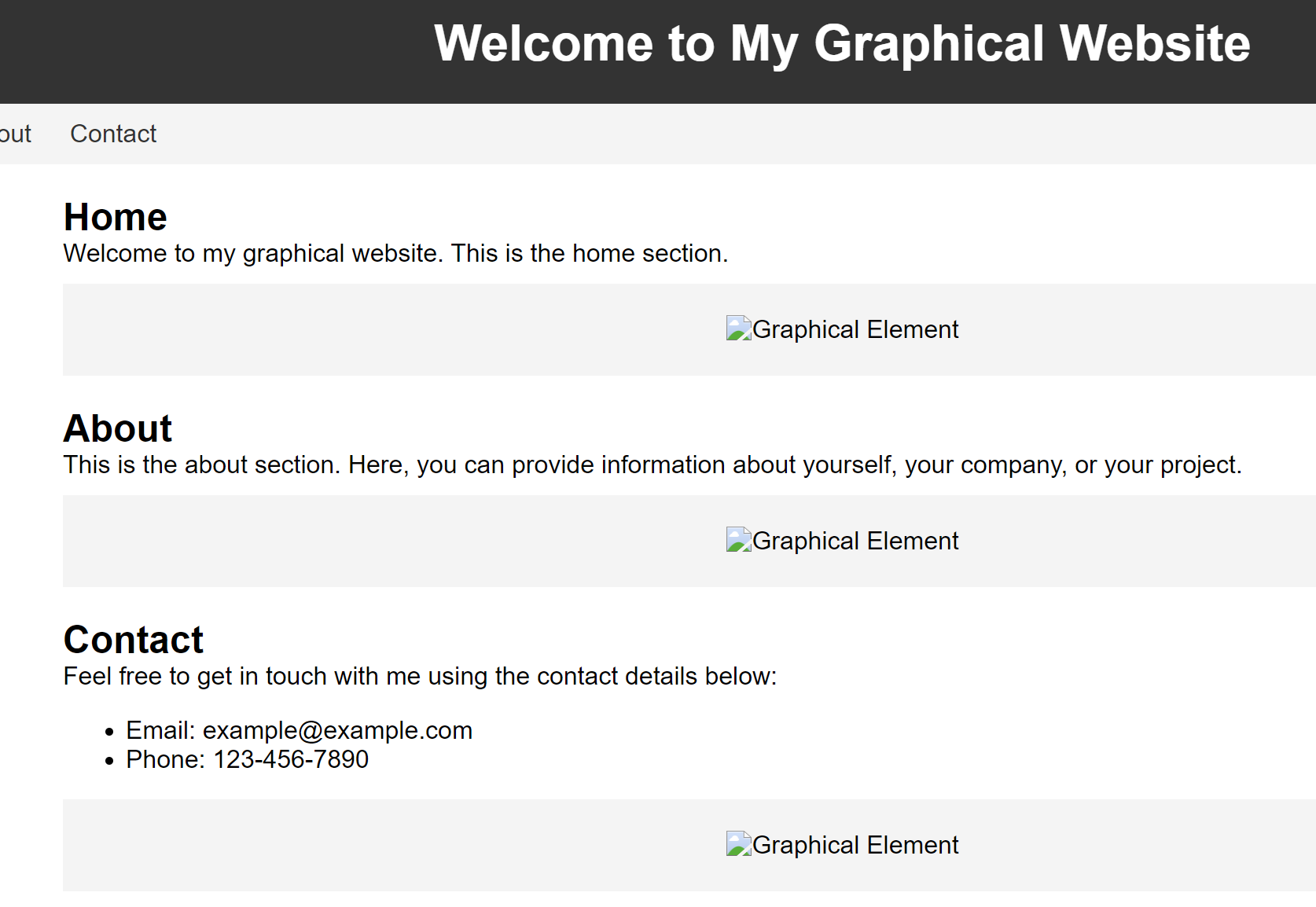 Research centre / College / School Name Here
Programming
Generative AI
Image Generator (Mid Journey)
https://colab.research.google.com/drive/1MONXHbUv9aNVYn3_--g6yiBj_OdrQsGZ?usp=drive_link
Image Generator (Stable Diffusion)
https://colab.research.google.com/drive/138IMxNsOeSmysqrwNg1G1dq4Sepmvl1P?usp=drive_link
Music Generator (Facebook)
https://colab.research.google.com/drive/1gI1uSzak9QUt1ruGUoCfIyMEruFnDVlS?usp=drive_link
Text Generator (ChatGPT)
https://colab.research.google.com/drive/17C128ZA2H1gOpxo7XVwSUqlKB3K3o25V?usp=drive_link
Text Generator (palm)
https://colab.research.google.com/drive/1feZjGp5zT8b2eyMputRJ3weZWXnqKm9Y?usp=drive_link
Video Generator (Stable Diffusion)
https://colab.research.google.com/drive/1UIHZ4XU3NaCsQu3wct5eXigJYxSUTLpC?usp=drive_link
Recording:https://1drv.ms/v/s!Aik2a4x7tvLyi_A-WJA6f3RZerLyng?e=z2zvQg
Agenda
Introduction to GPT
ChatGPT
OpenAI ChatGPT 
Google Bard and PaLM
ImageGPT
Dalle e2
Midjourney
Music GPT
https://youtu.be/d_7EsKcn8nw?si=1Uq1FziXUNQ6vuMd
https://youtu.be/eMrKj3goxAM?si=zJ7MdSa1F2P5TvzE
Video GPT
https://youtu.be/yyGGI9WP3qs?si=ugBzu5Ag7vP6sDTV
Video
Top 8 ChatGPT Productivity Tips for Work!(9 mins)
https://youtu.be/Q07rFZtc2Ao?si=0t7n86MrDngOfXTm

The next step: Co Pilothttps://youtu.be/S7xTBa93TX8?si=FcY5q0pUH3HcovkD
What is OpenAI
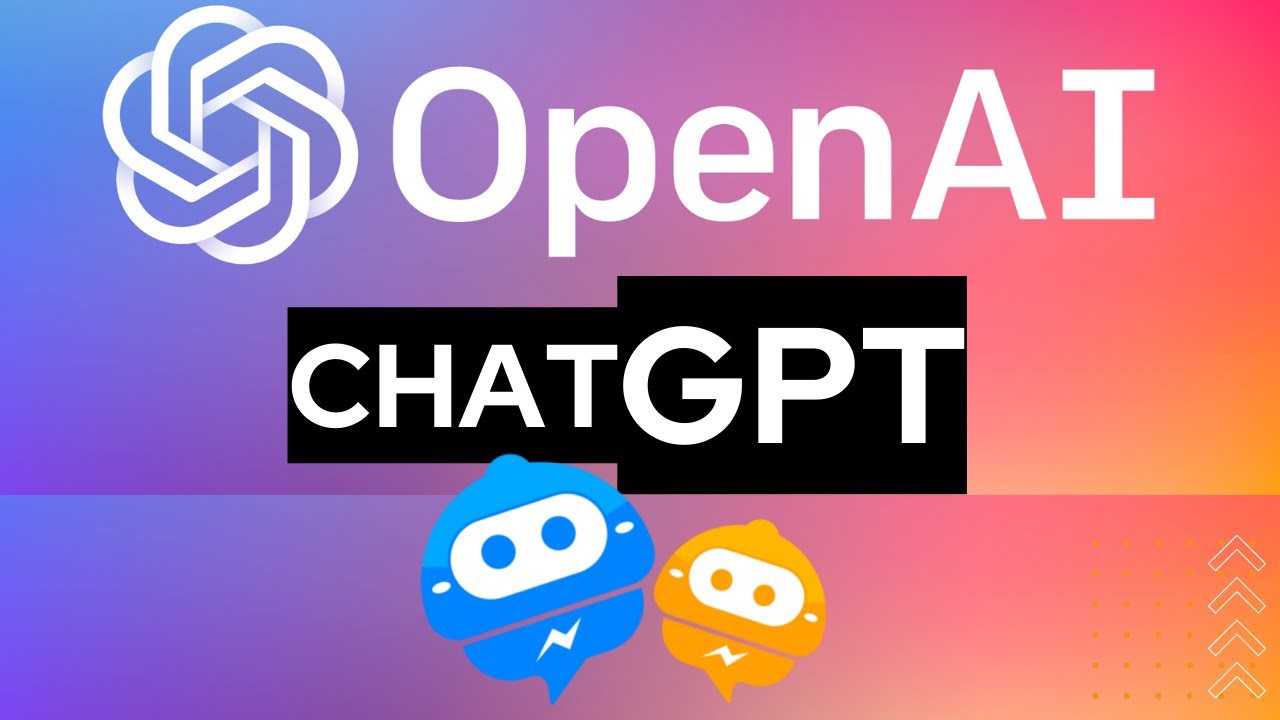 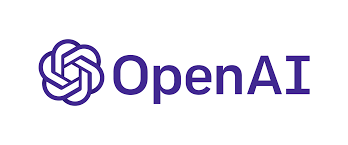 The organization was founded in San Francisco in late 2015 by Elon Musk, and others, who collectively pledged US$1 billion. 

OpenAI LP received a $1 billion investment from Microsoft in 2019 and a second multi-year investment in January 2023 reported to be $10 billion. 

OpenAI is headquartered at the Pioneer Building in Mission District, San Francisco.
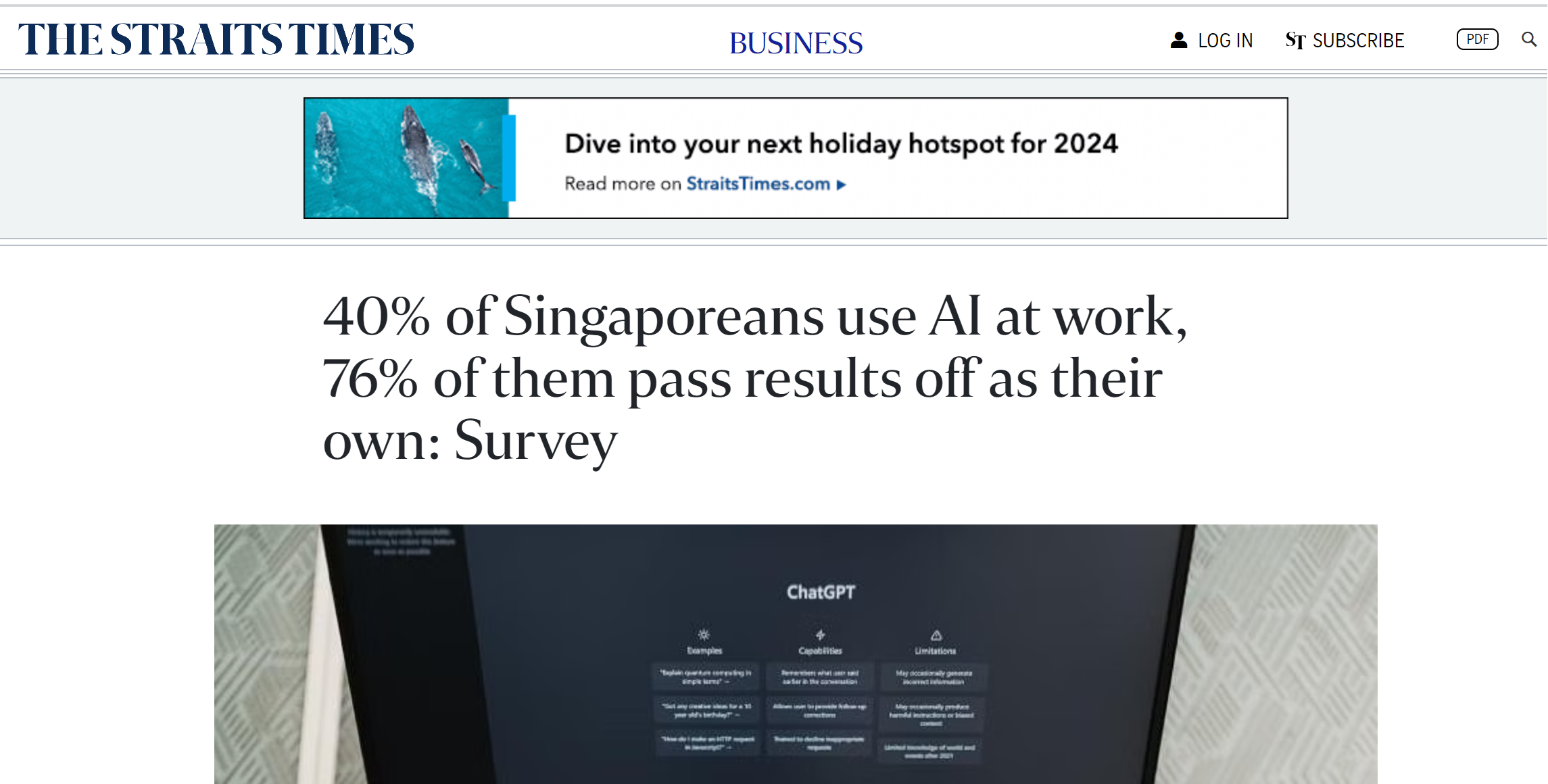 https://www.straitstimes.com/business/40-of-singaporeans-use-ai-at-work-75-of-them-pass-it-off-as-their-own-survey
OCBC to deploy generative AI bot for all 30,000 staff globally
https://www.straitstimes.com/business/ocbc-to-deploy-generative-ai-bot-for-all-30000-staff-globally
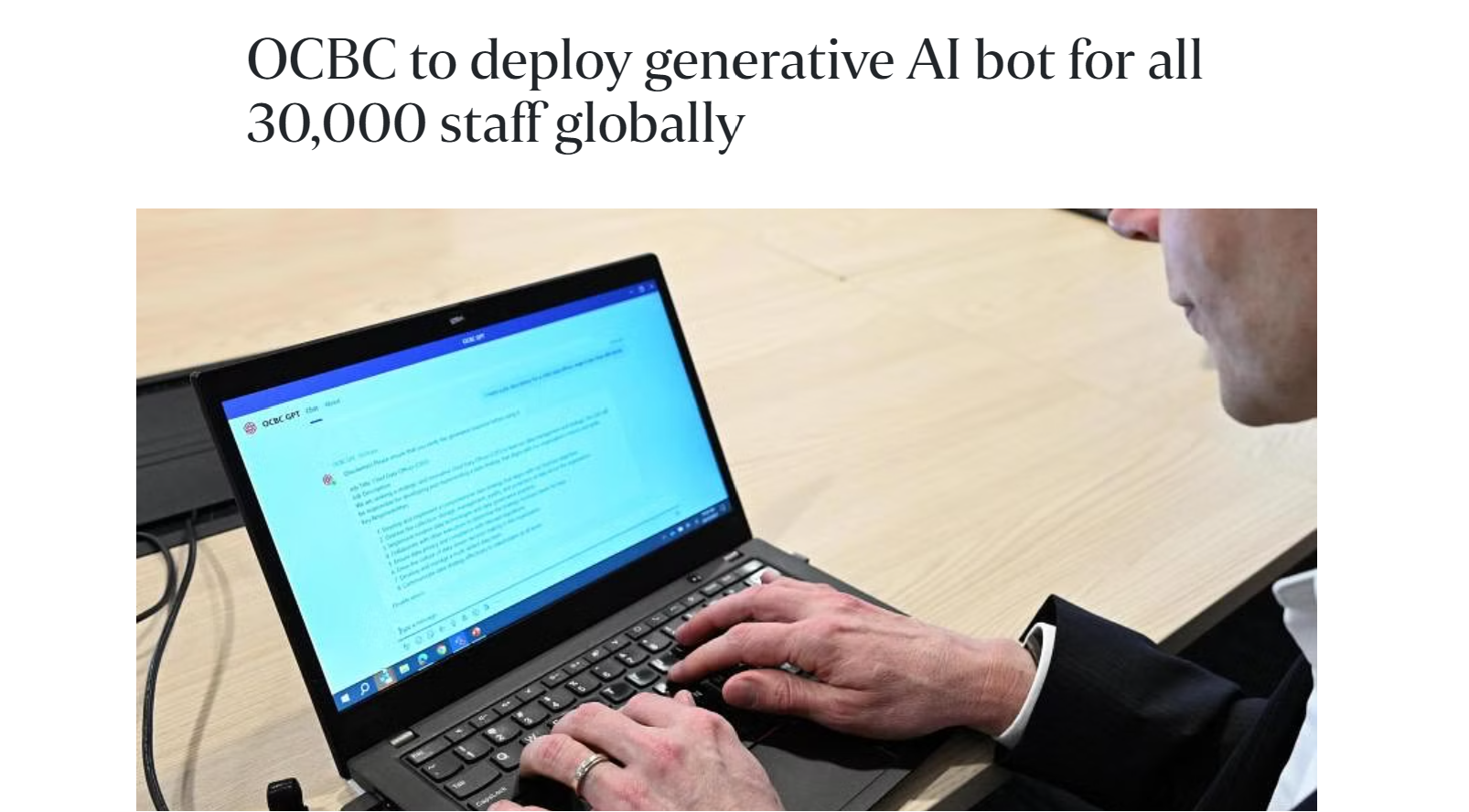 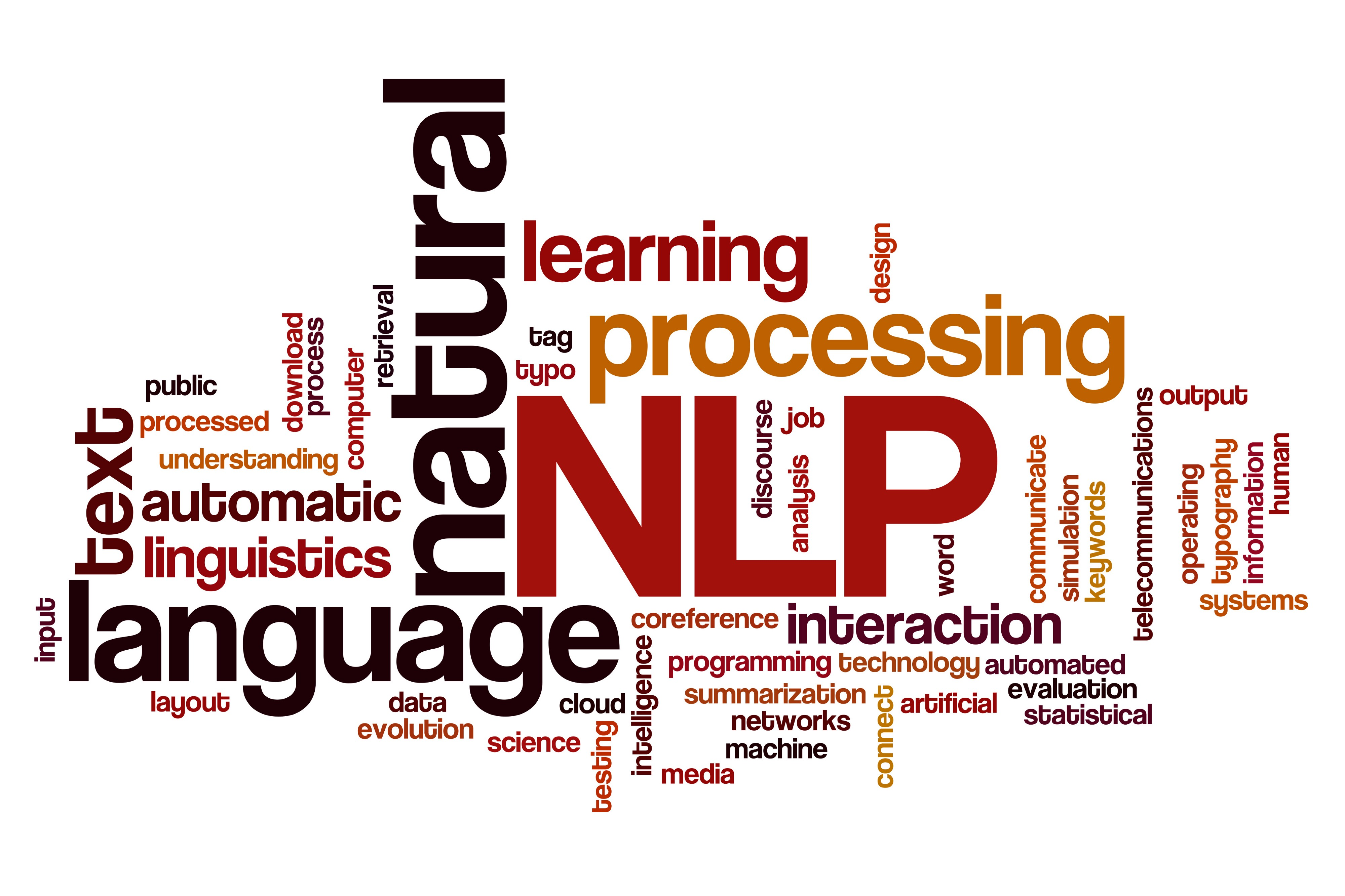 NLP & LLM(natural language Processing &Large Language Model)
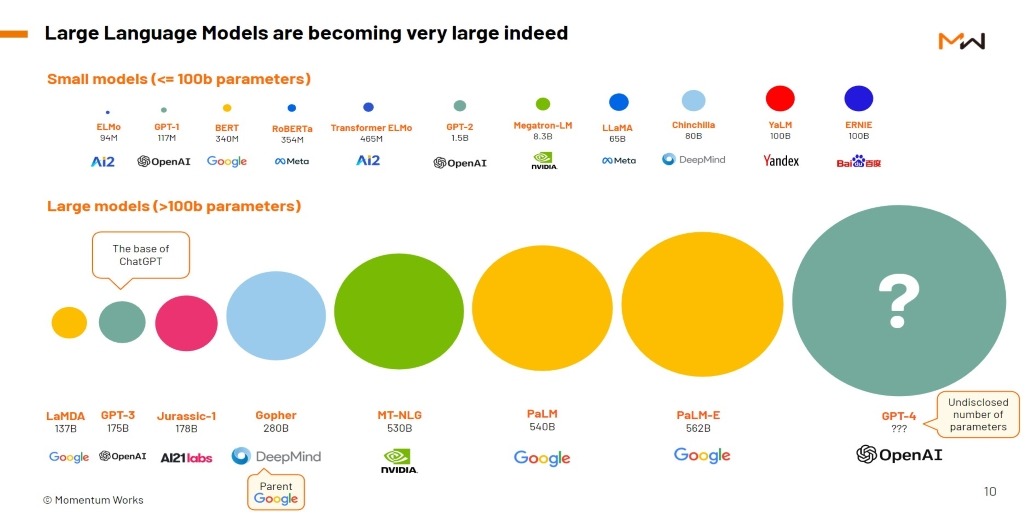 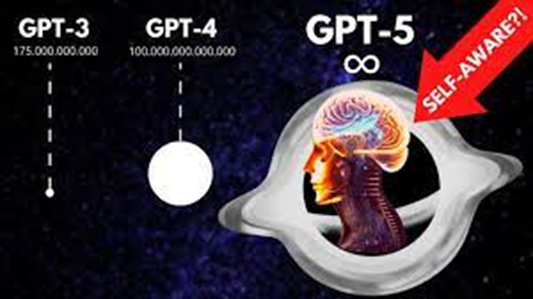 Midjourney (9th April)
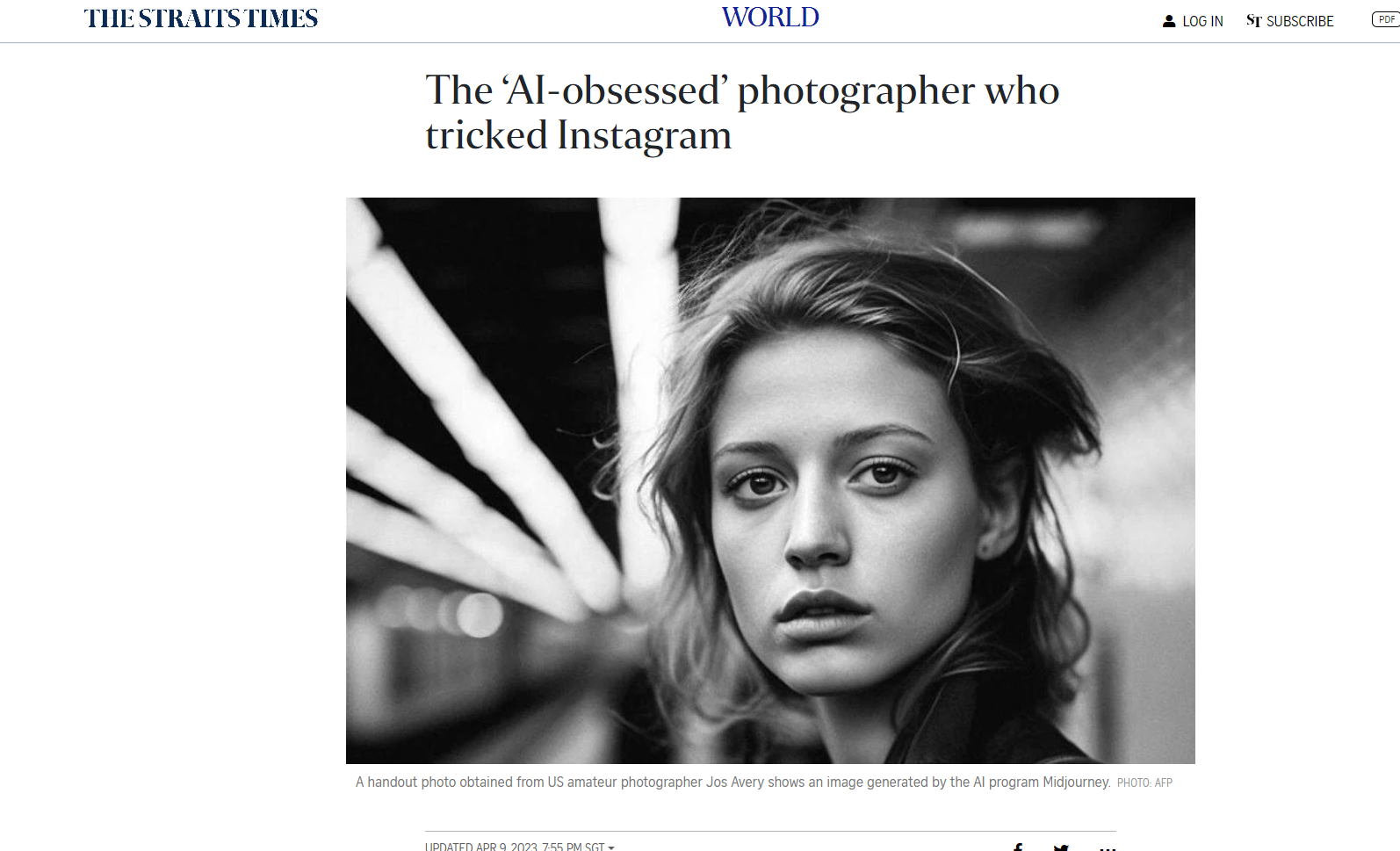 https://www.straitstimes.com/world/europe/the-ai-obsessed-photographer-who-tricked-instagram
Image – Dalle vs MidJourney
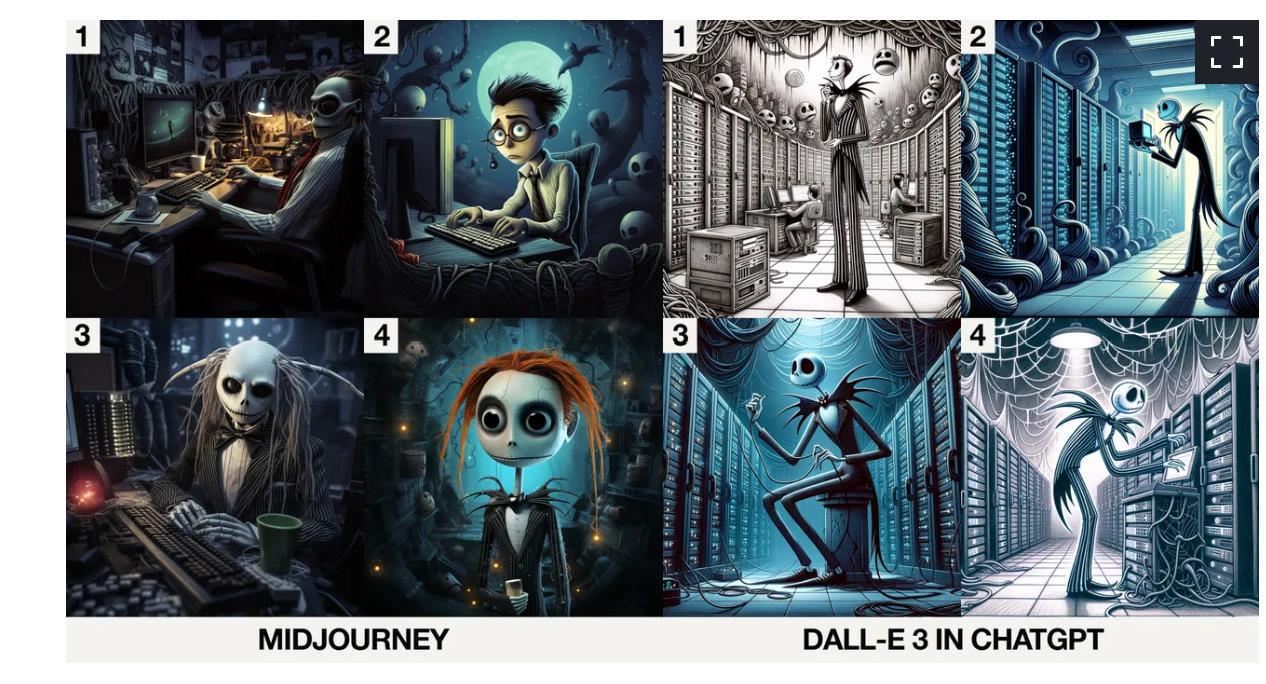 https://www.google.com/amp/s/www.zdnet.com/google-amp/article/midjourney-vs-dall-e-3-in-chatgpt-which-ai-does-halloween-better/
Try https://www.craiyon.com/
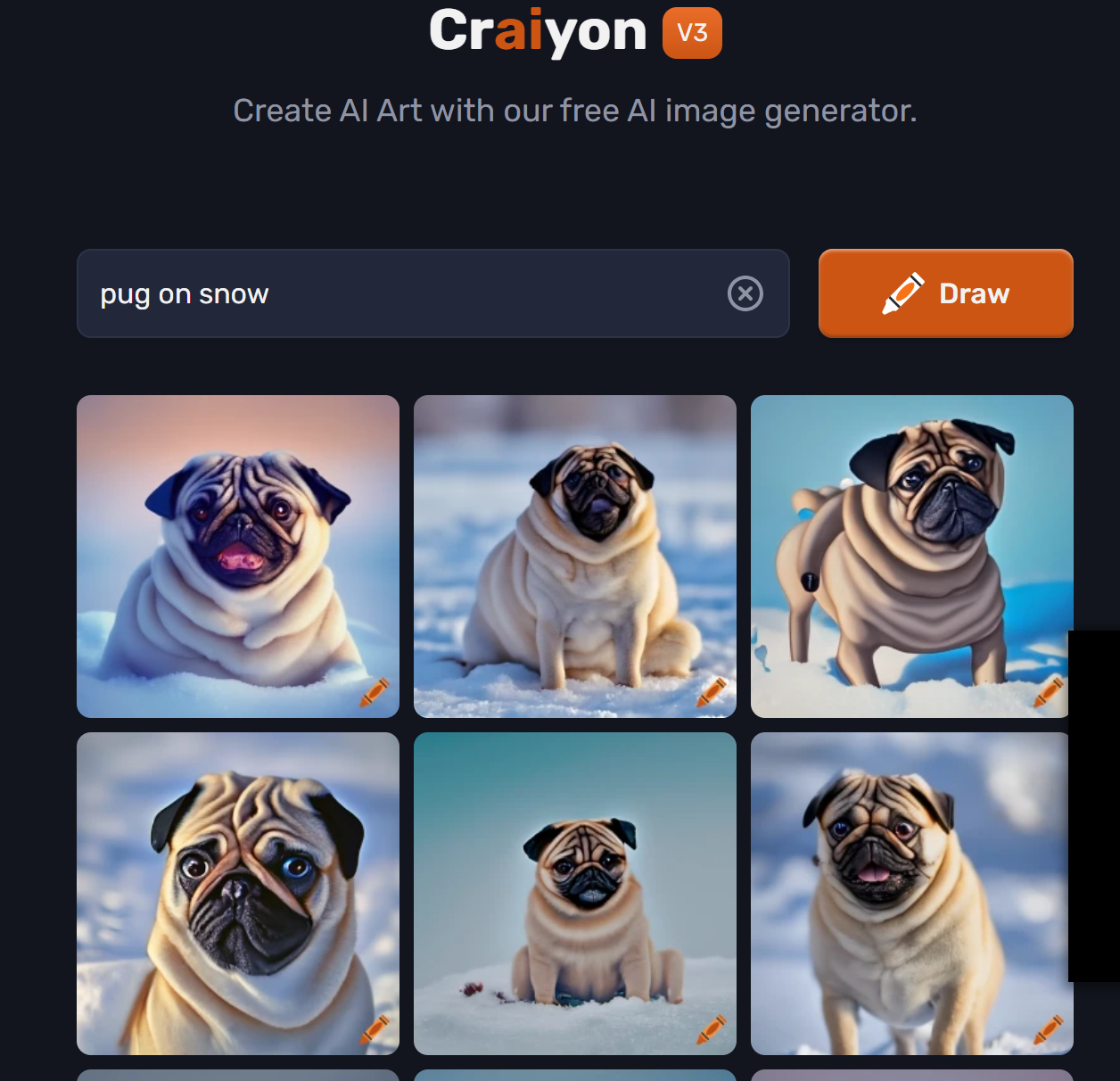 Transformer, Encoder, Attention
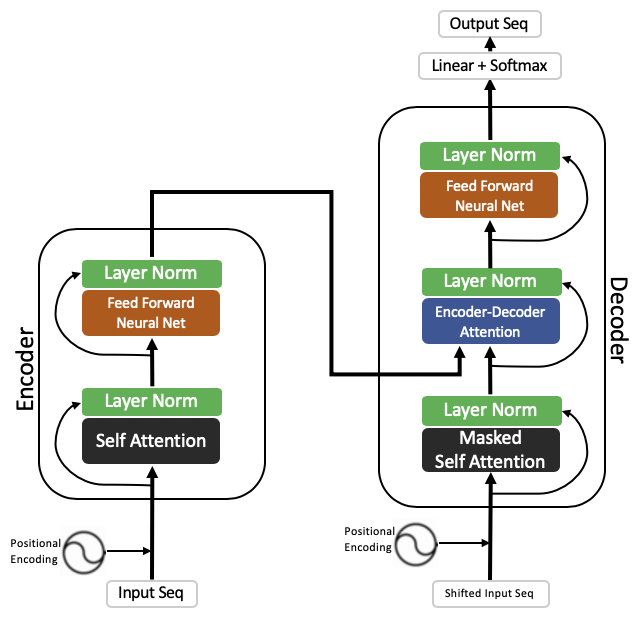 How encoder decoder works in Transformer: https://jalammar.github.io/illustrated-transformer/
The transformer is the model, while the attention is a technique used by the model.
GAN – Used by Midjourney
Midjourney is a new artificial intelligence (AI) art generator that can turn text into images. It is based on the principle of Generative Adversarial Networks (GANs), which are a type of neural network that can generate new data from scratch.
https://gratisgraphics.com/community/post/1030373305
Alternative to Midjourney:
Dall-E2 using GPT3
https://openai.com/product/dall-e-2
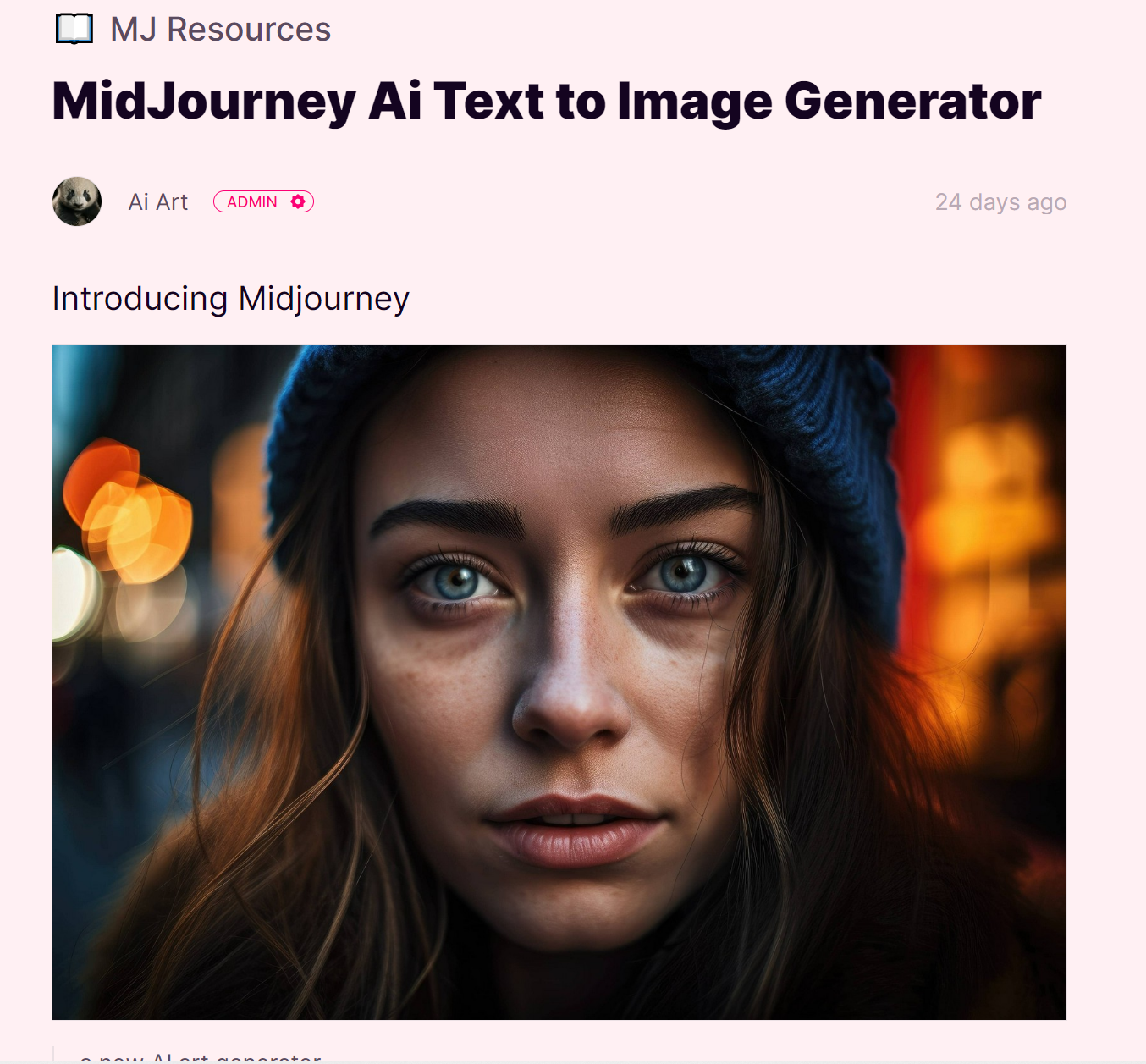 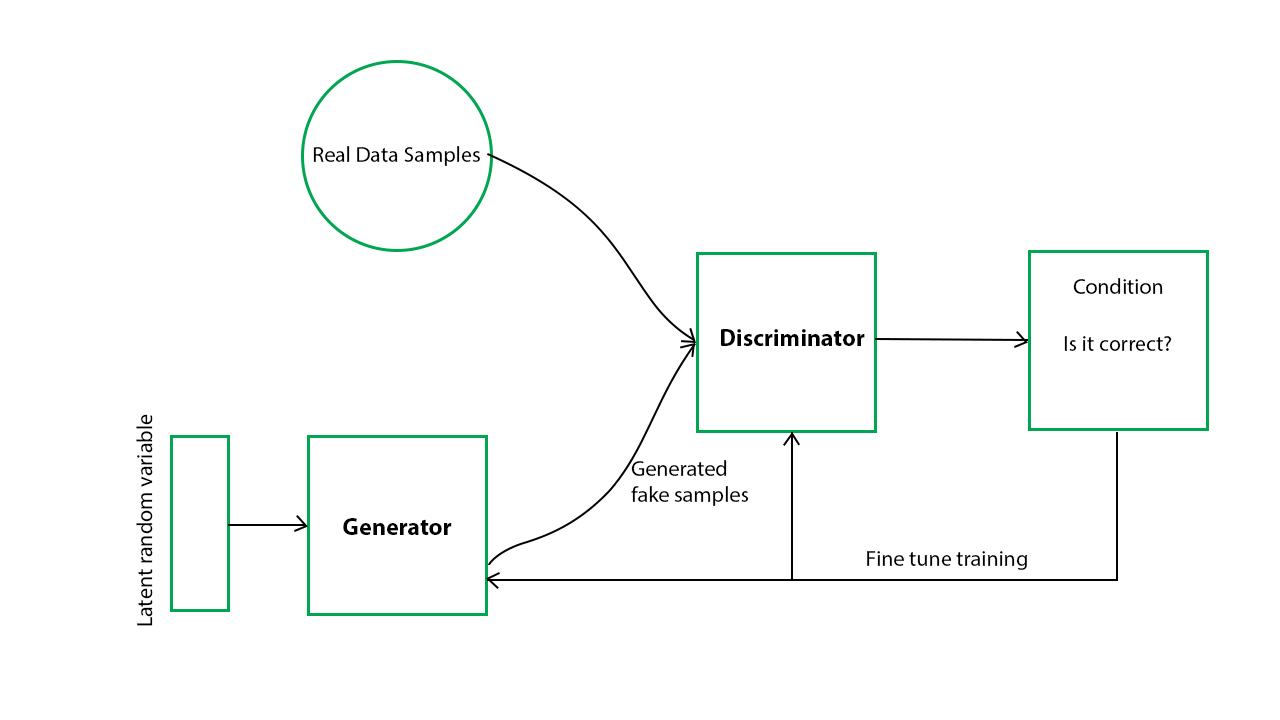 Diffuser – Use my  Midjourney & Dall e2
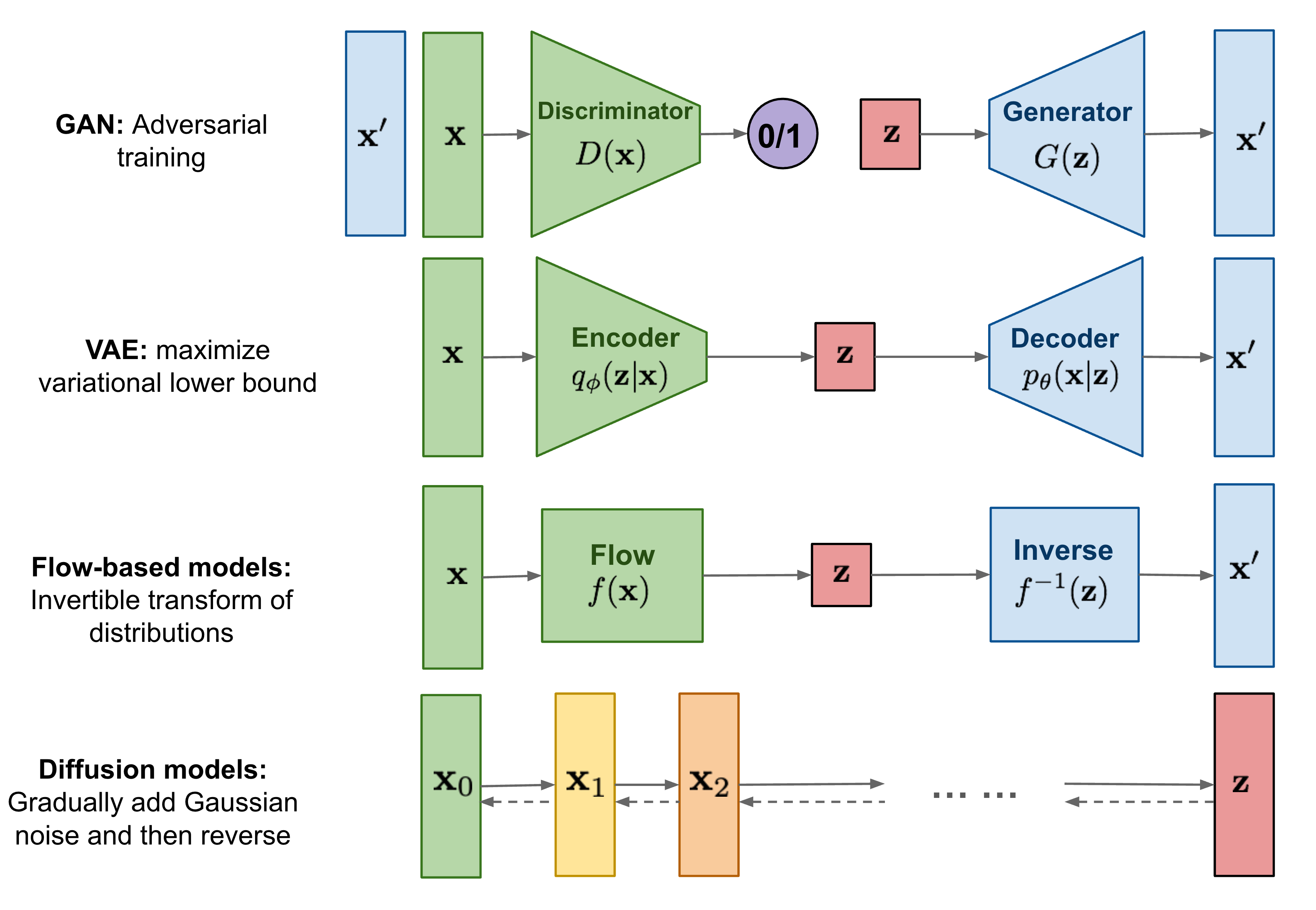 Diffusion Model
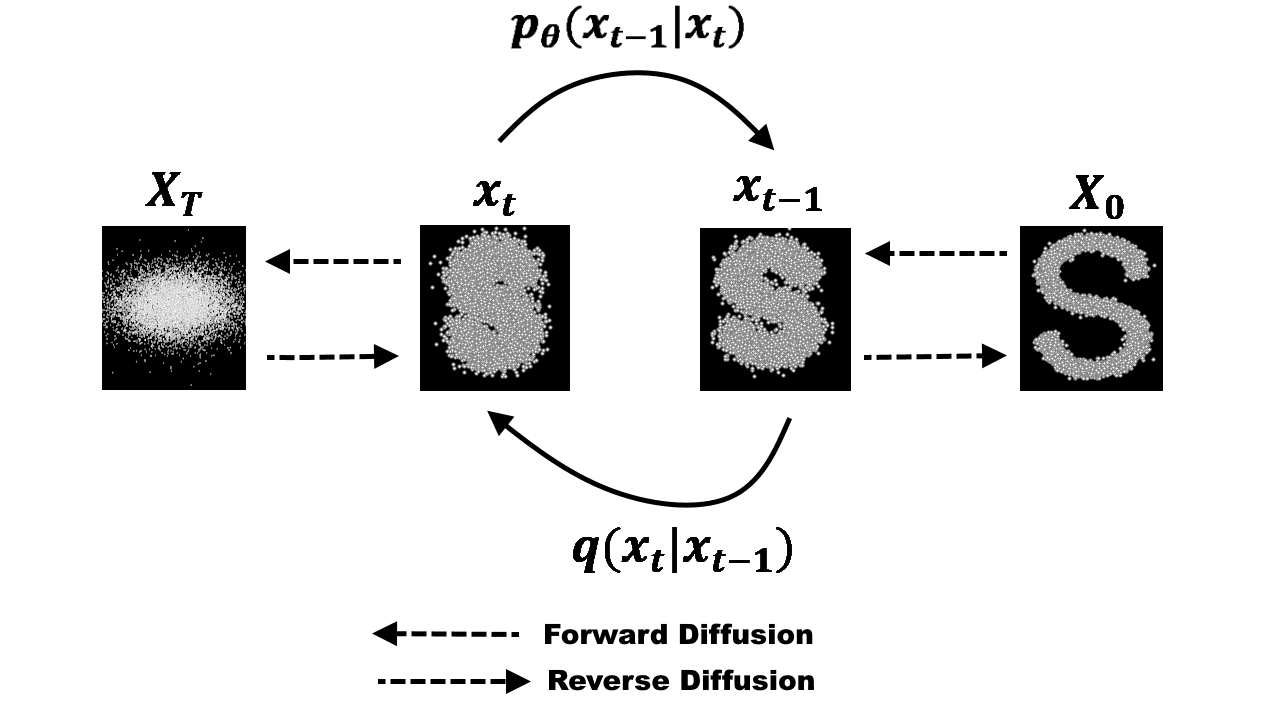 Stable diffusion
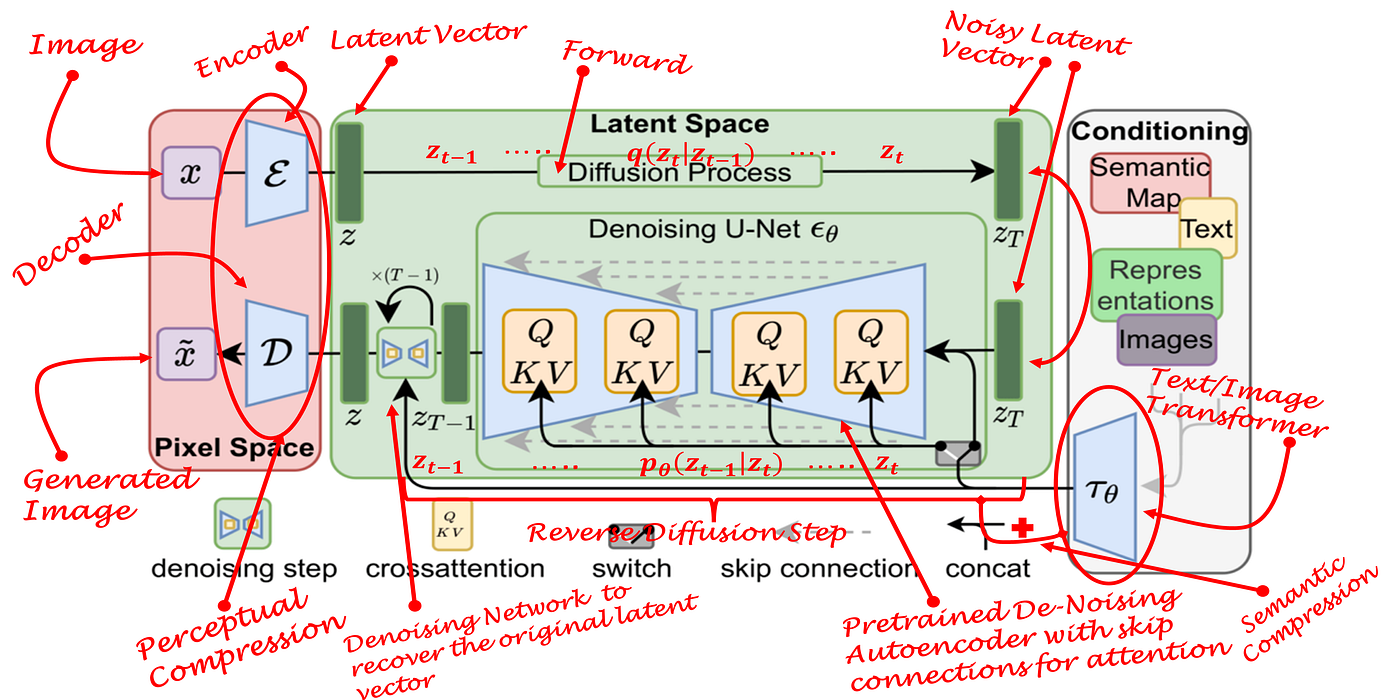 Prompt Engineering Example
1. **Identify the Objective**:
- Example: Generate ideas, answer a question, create content, etc.
2. **Specify the Context**:
- Example: If it’s an essay, what’s the topic? If it’s a program, what’s the desired 	function?
3. **Detail the Requirements**:
- Example: Length of text, format of response, language style, or technical 	specifications.
4. **Include Constraints**:
- Example: Avoid certain topics, use only certain sources of information,or comply with 	a 	specific tone.
Prompt Engineering
Fine Tuning
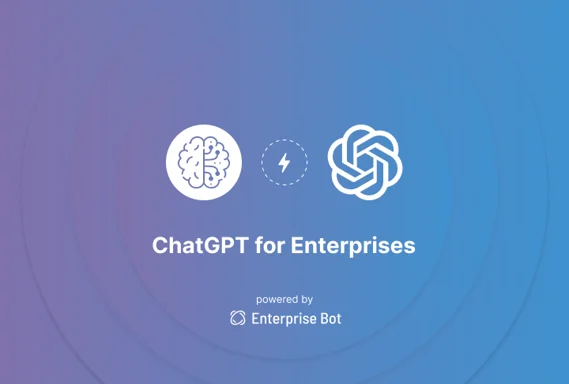 https://medium.com/@iryna230520/fine-tune-google-palm-2-with-scikit-llm-d41b0aa673a5
Fine Tuning – teach chatGPT
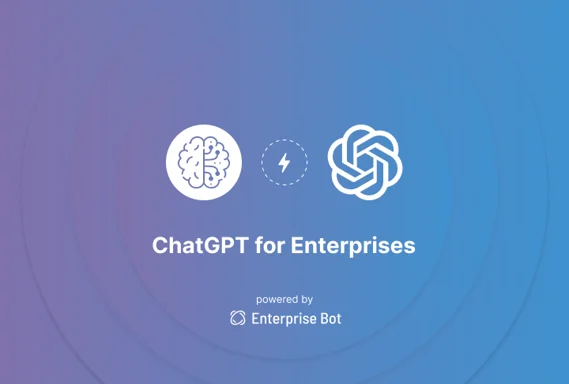 import openai 
import json 
import time 
# Set your API key 
openai.api_key = "YOUR_API_KEY" 
# Load your training data 
with open("training_data.json", "r") as f: 
training_data = json.load(f) 
# Initialize a new model with the base model you want to fine-tune 
model = "text-davinci-002" 
fine_tuned_model = openai.Model.create( 
model=model, 
fine_tune=True, 
training_data=training_data 
) 
# Wait for the model to finish fine-tuning 
while fine_tuned_model.status()["data"]["ready"] is False: 
time.sleep(30) 
fine_tuned_model = openai.Model.retrieve(fine_tuned_model.id) 
print("Fine-tuning complete")
https://medium.com/@iryna230520/fine-tune-google-palm-2-with-scikit-llm-d41b0aa673a5
https://www.shiksha.com/online-courses/articles/how-to-fine-tune-chatgpt-for-specific-use-case/
openAI api
https://openai.com/ - Generate API
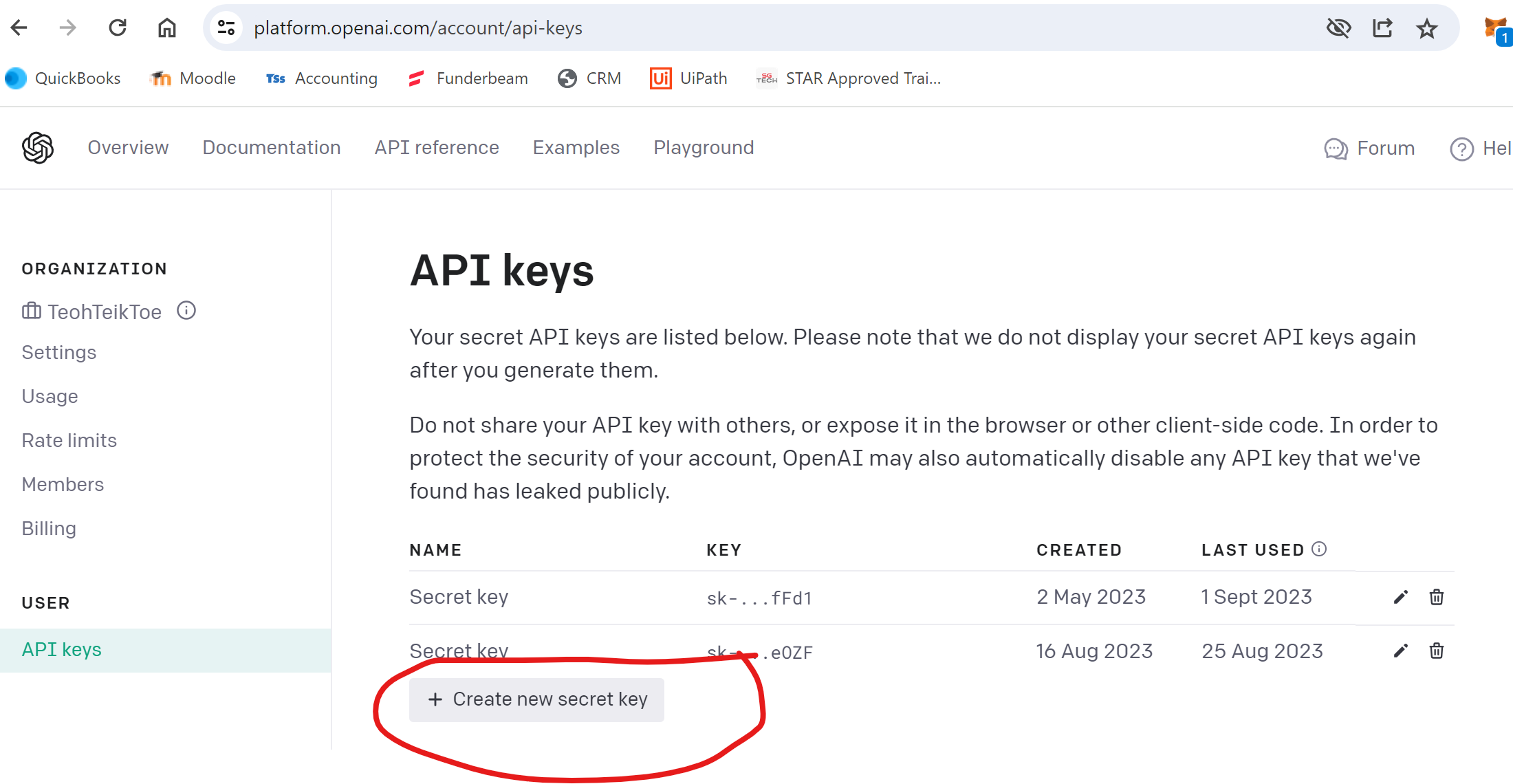 TextGenerator - ChatGPT – pip install openai –upgrade (in jupyter)
pip install openai

from openai import OpenAI

client = OpenAI(api_key="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") 
# for cloud remove this and replace by the code below
#import os
#openai_api_key = os.getenv('OPENAI_API_KEY’)
#client = OpenAI(api_key=openai_api_key)

q = input("Please enter your question: ")

r = client.chat.completions.create(
    model="gpt-3.5-turbo", 
    messages=[{"role": "user", "content": q}],
)

print(r.choices[0].message.content)
https://colab.research.google.com/drive/17C128ZA2H1gOpxo7XVwSUqlKB3K3o25V?usp=drive_link
For cloud
# Set OpenAI API key and model
import os
openai_api_key = os.getenv('OPENAI_API_KEY')
client = OpenAI(api_key=openai_api_key)
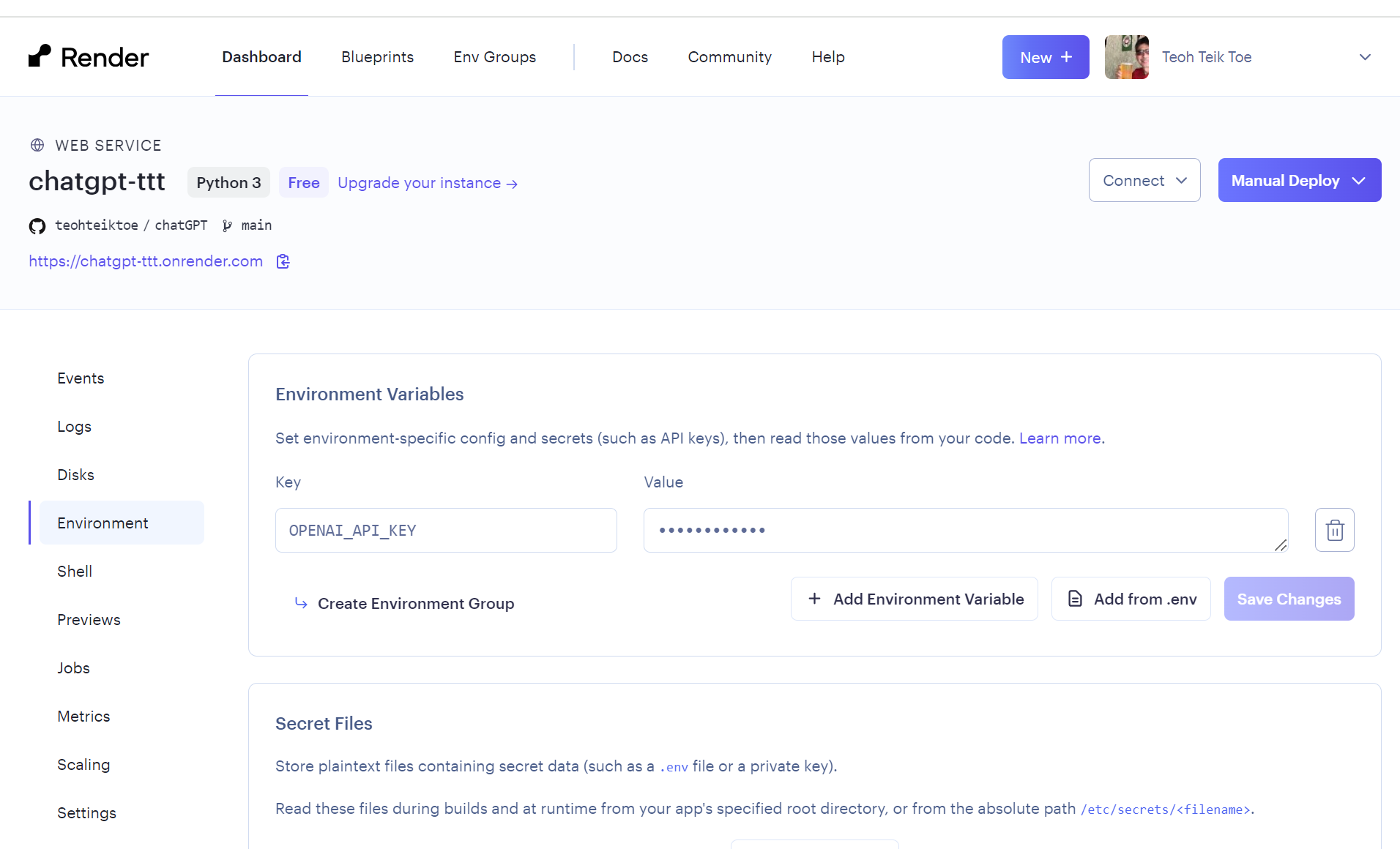 Front Back End
from flask import Flask,render_template,request

from openai import OpenAI

client = OpenAI(
    api_key="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",
)

app = Flask(__name__)

@app.route("/",methods=["GET","POST"])
def index():
    if request.method == "POST":
        q = request.form.get("txt")
        r = client.chat.completions.create(
            model="gpt-3.5-turbo", 
            messages=[{"role": "user", "content": q}],
        )
        return(render_template("index.html",result=r.choices[0].message.content))
    else:
        return(render_template("index.html",result="waiting"))

if __name__ == "__main__":
    app.run()
<html>
    <h1>My First Chat in Cloud</h1>
    <form action="/" method="post">
        <p>Question : </p>
        <p><input type="text" name="txt"></p>
        <p><input type="submit" value="Enter"></p>
    </form>
    <p>Reply : {{result}}</p>
</html>
PaLM & Makersuite (March 14, 2023)
PaLM (Pathways Language Model) is a 540 billion parameter transformer-based large language model developed by Google AI. 

MakerSuite. A fast, easy way to start prototyping generative AI ideas and access the PaLM API.

Google AI. It is powered by PaLM 2.
Create API:
https://makersuite.google.com/
API
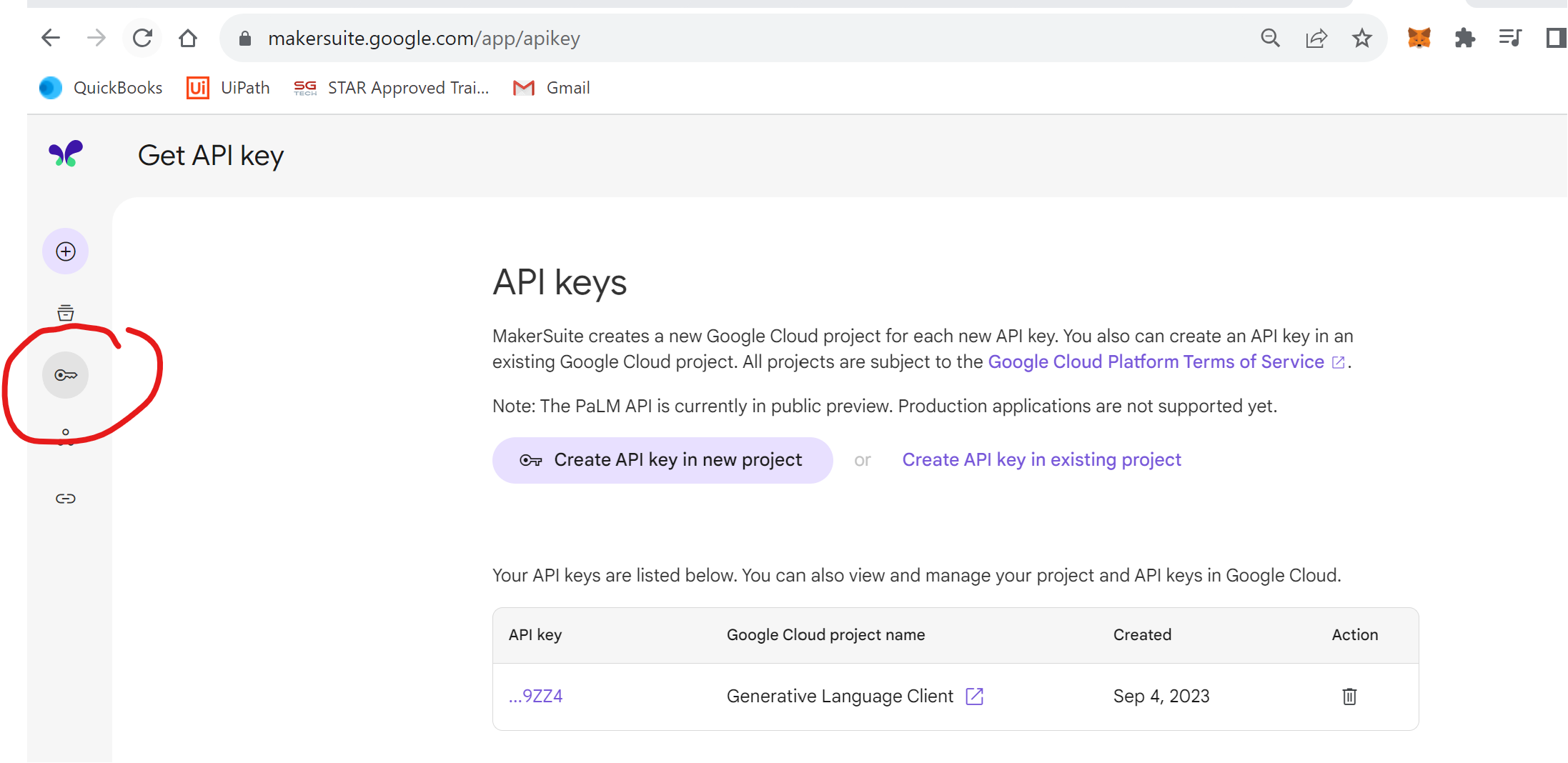 Bison
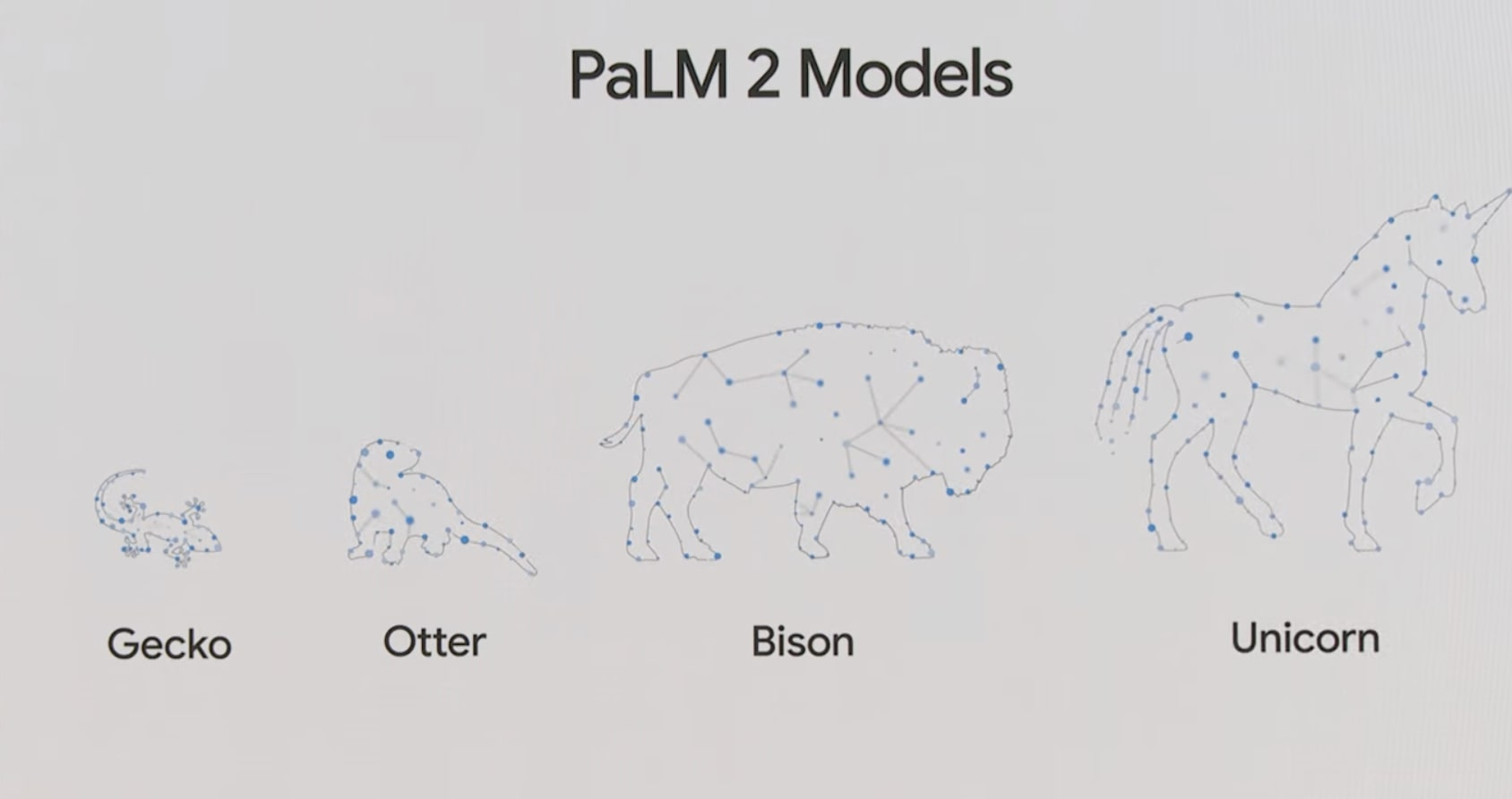 30 Sept 2023 — Infact, Bison was better than Google Bard.
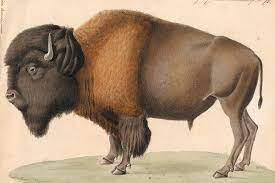 Text Generator Google - PaLM – makersuite
Code: https://colab.research.google.com/drive/1feZjGp5zT8b2eyMputRJ3weZWXnqKm9Y
pip install google-generativeai

import google.generativeai as palm

palm.configure(api_key="AIzaSyCCT1K99BJ1JbLwhCE7qOcQ5KOZcPJ9ZZ4")

model = { 'model': "models/chat-bison-001"}

messages = input("please enter your text : ")

response = palm.chat(
  **model,
  messages=messages
)

print(response.last)
Bison: Best value in terms of capability and cost.
Gecko: Smallest and lowest cost model for simple tasks.
Model: https://cloud.google.com/vertex-ai/docs/generative-ai/learn/models
from flask import Flask,render_template,request
import google.generativeai as palm

palm.configure(api_key="AIzaSyCCT1K99BJ1JbLwhCE7qOcQ5KOZcPJ9ZZ4")

defaults = { 'model': "models/chat-bison-001"}

app = Flask(__name__)

@app.route("/",methods=["GET","POST"])
def index():
    if request.method == "POST":
        t = request.form.get("txt")
        r = palm.chat(**defaults,messages=t)
        return(render_template("index.html",result=r.last))
    else:
        return(render_template("index.html",result="waiting"))

if __name__ == "__main__":
    app.run()
Front Back End
<html>
    <h1>My First chat in Cloud</h1>
    <form action="/" method="post">
        <p>Please enter the your question : </p>
        <p><input type="text" name="txt"></p>
        <p><input type="submit" value="Enter"></p>
    </form>
    <p>The reply is {{result}}</p>
</html>
Responsive
<style>
    .container {
        width: 100%;
        margin: auto;
    }
    @media (min-width: 600px) {
        .container {
            width: 80%;
        }
    }
    @media (min-width: 768px) {
        .container {
            width: 60%;
        }
    }
    @media (min-width: 1024px) {
        .container {
            width: 50%;
        }
    }
</style>

<div class="container">
    <h1>Chatbot</h1>
    <form action="/result" method="post">
        <img src="https://images.unsplash.com/photo-1707305318944-0dd559c12789?q=80&w=2574&auto=format&fit=crop&ixlib=rb-4.0.3&ixid=M3wxMjA3fDB8MHxwaG90by1wYWdlfHx8fGVufDB8fHx8fA%3D%3D" 
         width="300" height="200">
        <p>Please enter the your question : </p>
        <p><input type="text" name="txt"></p>
        <p><input type="submit" value="Enter" style="width:100px;height:50px"></p>
    </form>
</div>
from flask import Flask,render_template,request
import google.generativeai as palm

palm.configure(api_key="AIzaSyCCT1K99BJ1JbLwhCE7qOcQ5KOZcPJ9ZZ4")
defaults = { 'model': "models/chat-bison-001"}

app = Flask(__name__)

@app.route("/",methods=["GET","POST"])
def index():
    return(render_template("index.html"))

@app.route("/result",methods=["GET","POST"])
def result():
    t = request.form.get("txt")
    r = palm.chat(**defaults,messages=t)
    return(render_template("result.html",result=r.last))

@app.route("/end",methods=["GET","POST"])
def end():
    print("end")
    return(render_template("end.html"))

if __name__ == "__main__":
    app.run()
<div class="container">
    <p><h6>The reply is {{result}}</h6></p>
    <form action="/" method="post">
        <p><input type="submit" value="Another Query" style="width:100px;height:50px;"></p>
    </form>
    <form action="/end" method="post">
        <p><input type="submit" value="End" style="width:100px;height:50px;"></p>
    </form>
</div>
<div class="container">
    <h1>Thank you, Good Bye</h1>
</div>
Deploy in pythonwhere.com
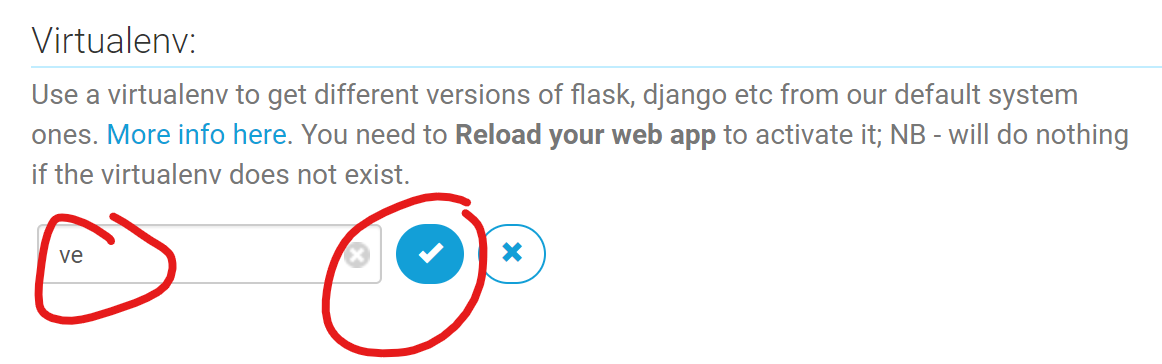 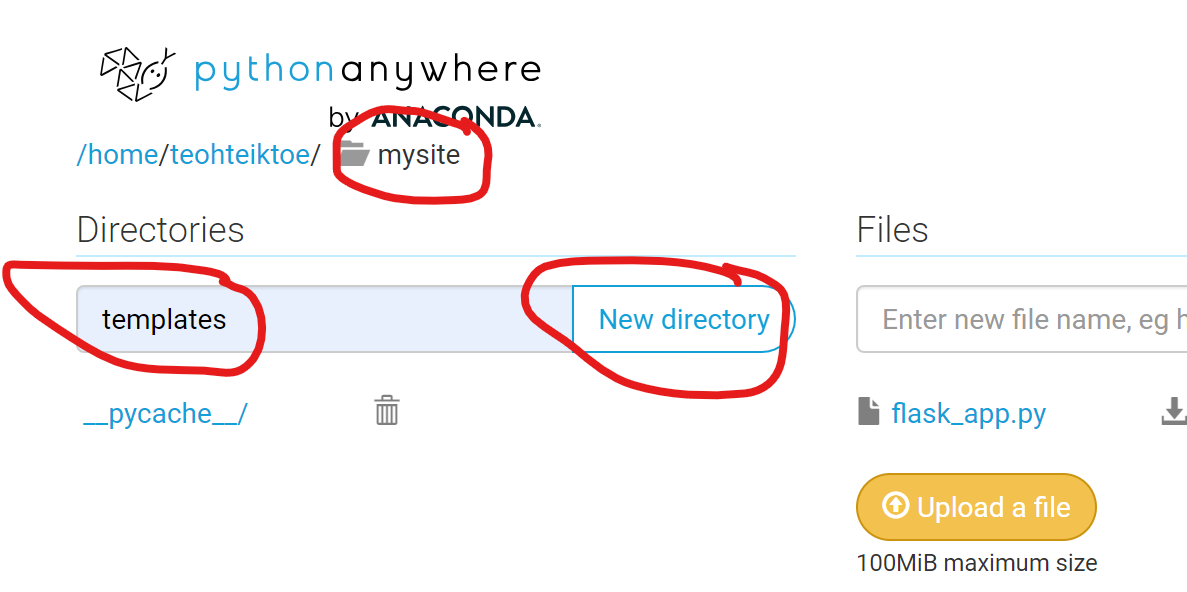 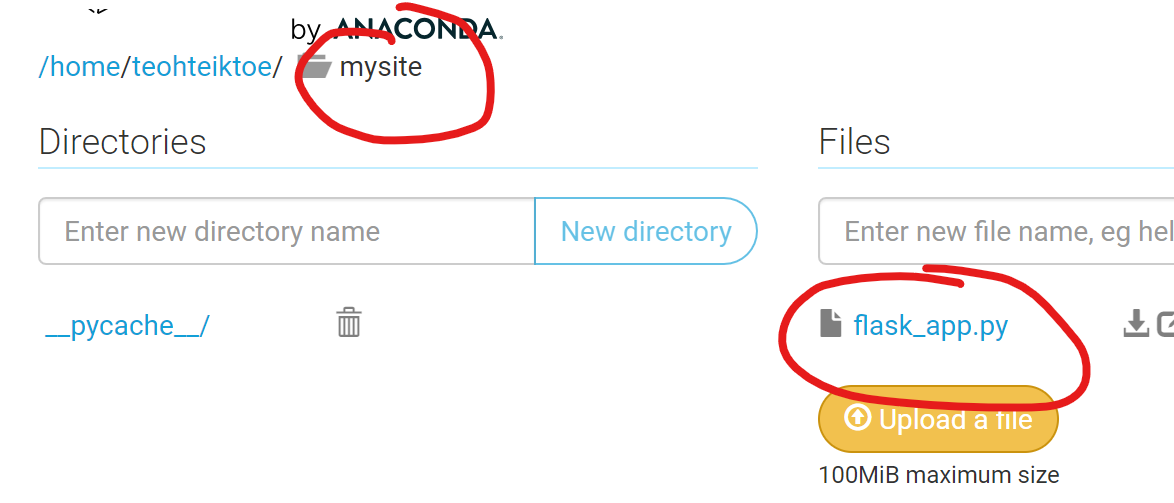 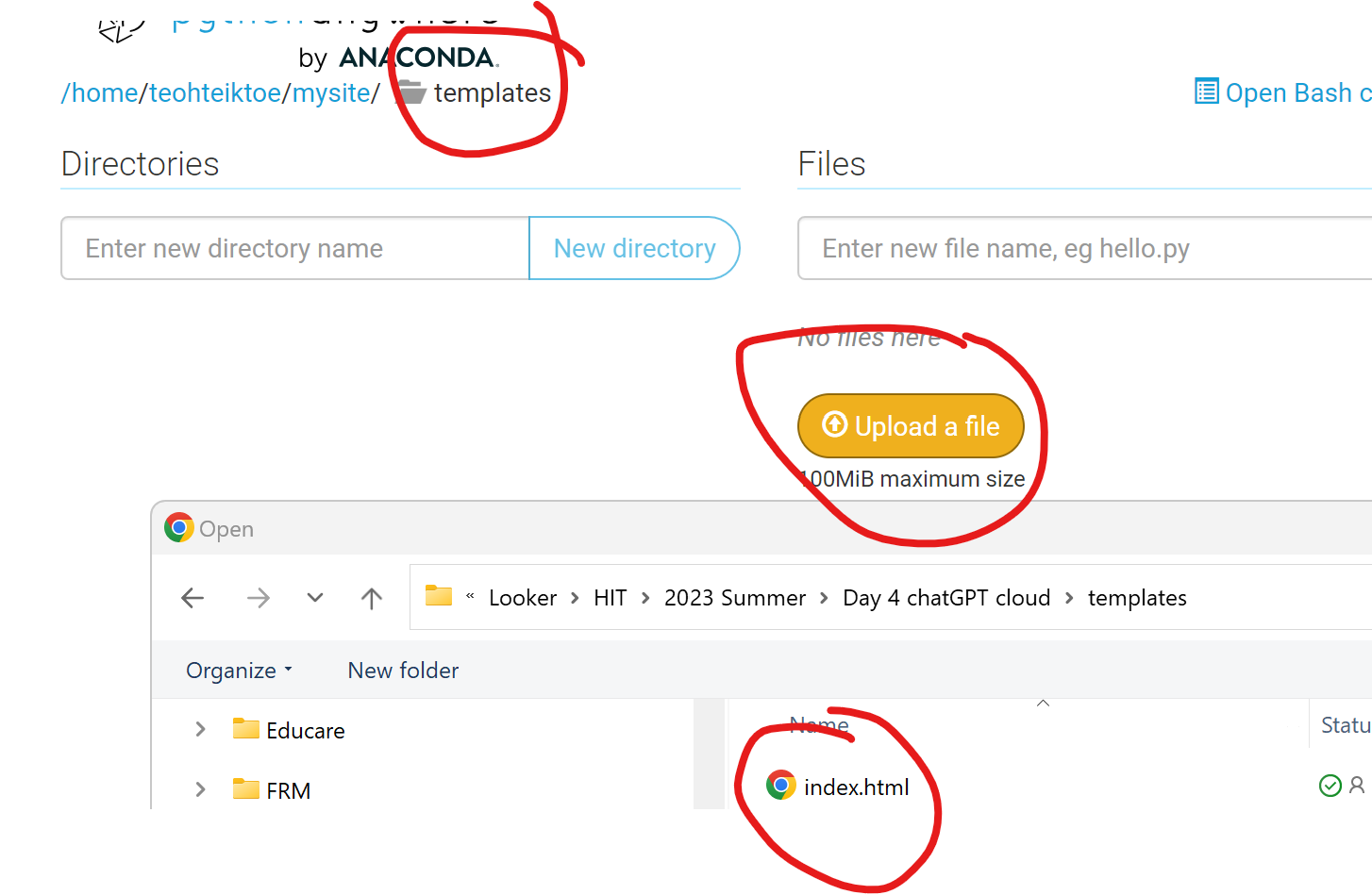 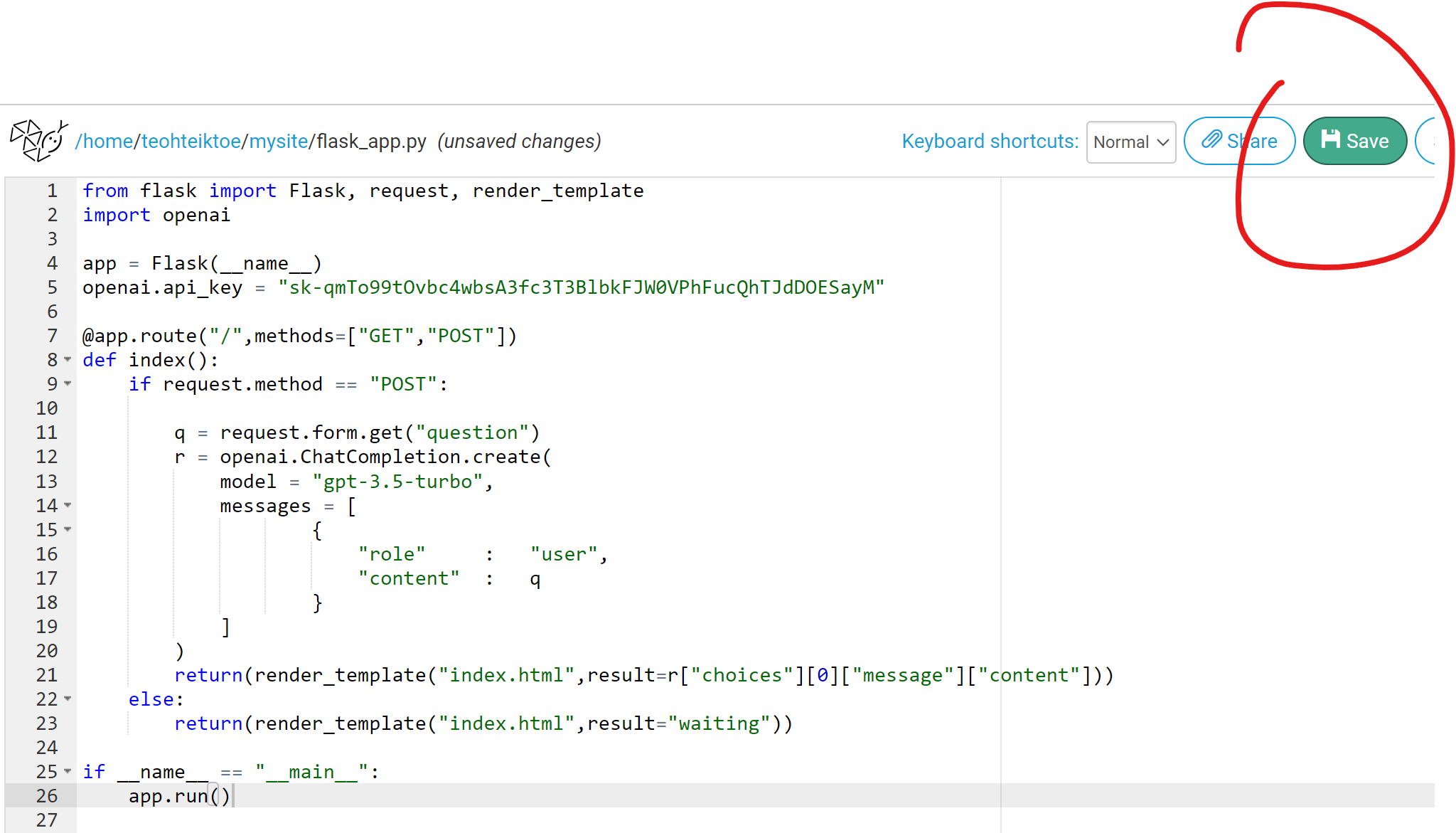 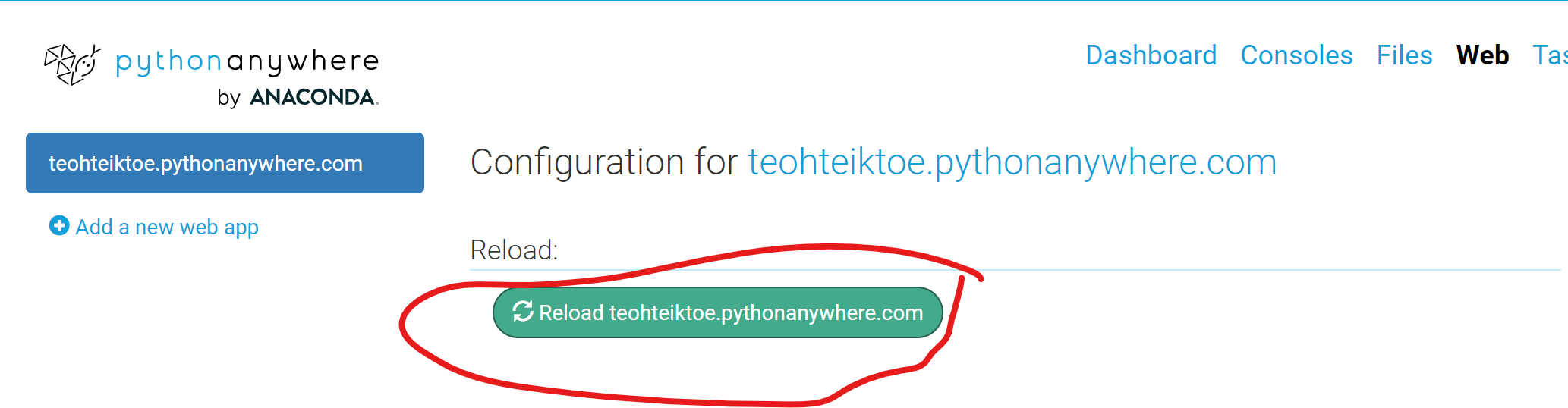 Deploy in render - need to create new repository in github
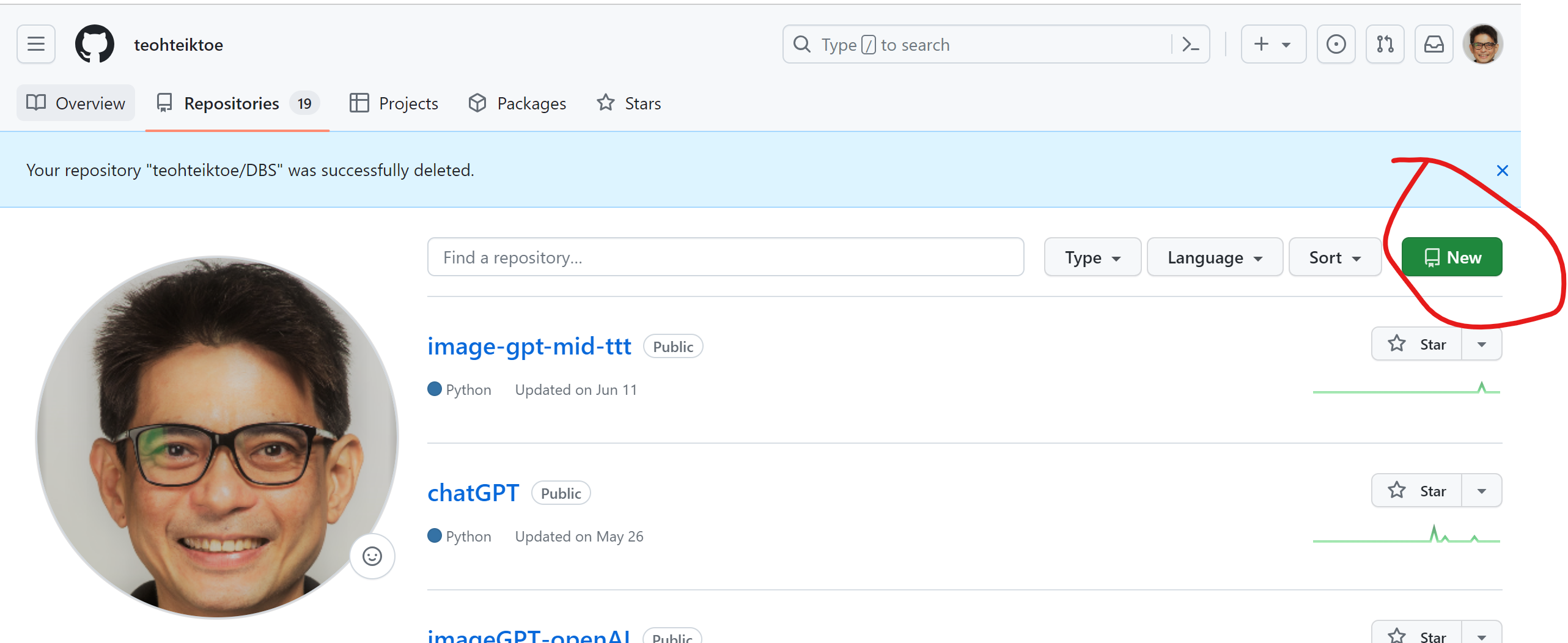 requirements.txt

flask
replicate
gunicorn
Render.com – need to create web service and link to githubremember to select runtime as python3start command - gunicorn app:app
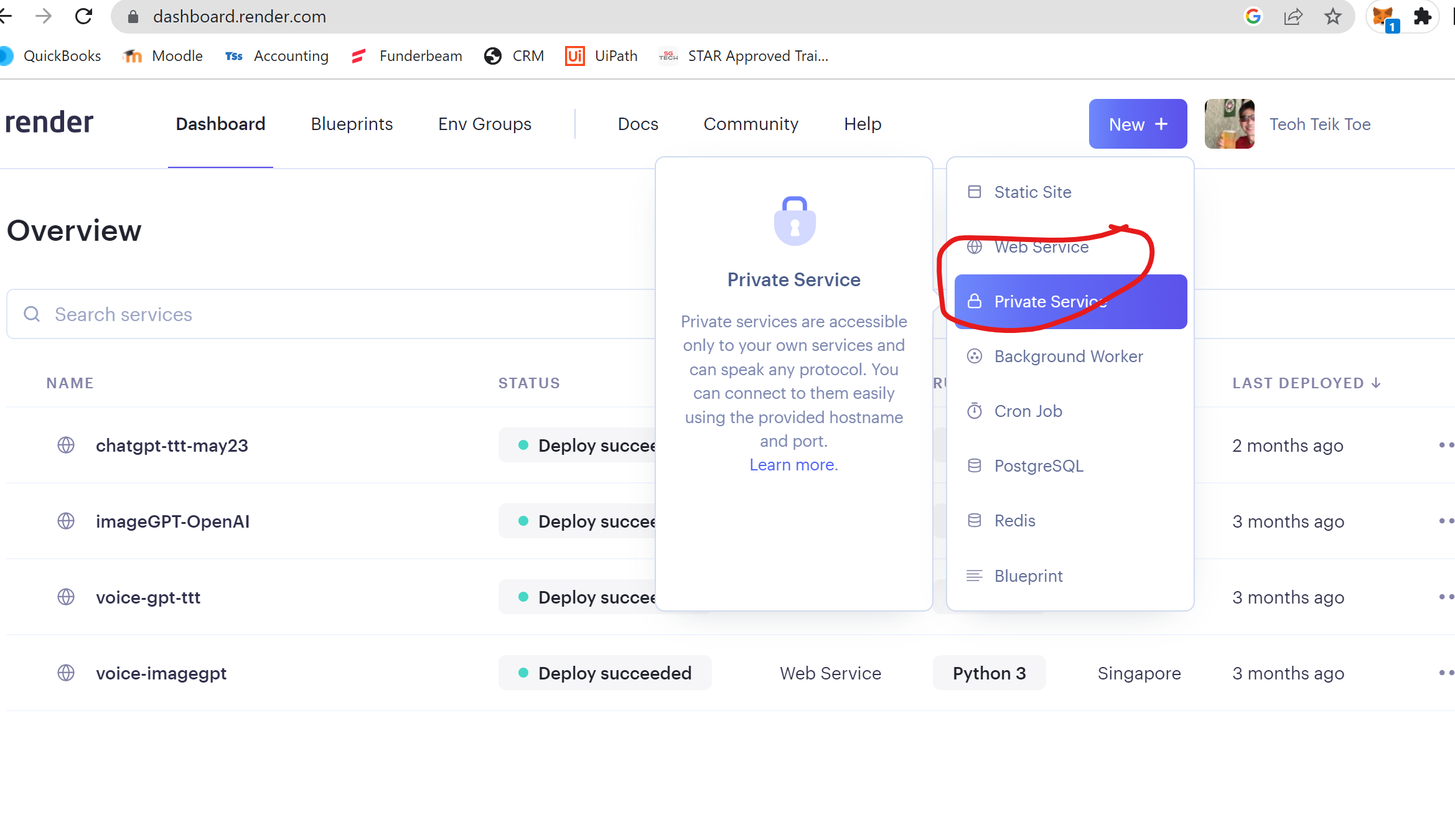 requirements.txt 

flask
google-generativeai
gunicorn
Upload using git
We need to first configure our name and emailgit config --global user.email “Email Address” (eg git config --global user.email "teohteiktoe@gmail.com")git config --global user.name "Name"
echo "# testgit" >> README.md
git init
git add README.md
git commit -m "first commit"
git branch -M main
git remote add origin https://github.com/teohteiktoe/testgit.git
git push -u origin main
ImageGPT use Midjourney (need to register replicate.com first to get the API, but replicate.com use github, need to register github also)
Discord – from Midjourney to discord -> /image to draw
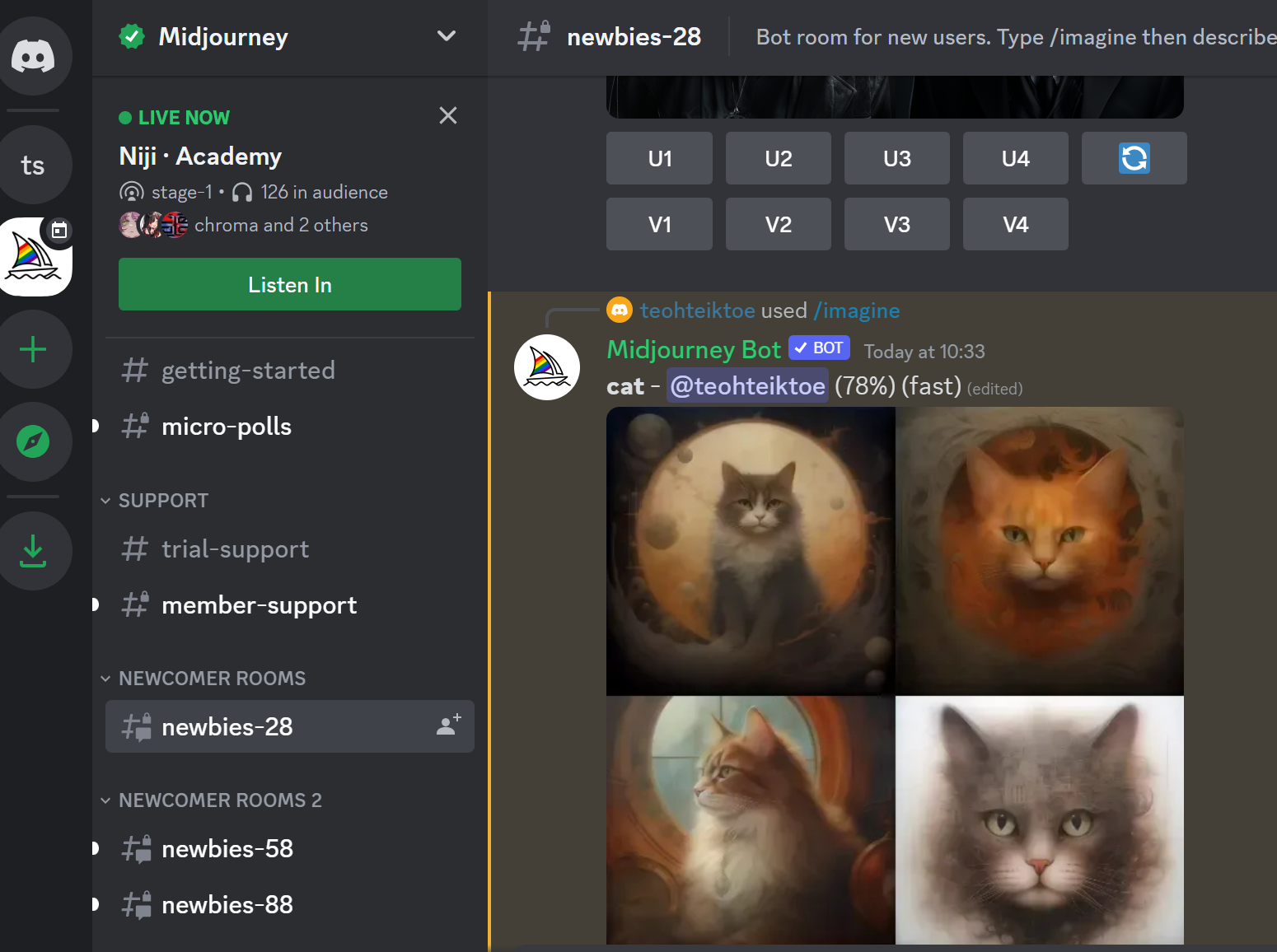 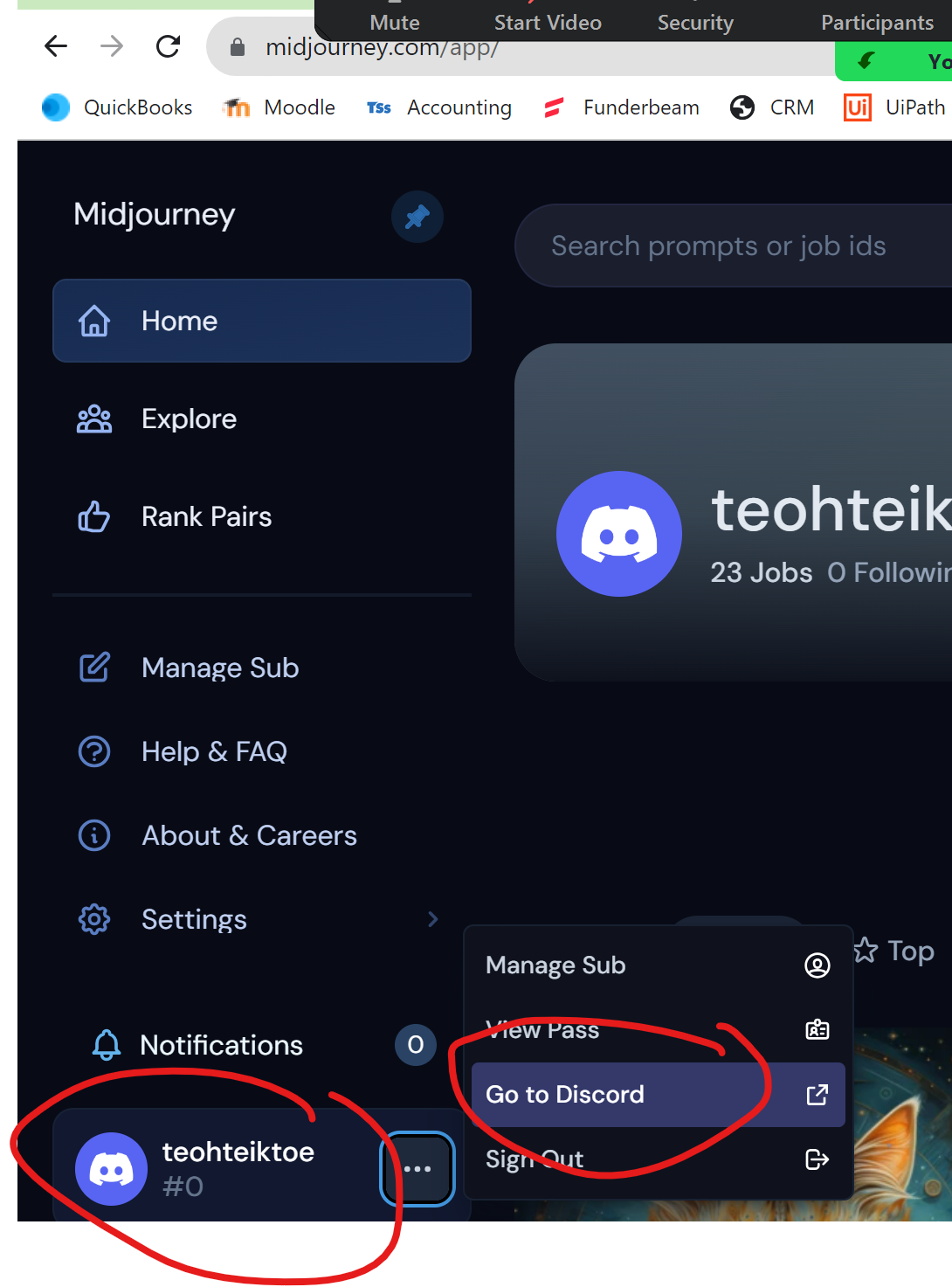 Replicate.com
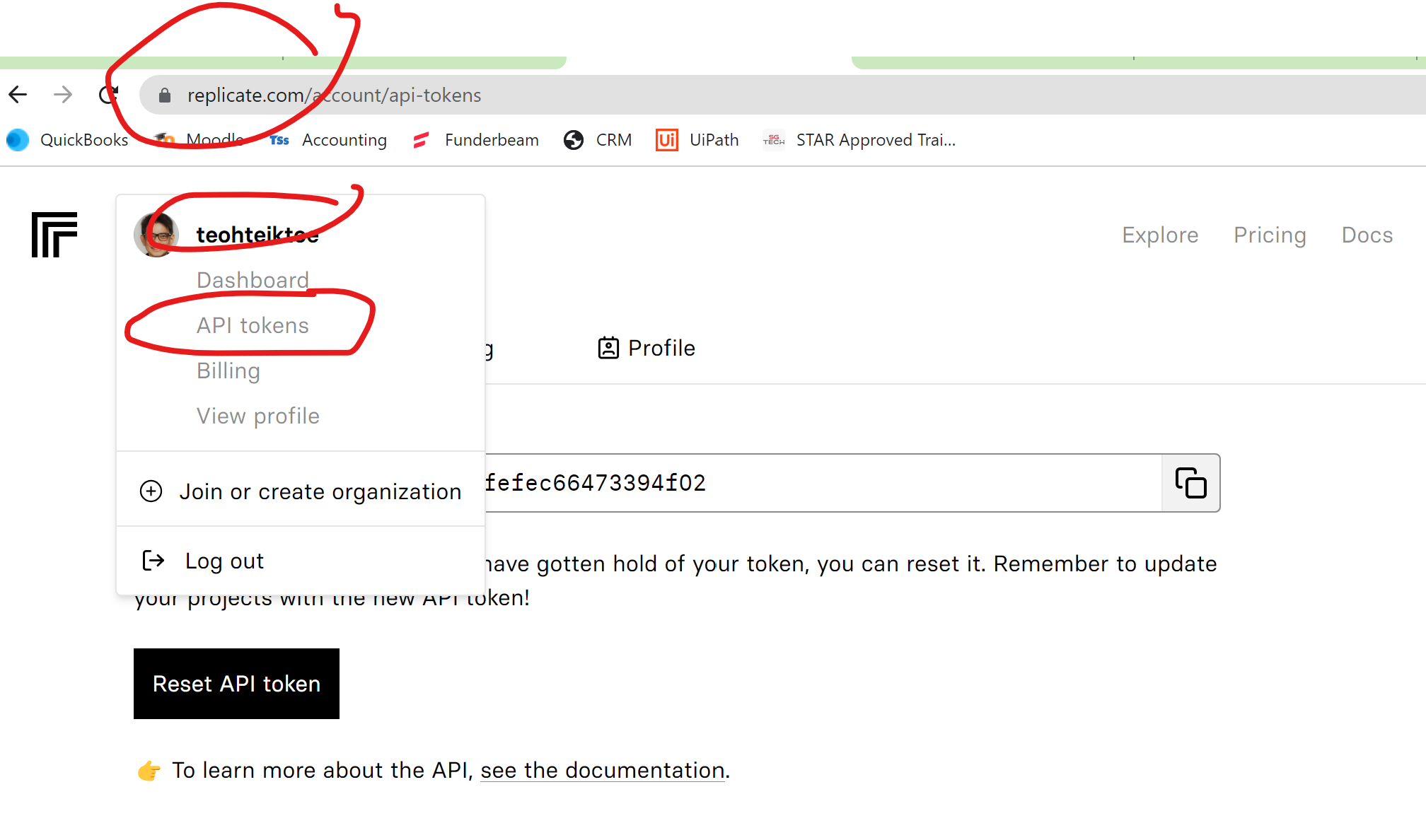 Replicate.com
https://colab.research.google.com/drive/1MONXHbUv9aNVYn3_--g6yiBj_OdrQsGZ?usp=drive_link
pip install replicate

import replicate
import os

os.environ["REPLICATE_API_TOKEN"]="787f515cb0624813736c11e7fefec66473394f02"

inputs = input("Enter : ")

r = replicate.run(
    "stability-ai/stable-diffusion:db21e45d3f7023abc2a46ee38a23973f6dce16bb082a930b0c49861f96d1e5bf",
    input={
        "prompt": inputs,
}
)
print(r)

import requests
from PIL import Image
r = Image.open(requests.get(r[0], stream=True).raw)
r
3 pages – submit buttons
Index.html
<html>
    <h1>My second ML cloud based model: Text Sentiment</h1>
    <form action="/result" method="post">
        <p>Please enter the text</p>
        <p><input type="text" name="t"></p>
        <p><input type="submit" value="Enter"></p>
    </form>
</html>
from flask import Flask,request,render_template
from textblob import TextBlob

app = Flask(__name__)

@app.route("/",methods=["GET","POST"])
def index():
    return(render_template("index.html"))
    
@app.route("/result",methods=["GET","POST"])
def result():
    t = request.form.get("t")
    result = TextBlob(t).sentiment
    return(render_template("result.html",result=result))

@app.route("/next", methods=["GET","POST"])
def next():
    return(render_template("index.html"))
    
@app.route("/end", methods=["GET","POST"])
def end():
    return(render_template("end.html"))
    
if __name__ == "__main__":
    app.run()
result.html
<html>
    <p><h2>6 The sentiment of the text {{result}}</h2></p>
    <form action="/next" method="post">
        <p><input type=submit value=Next></p>       
    </form>
    <form action="/end" method="post">
        <p><input type=submit value=End></p>       
    </form>
</html>
End.html
<html>
    <h1>Thank you</h1>
</html>
requirements.txt:

flask
requests
gunicorn
replicate
Responsive, size button and picture
<style>
    .container {width: 100%;margin: auto;}
    @media (min-width: 600px) {.container {width: 80%;}}
    @media (min-width: 768px) {.container {width: 60%;}}
    @media (min-width: 1024px) {.container {width: 50%;}}
</style>

<div class="container">
    <h1>Thank you</h1>
</div>
<img src="“ width="300" height="200">
    <form action="/result" method="post">
        <p>Please enter the text</p>
        <p><input type="text" name="t"></p>
        <p><input type="submit" value="Enter" style="width:100px;height:100px;"></p>
    </form>
Image Generator - Stable Diffusio – Need GPU
https://colab.research.google.com/drive/138IMxNsOeSmysqrwNg1G1dq4Sepmvl1P?usp=drive_link
#!nvidia-smi
!pip install diffusers==0.11.1
!pip install transformers scipy ftfy accelerate
import torch
from diffusers import StableDiffusionPipeline

pipe = StableDiffusionPipeline.from_pretrained("CompVis/stable-diffusion-v1-4", torch_dtype=torch.float16)
pipe = pipe.to("cuda")
prompt = "a photograph of an astronaut riding a horse"
image = pipe(prompt).images[0]  #[PIL format](https://pillow.readthedocs.io/en/stable/)
image.save(f"astronaut_rides_horse.png")
image
https://colab.research.google.com/drive/1uzI3HYmAYy8TBCdSQ1sORFXk99XbM55s?usp=drive_link
Video Generator (Stable Diffusion)MUST use GPU
!pip install diffusers==0.19.0 transformers accelerate imageio[ffmpeg] -U
!pip install torch

import torch
from diffusers import DiffusionPipeline, DPMSolverMultistepScheduler
from diffusers.utils import export_to_video

pipe = DiffusionPipeline.from_pretrained("damo-vilab/text-to-video-ms-1.7b", torch_dtype=torch.float16, variant="fp16")
pipe.scheduler = DPMSolverMultistepScheduler.from_config(pipe.scheduler.config)
pipe.enable_model_cpu_offload()
pipe.enable_vae_slicing()

prompt = input("Enter : ")
v = pipe(prompt, num_frames=20).frames
v = export_to_video(v)
!mkdir /content/videos
!cp {v} /content/videos/video.mp4
https://colab.research.google.com/drive/1UIHZ4XU3NaCsQu3wct5eXigJYxSUTLpC?usp=drive_link
To Print
from IPython.display import HTML
from base64 import b64encode

!ffmpeg -y -i {v} -c:v libx264 -c:a aac -strict -2 {f'/content/videos/video.mp4'} >/dev/null 2>&1

from base64 import b64encode
mp4 = open('videos/video.mp4','rb').read()
data_url = "data:video/mp4;base64," + b64encode(mp4).decode()
HTML("""
<video width=400 controls>
<source src="%s" type="video/mp4">
</video>
""" % data_url)
Music Generator – Facebook
https://colab.research.google.com/drive/1UIHZ4XU3NaCsQu3wct5eXigJYxSUTLpC?usp=drive_link
!nvidia-smi

# install the audiocraft liabrary from github
!python3 -m pip install -U git+https://github.com/facebookresearch/audiocraft#egg=audiocraft

# import necessary libraries
from audiocraft.models import musicgen
model = musicgen.MusicGen.get_pretrained('melody', device='cuda')
prompt_text = input("Song request : ")
model.set_generation_params(duration=10)
res = model.generate( [ prompt_text ], progress=True)
from audiocraft.utils.notebook import display_audio
display_audio(res, 32000)
from audiocraft.data.audio import audio_write
for idx, one_wav in enumerate(res):
    audio_write('test', one_wav.cpu(), model.sample_rate)
Thank you
Nanyang Business School